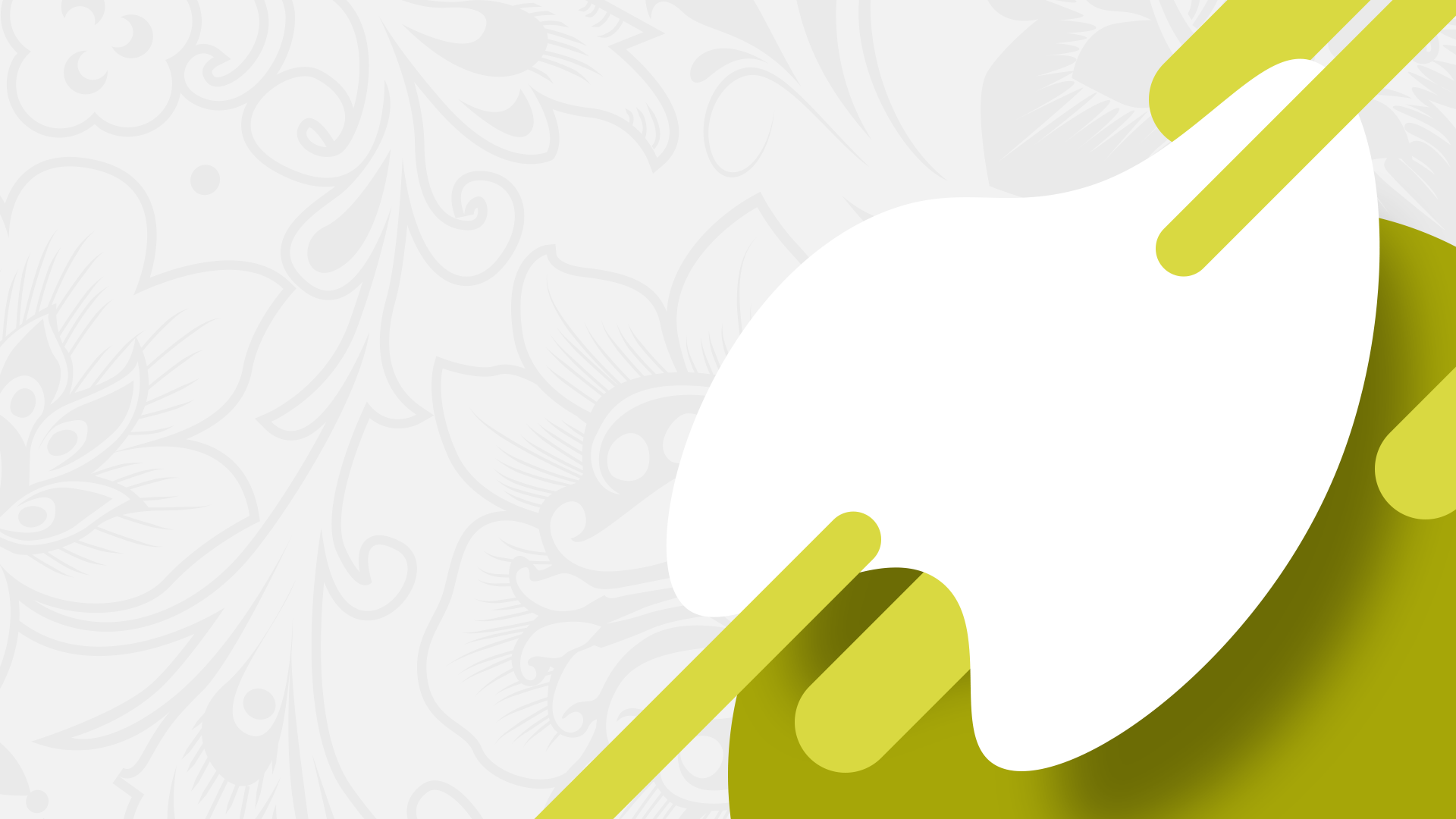 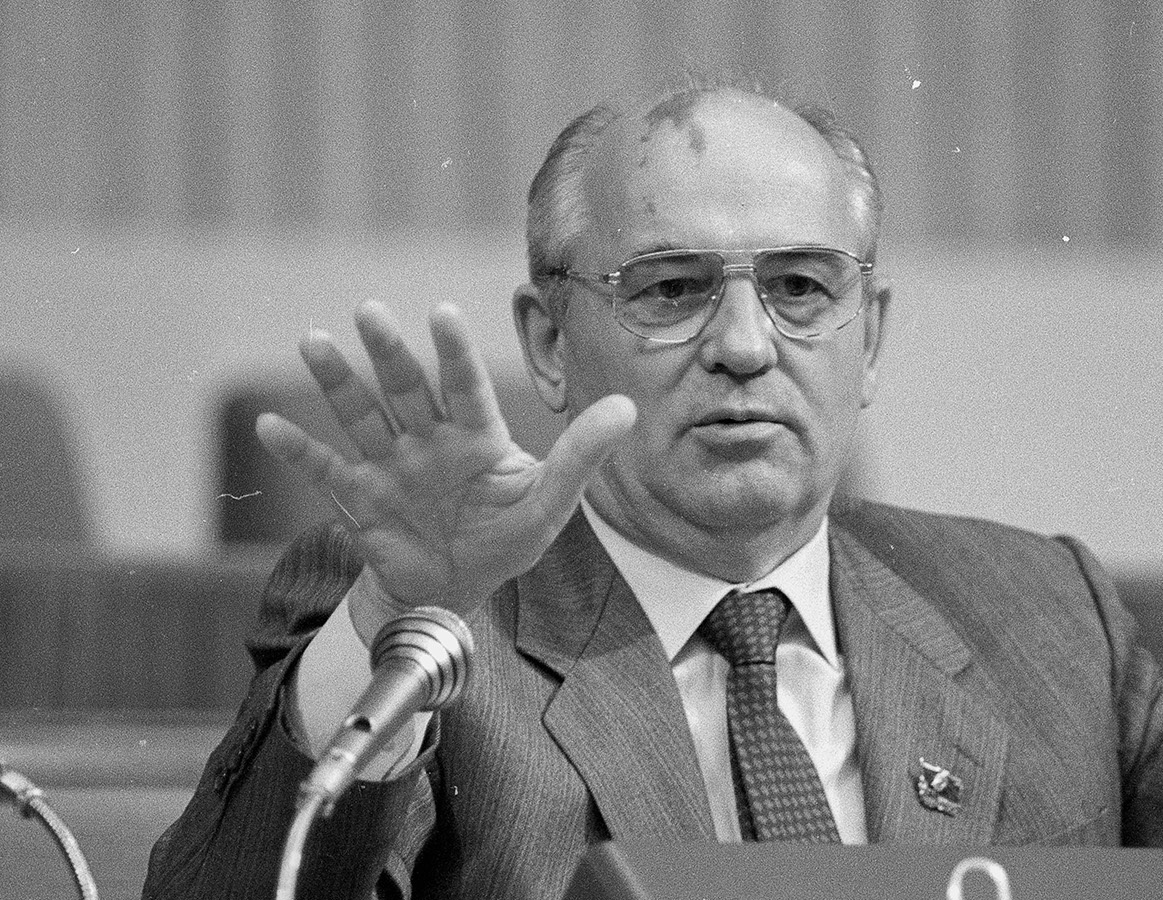 СССР и мир в начале 1980-х годов. Предпосылки реформ
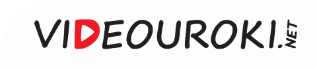 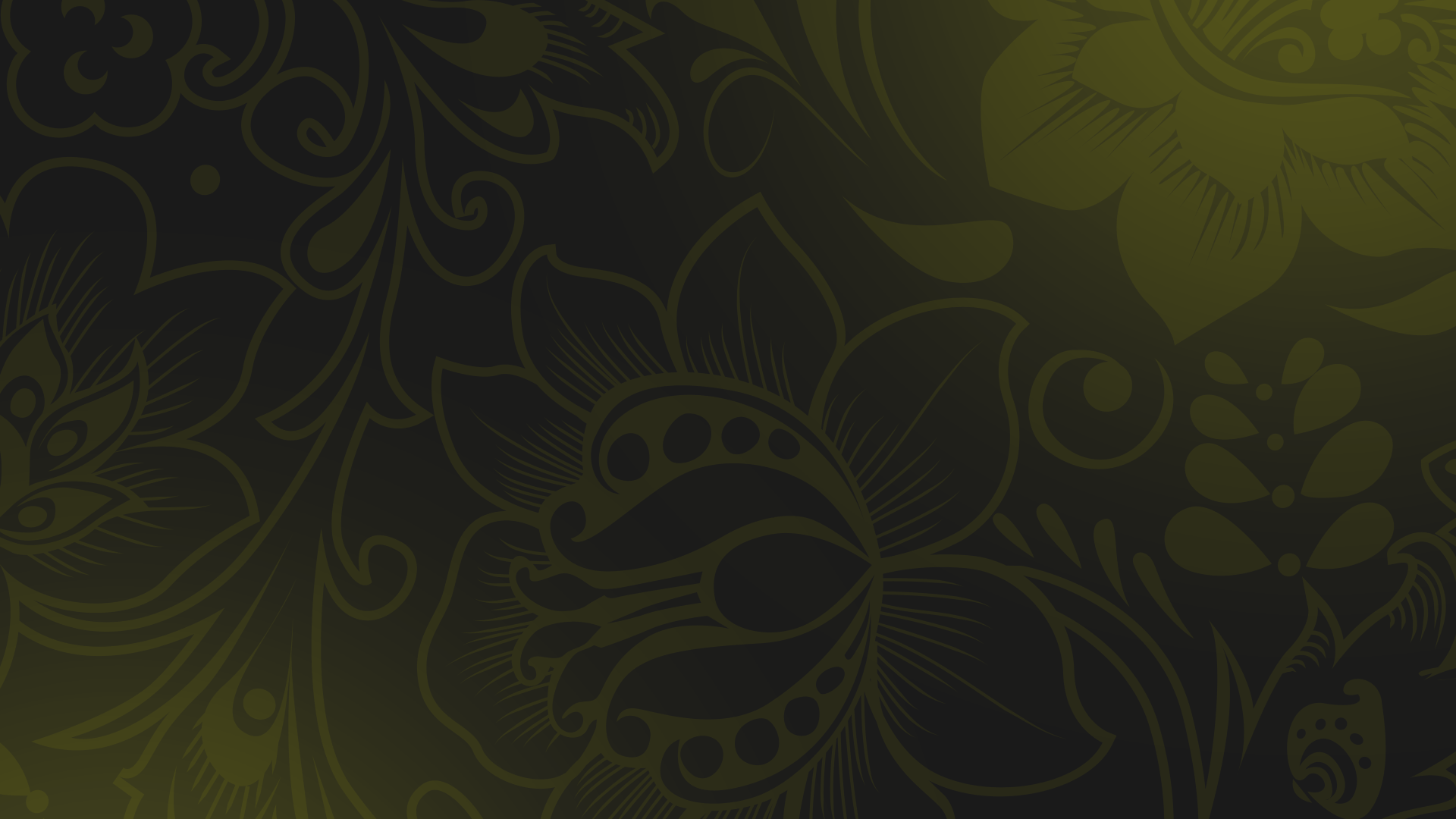 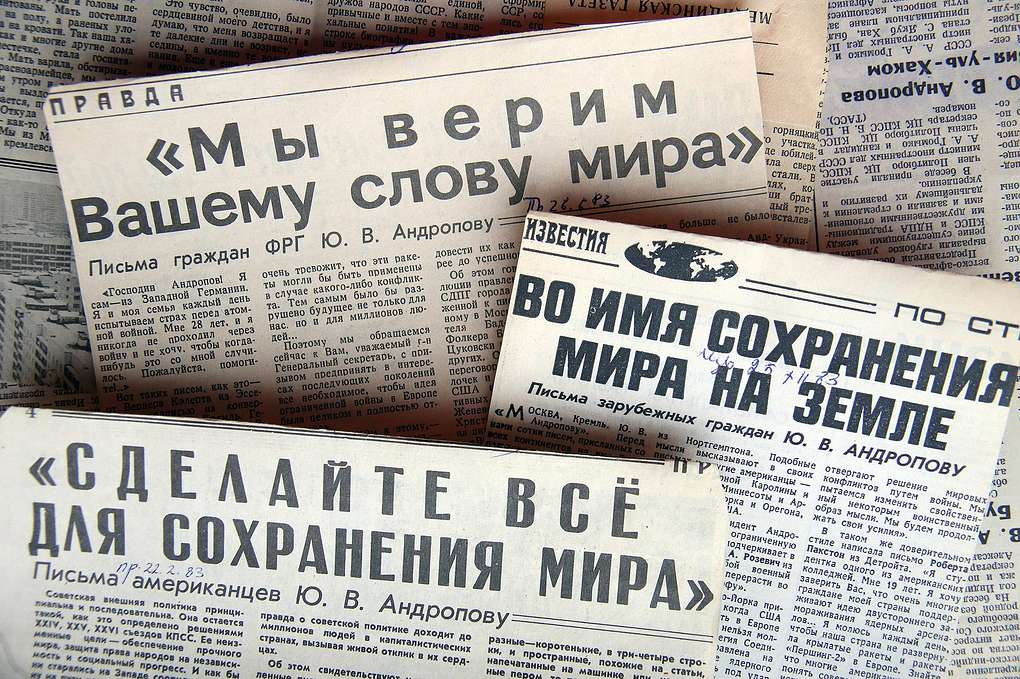 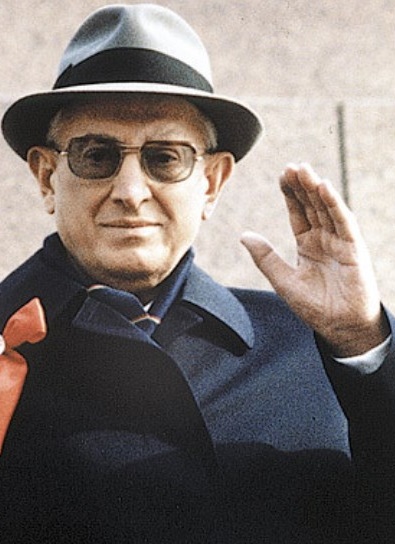 В разгар «холодной войны» на имя Юрия Андропова приходило множество писем из-за границы. Во всём мире опасались начала ядерной войны.
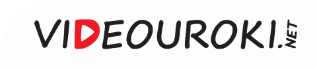 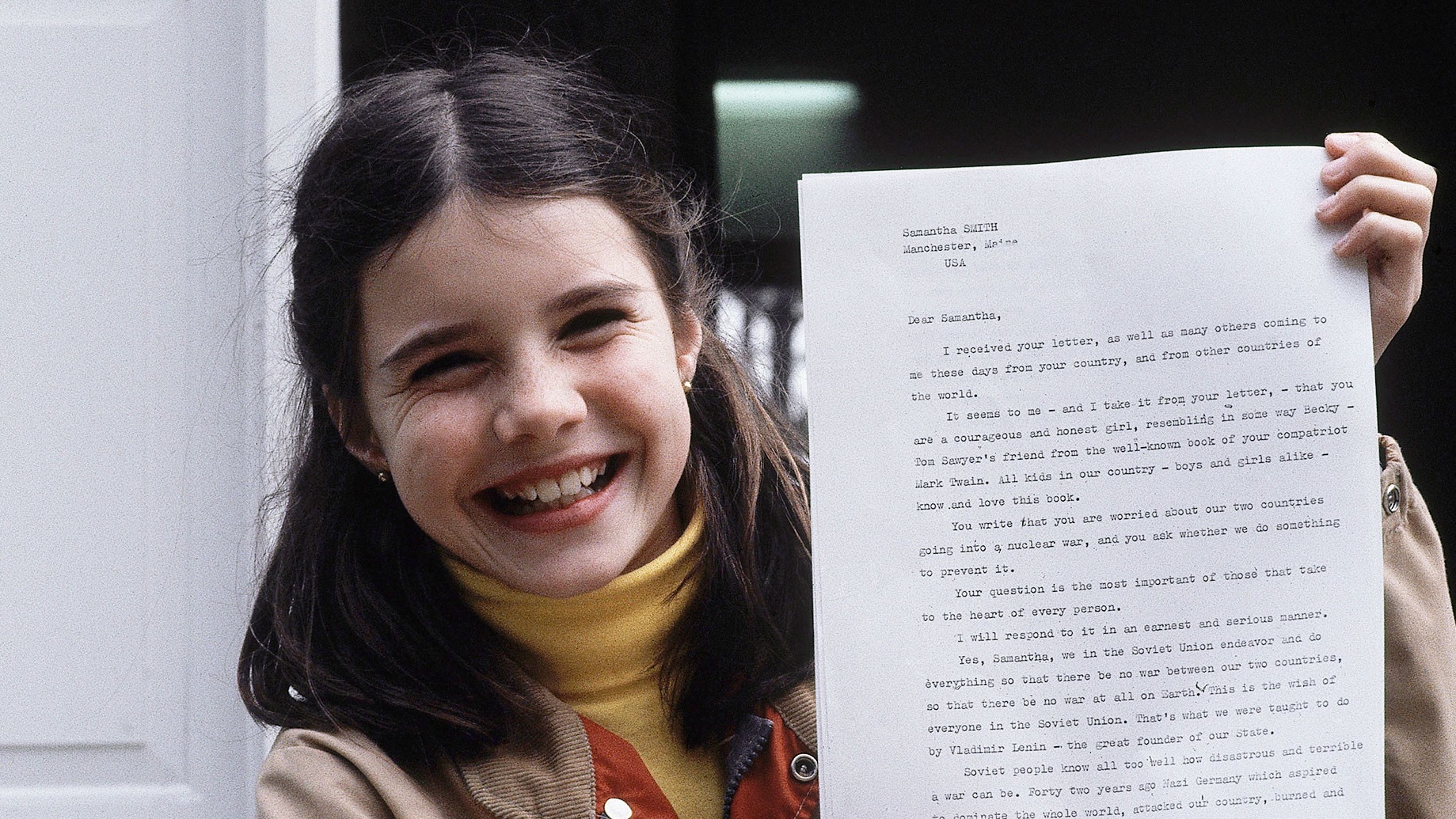 Саманта Смит
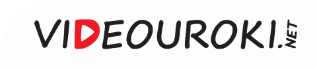 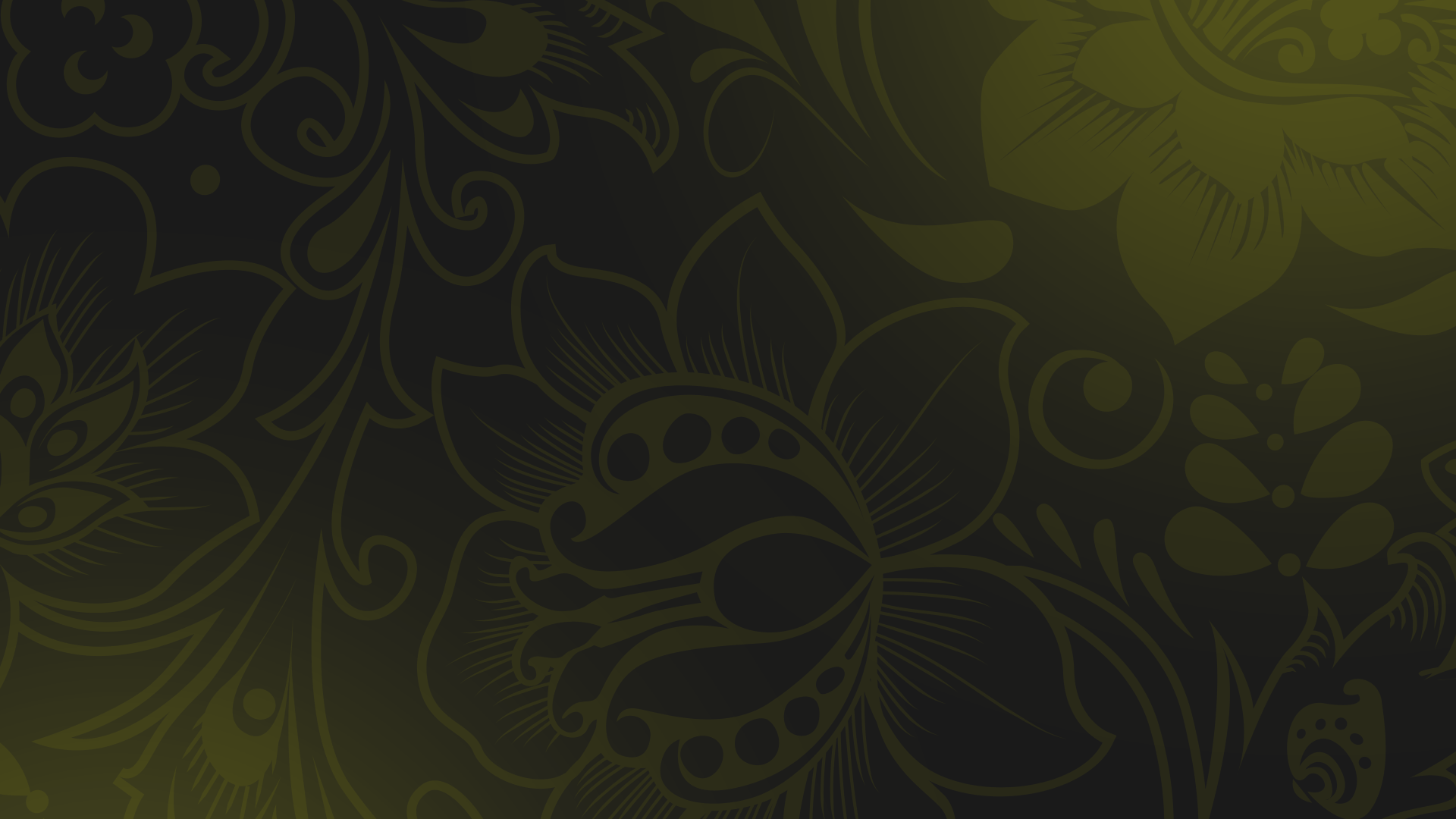 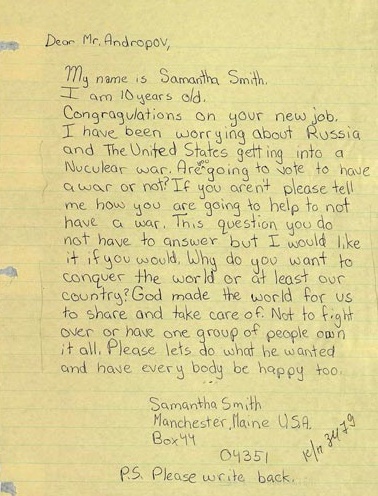 Письмо Саманты было опубликовано в газете «Правда» и вызвало большой резонанс в обществе.
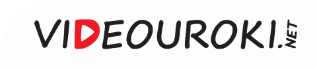 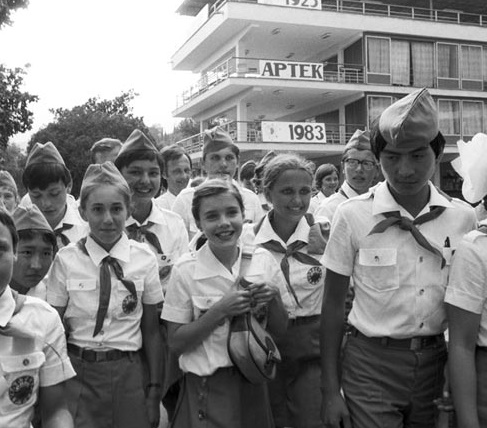 Юрий Андропов ответил, что советские люди не хотят ничего подобного (войны), и пригласил Саманту погостить в СССР, чтобы самой в этом убедиться.
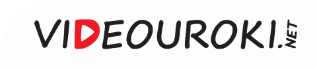 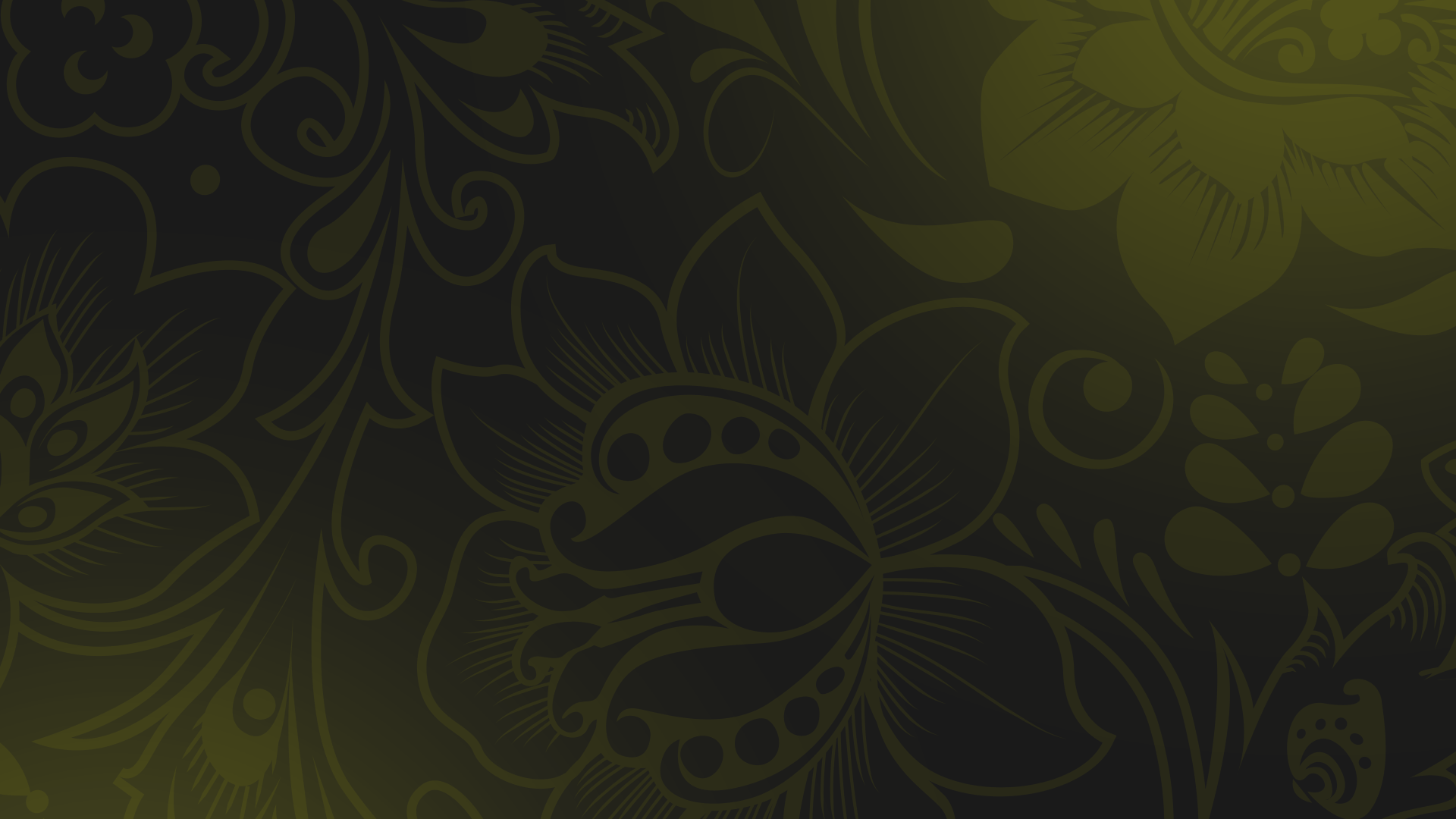 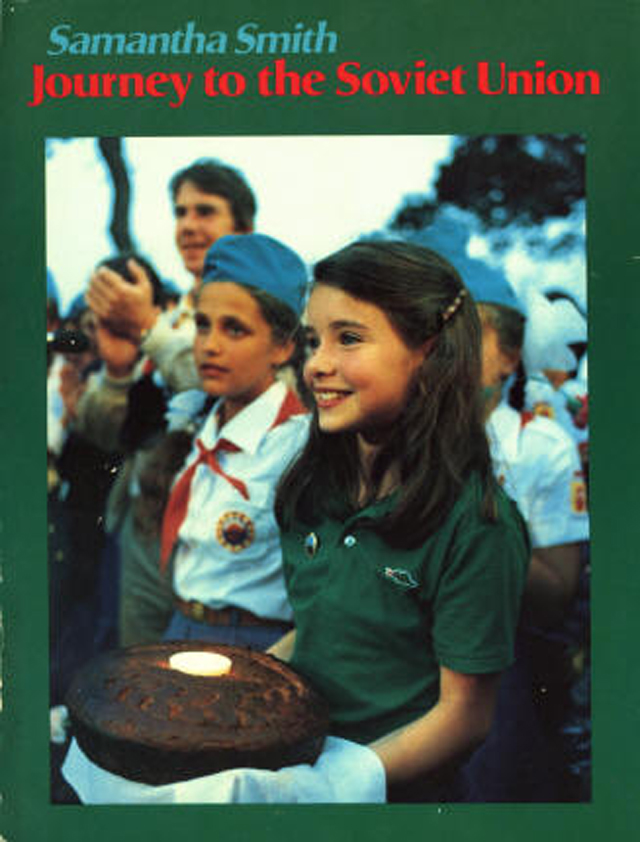 О своей поездке в СССР Саманта написала книгу «Путешествие в Советский Союз», посвятив её детям всей Земли.
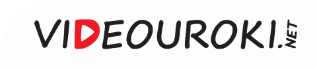 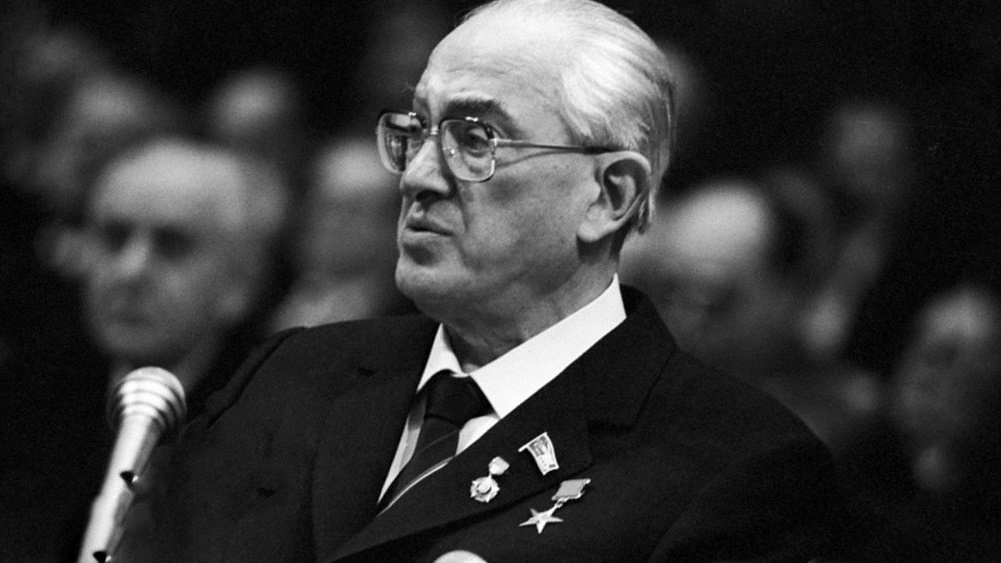 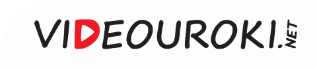 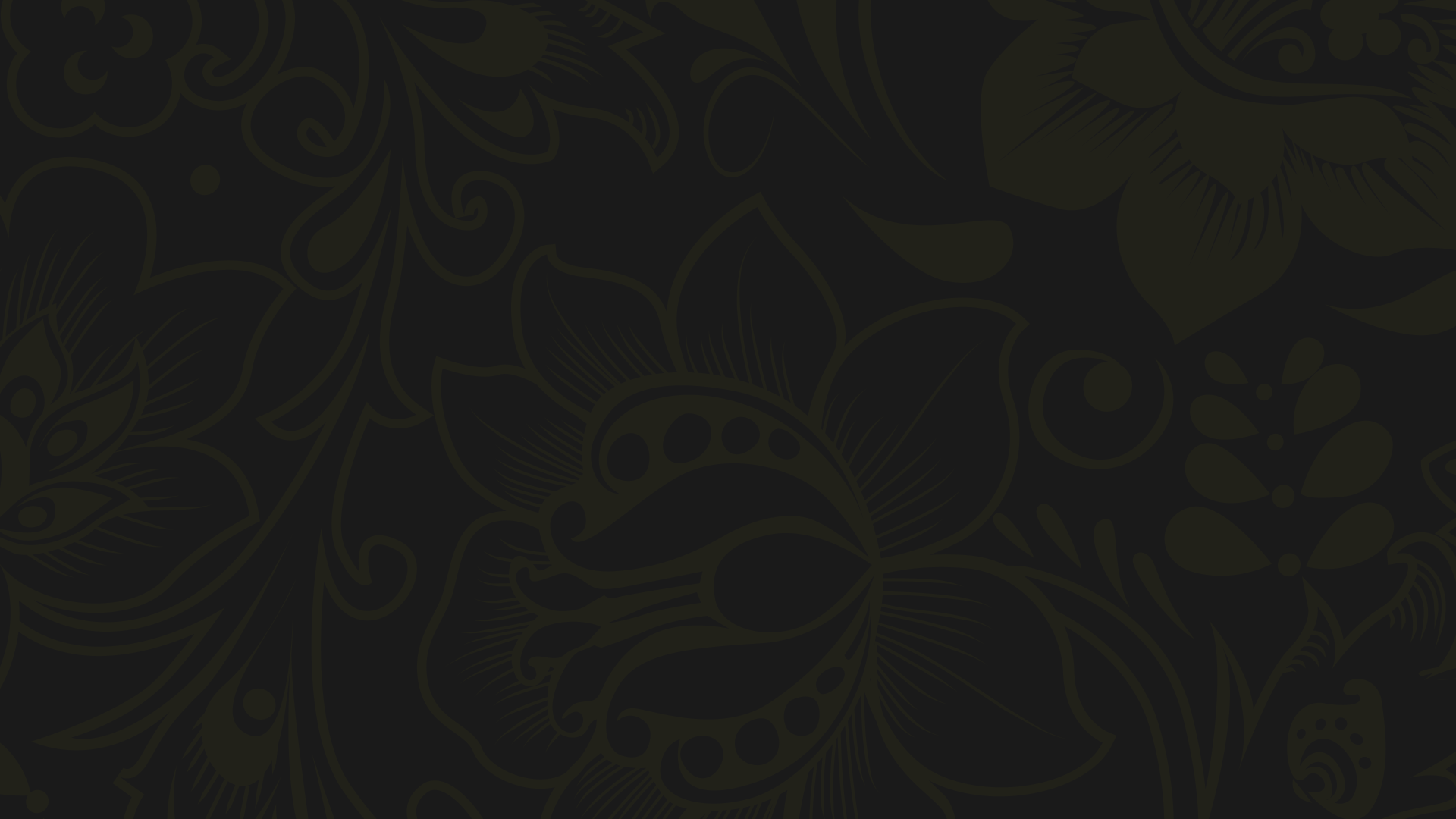 Вопросы занятия
1
Мир в начале 1980-х годов.
2
Нарастание кризисных явлений в социально-экономической и идейно-политической жизни СССР.
3
Юрий Владимирович Андропов и начало формирования идеологии перемен.
4
Михаил Сергеевич Горбачёв и его окружение. Курс на реформы.
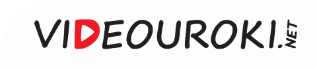 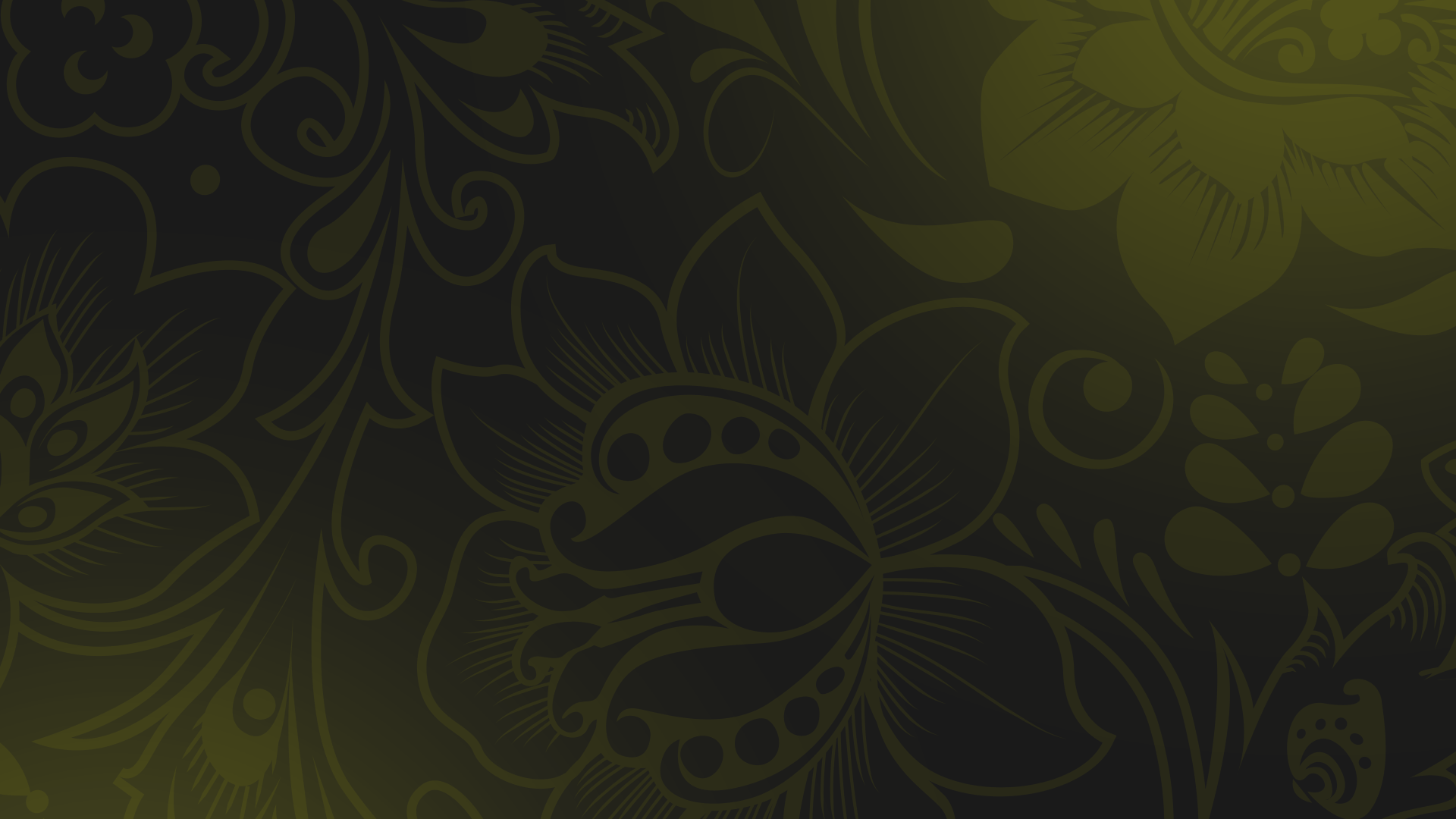 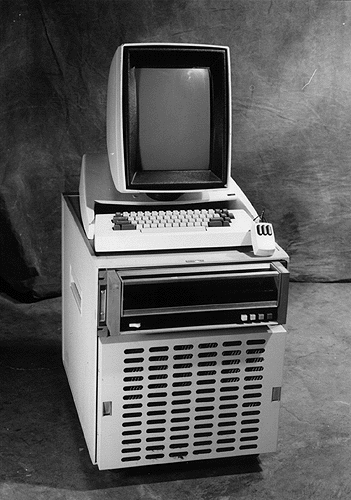 К последней трети XX века научно-технический прогресс изменил облик всего мира.
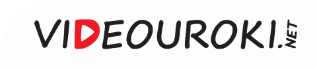 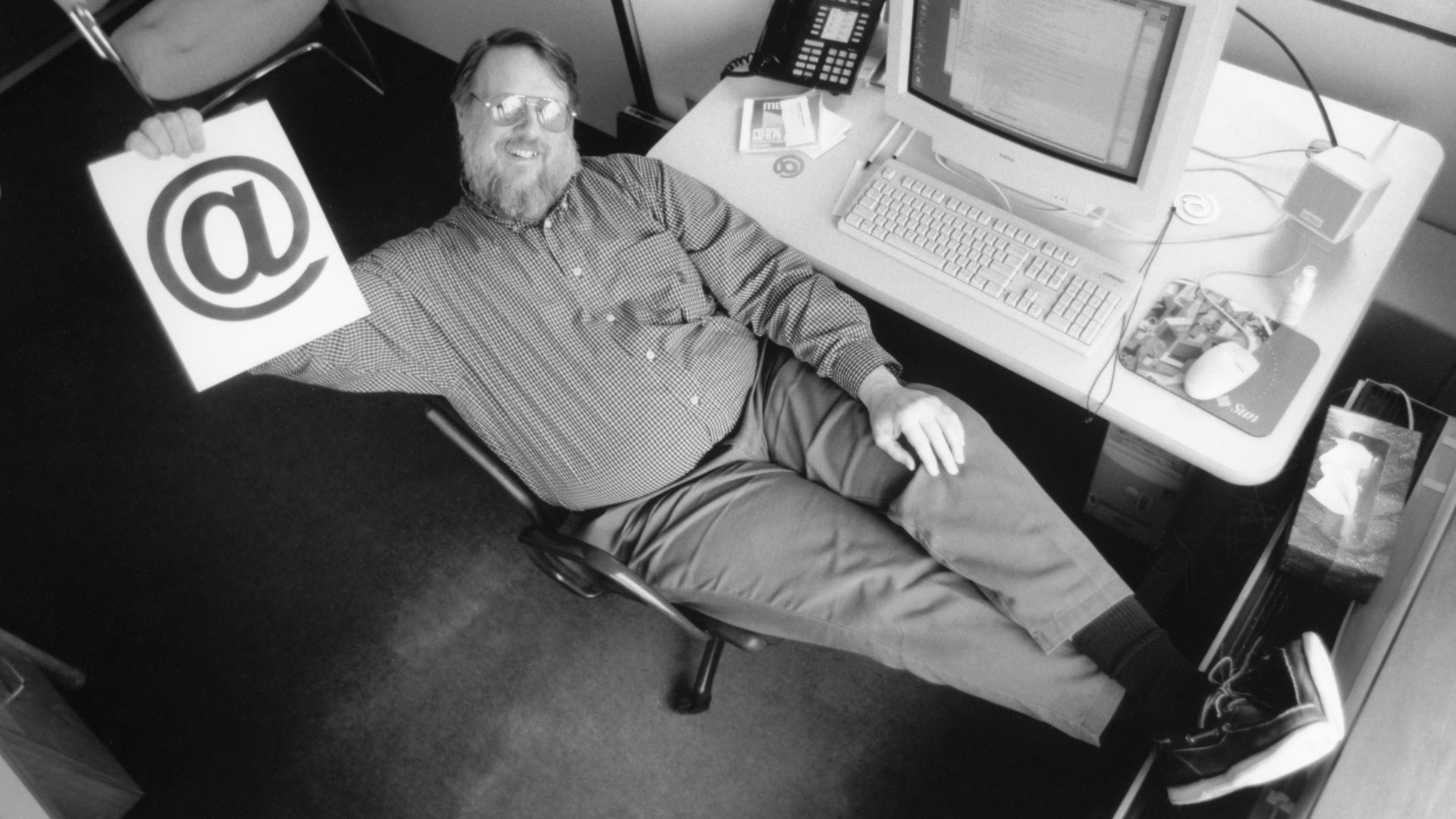 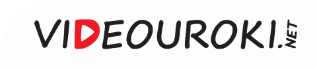 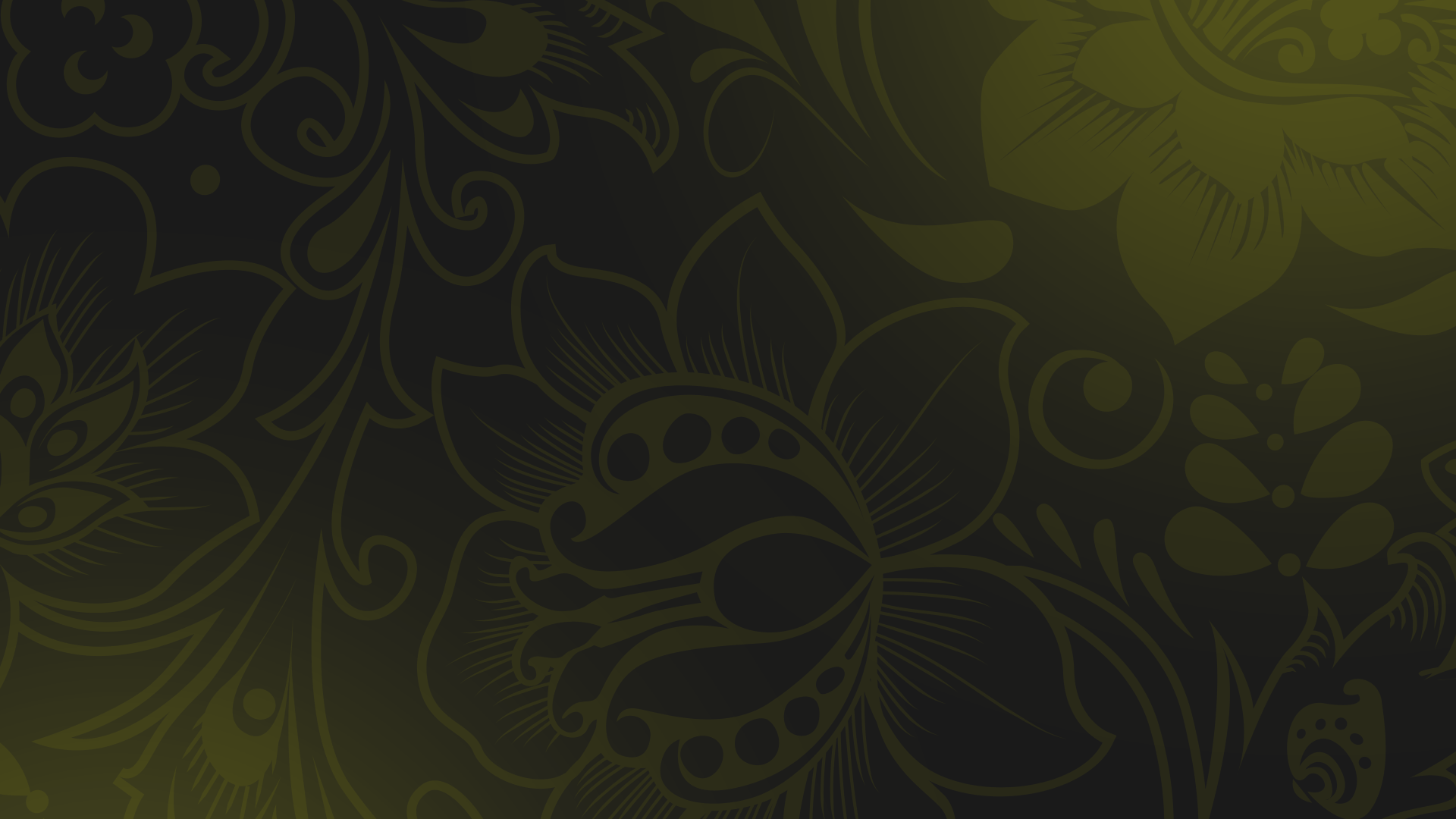 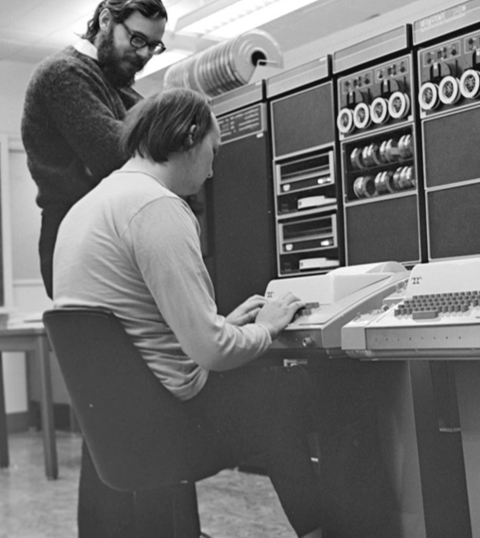 Отличие постиндустриального общества от индустриального
1
2
Преобладание новшеств в экономике.
Способность производить ради будущего.
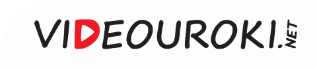 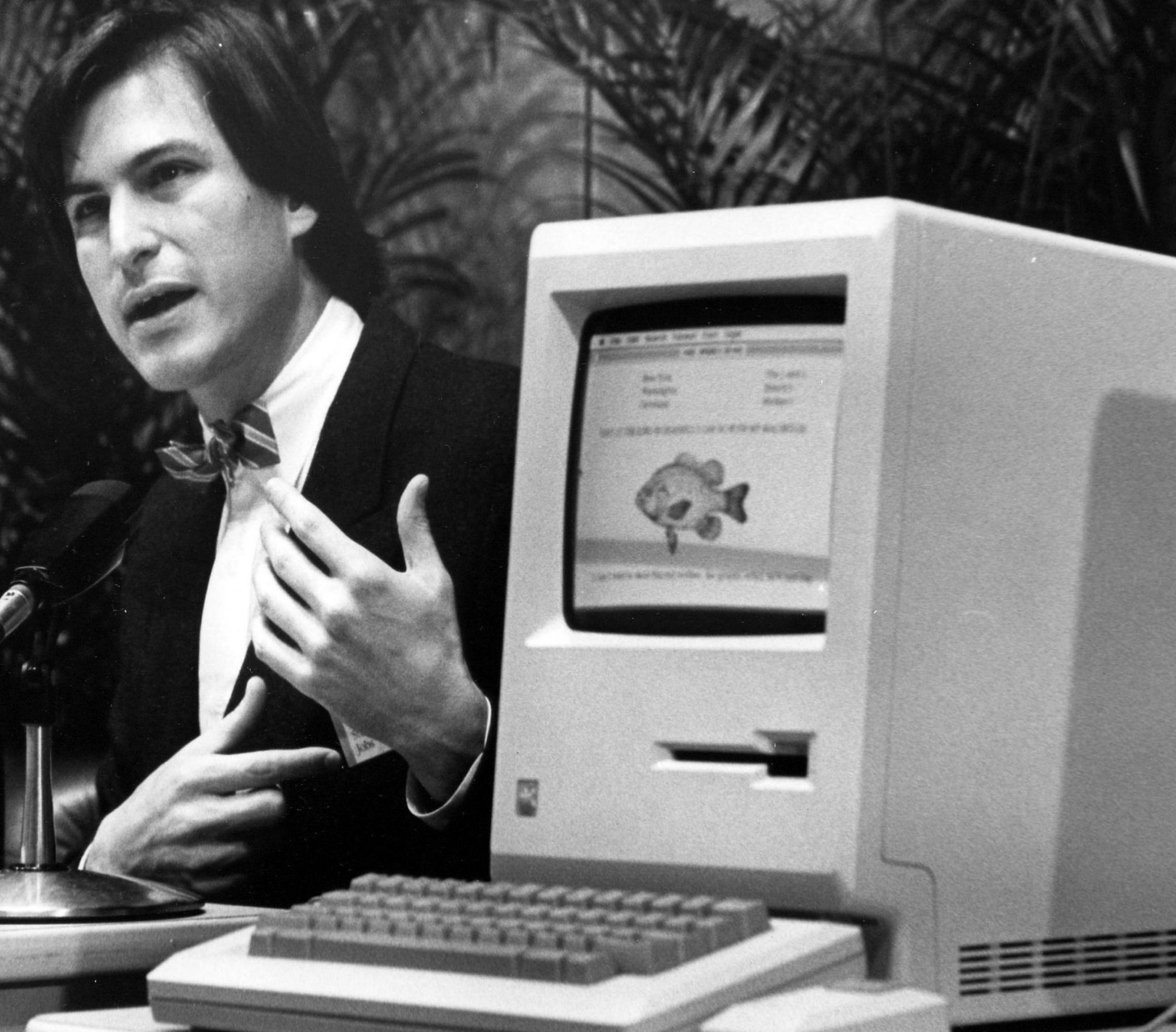 В США в 1980-е годы был создан персональный компьютер. Это изменило облик рабочего места практически во всех сферах экономики.
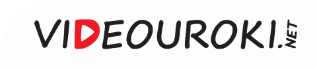 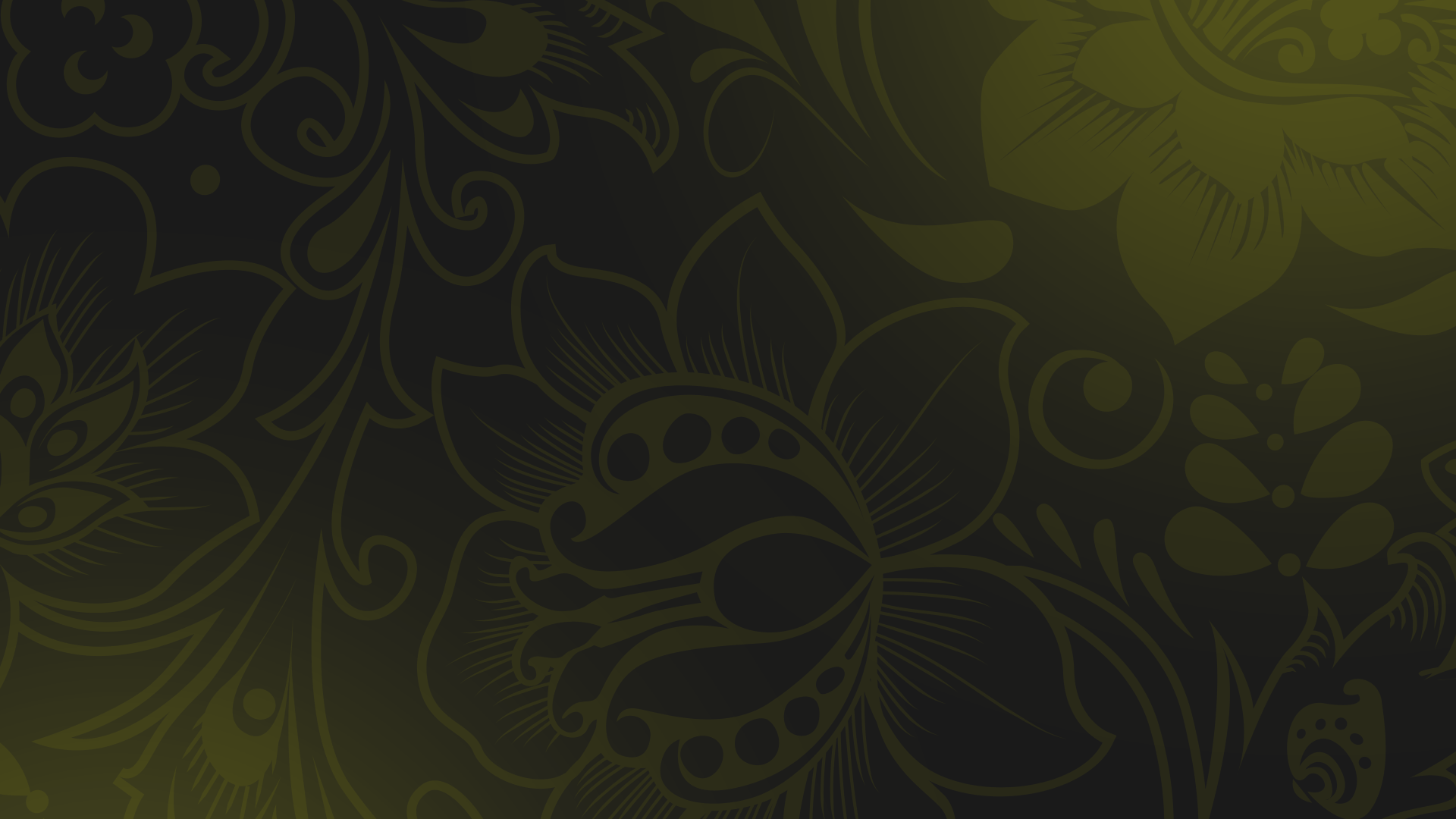 Постиндустриальное общество на Западе
Информационно-коммуникационные технологии вывели страны Запада на новый уровень развития.
1
Информация стала использоваться для производства новых знаний, управленческих решений, научных прогнозов.
2
3
Резко выросла роль интеллектуального труда.
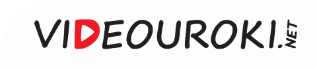 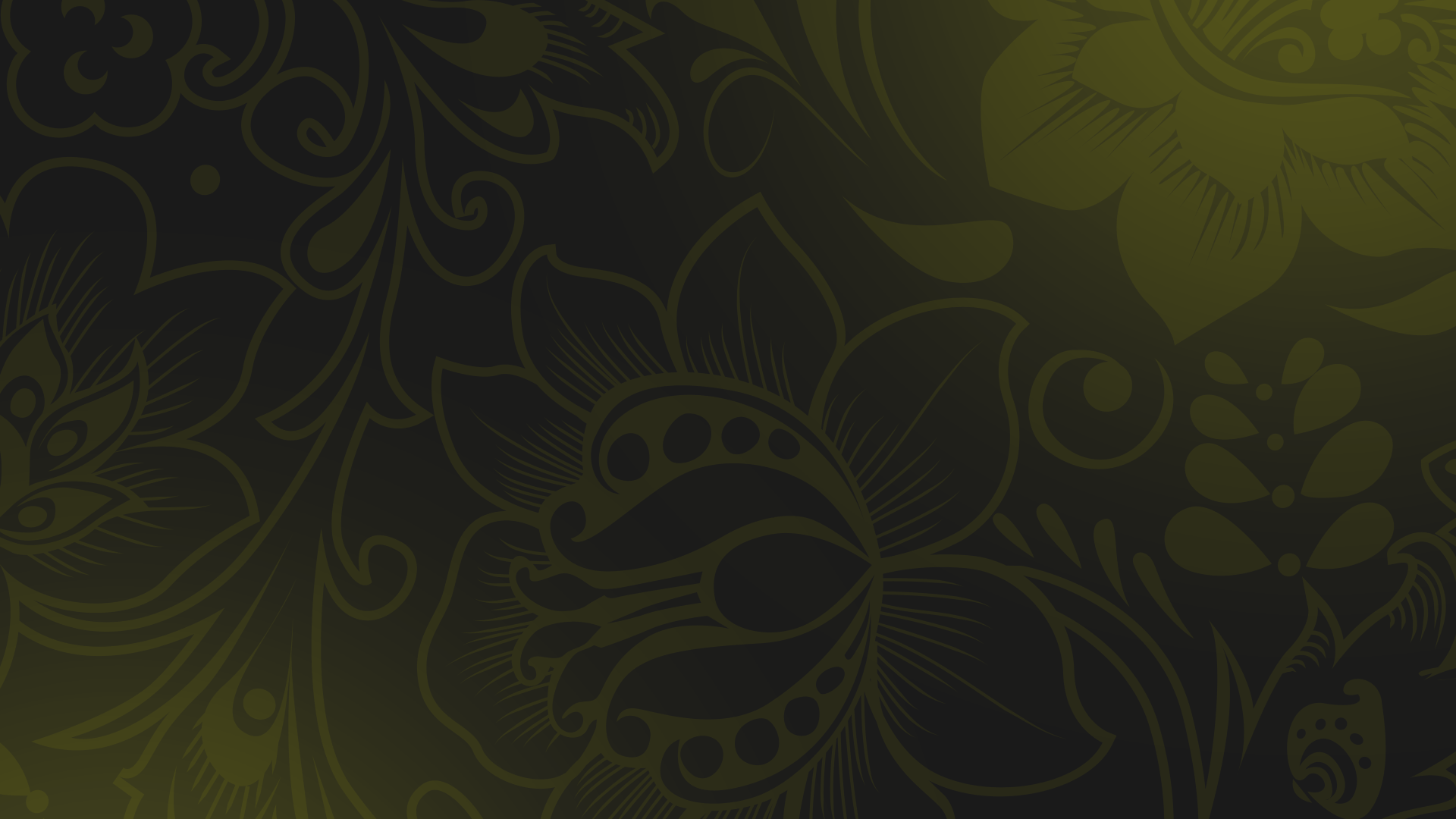 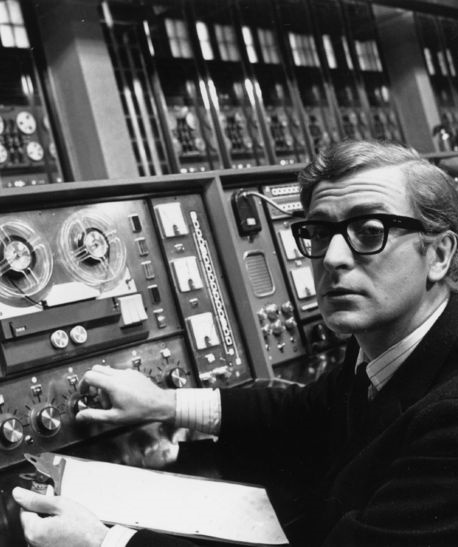 Уровень развития стран определялся уровнем использования информационных технологий, а не показателями выплавки стали, добытого угля и прочих ресурсов.
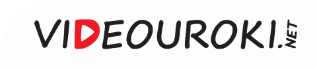 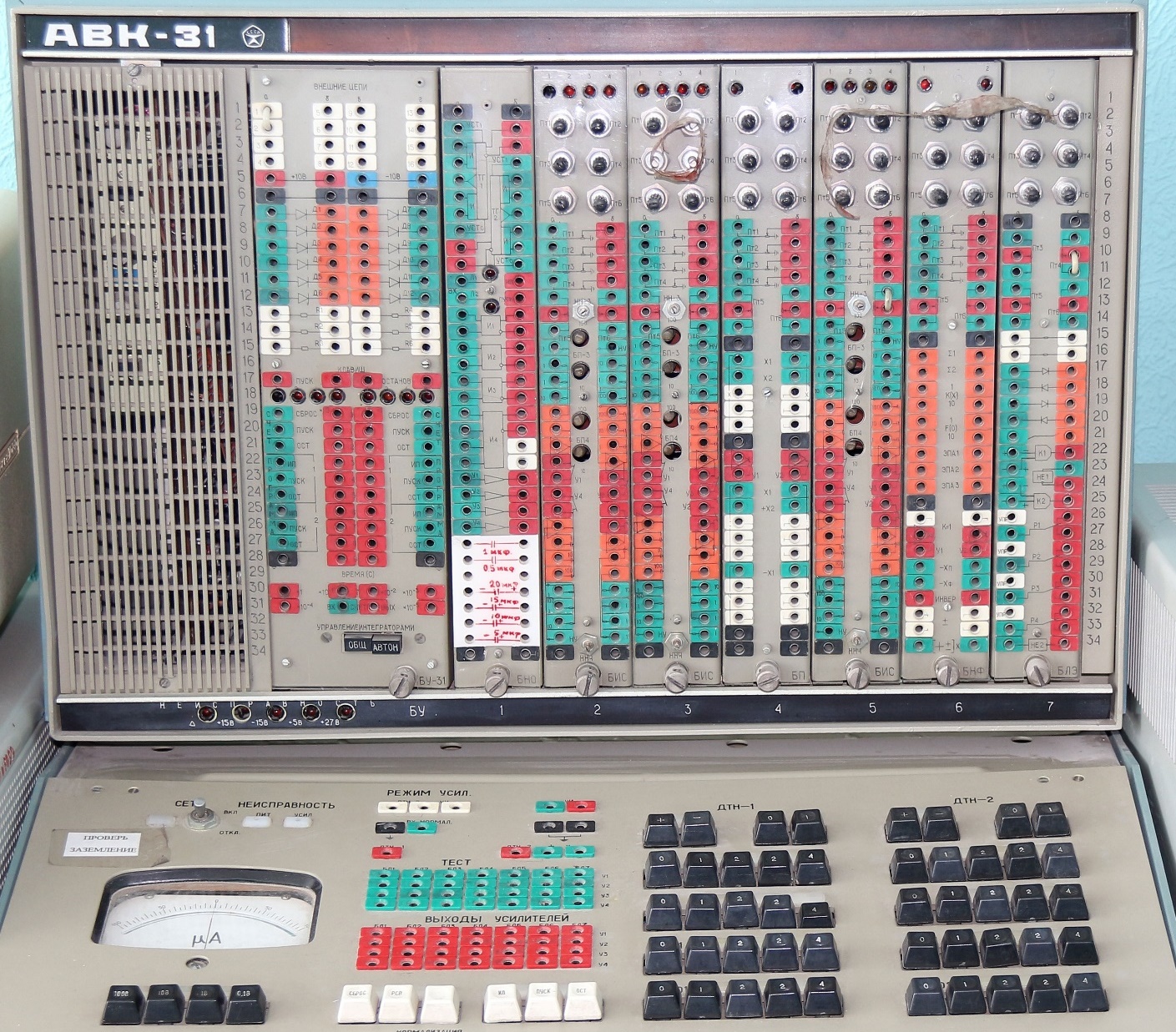 В 1970-е годы СССР начал отставать от Запада в развитии вычислительной техники.
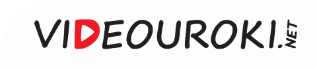 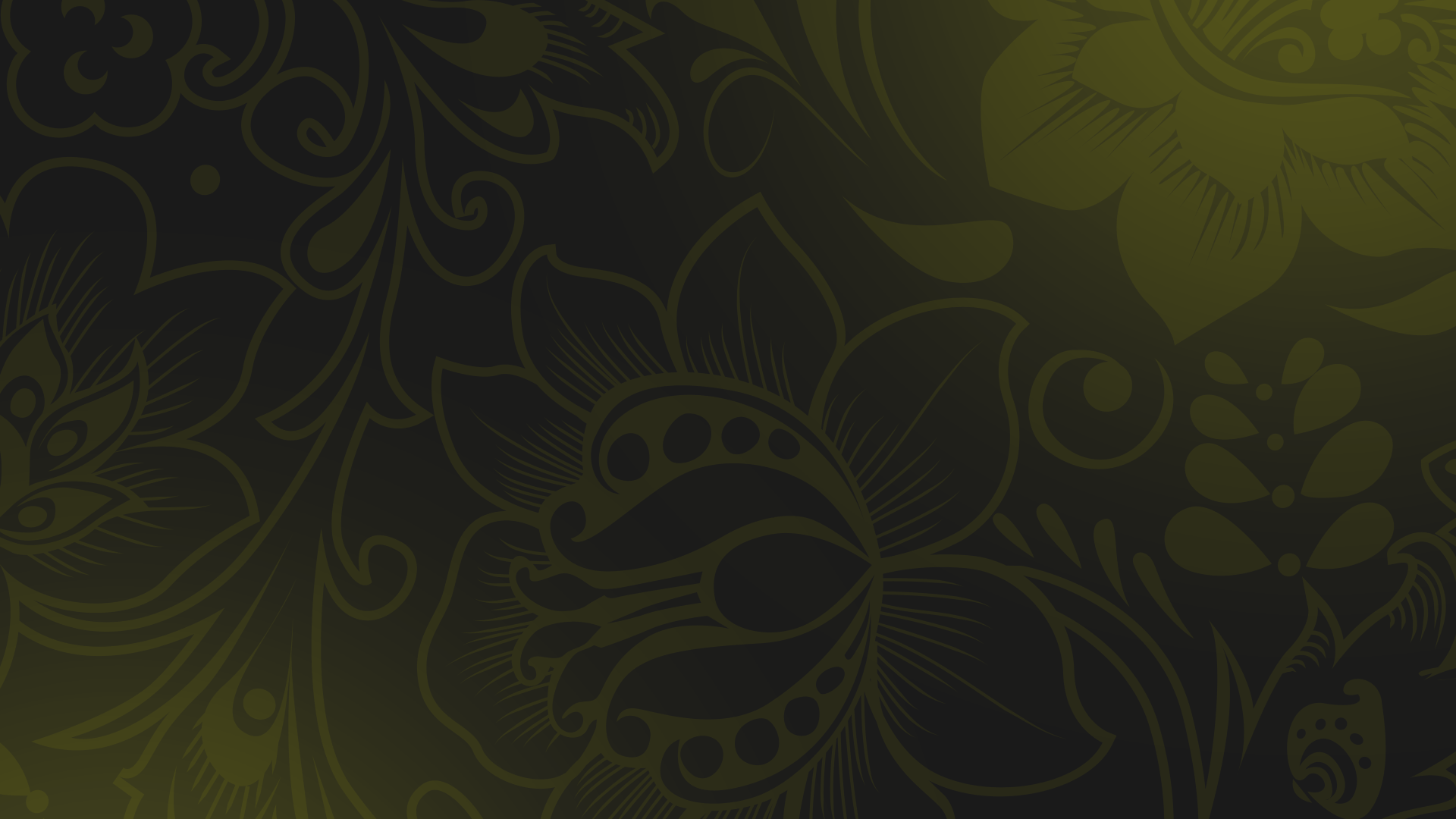 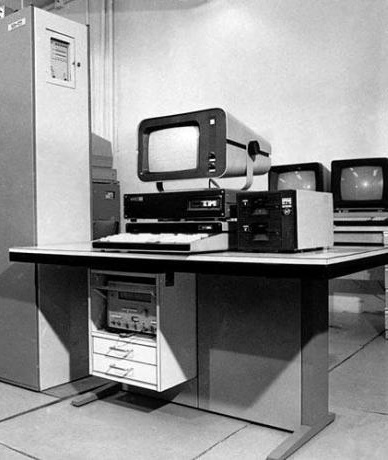 К середине 1980-х годов СССР отстал в развитии информационных технологий не только от ведущих западных стран, но и от новых индустриальных.
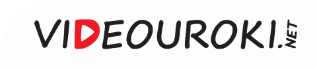 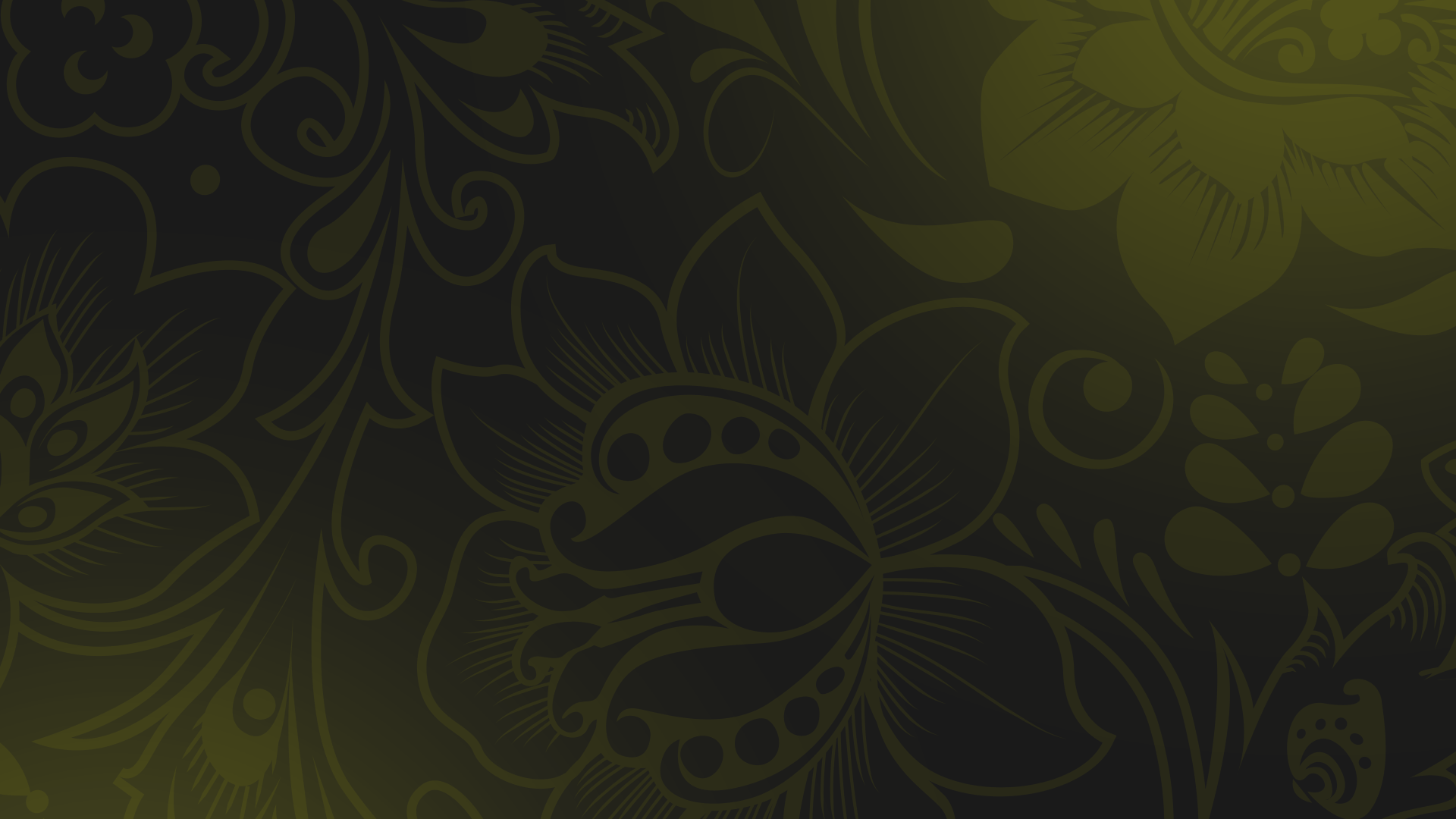 Причины отставания СССР в развитии информационных технологий
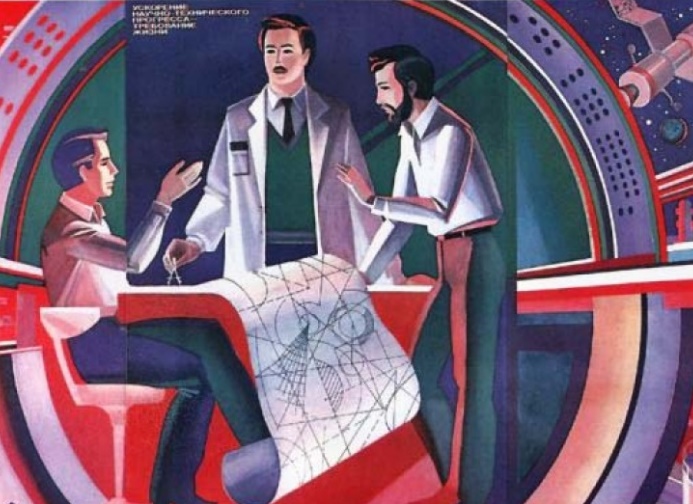 1
2
Некомпетентные решения руководства.
Отсталая производственная база.
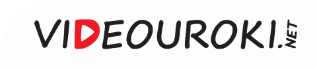 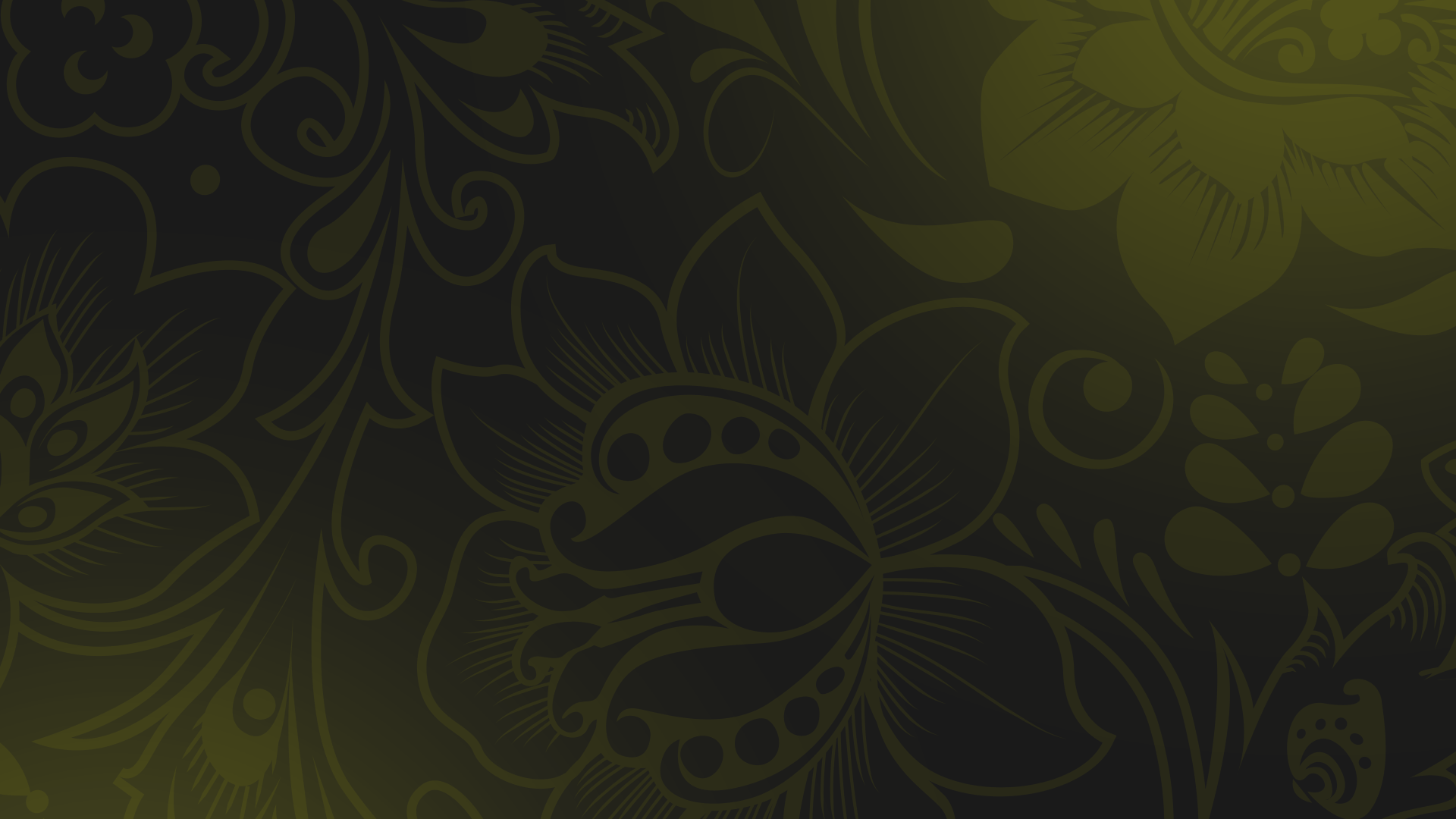 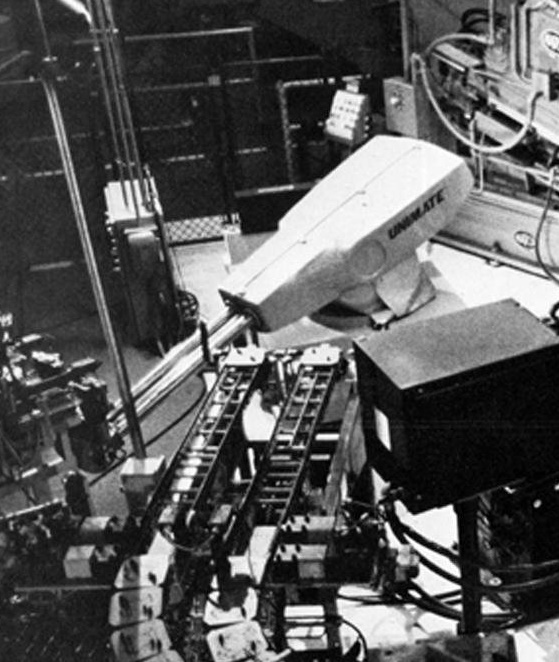 Быстрое развитие высоких технологий позволило высокоразвитым странам Европы, Северной Америки и Японии осуществить в 1980-е годы структурную перестройку экономики.
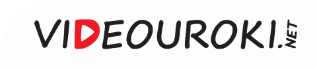 ВНП США и СССР в 1985 году
ВНП США
ВНП СССР
Сфера услуг, торговля, транспорт – 67 %
Сфера услуг, торговля, транспорт – 38 %
Промышленность и строительство – 45 %
Промышленность и строительство – 31 %
Сельское хозяйство – 2 %
Сельское хозяйство – 17 %
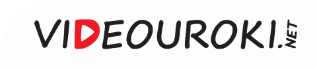 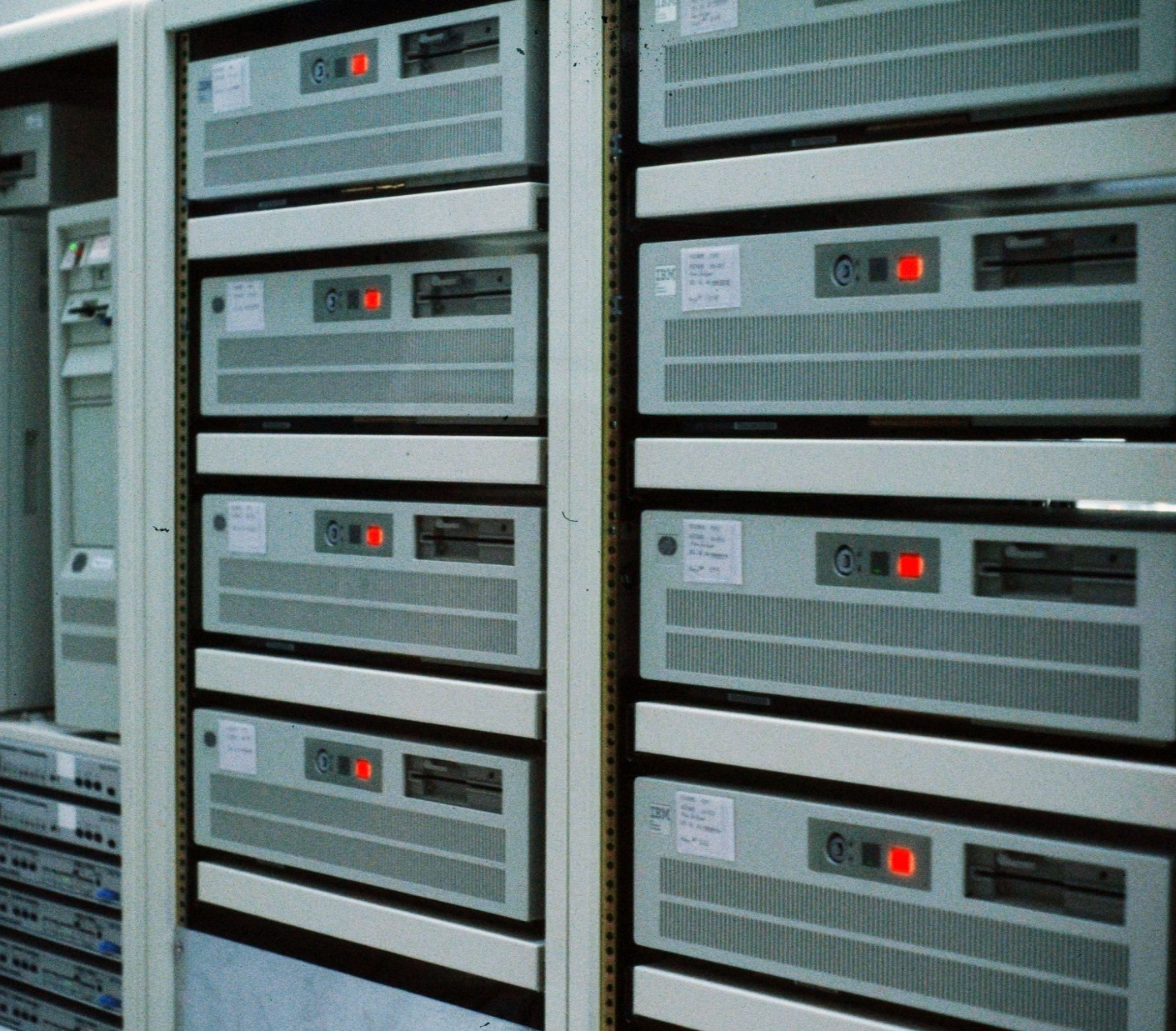 Распространение компьютеров в странах Запада обеспечило новые возможности связи. Были созданы локальные, а затем и глобальные компьютерные сети.
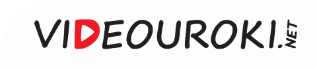 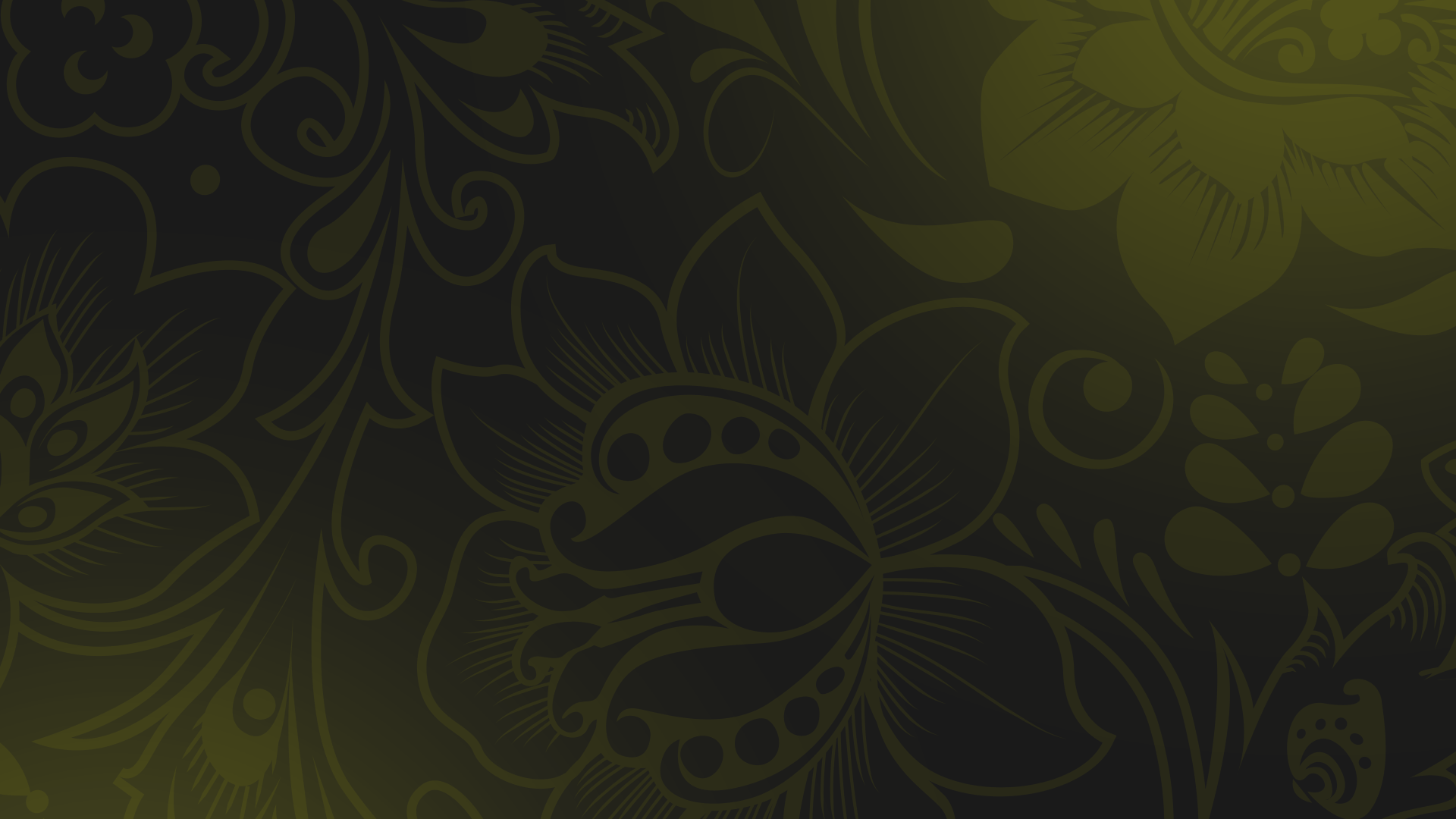 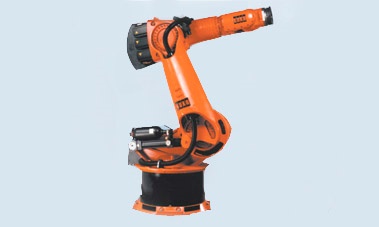 Промышленные роботы
К концу 80-х годов их численность в мире составляла около 300 тысяч.
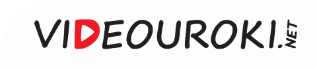 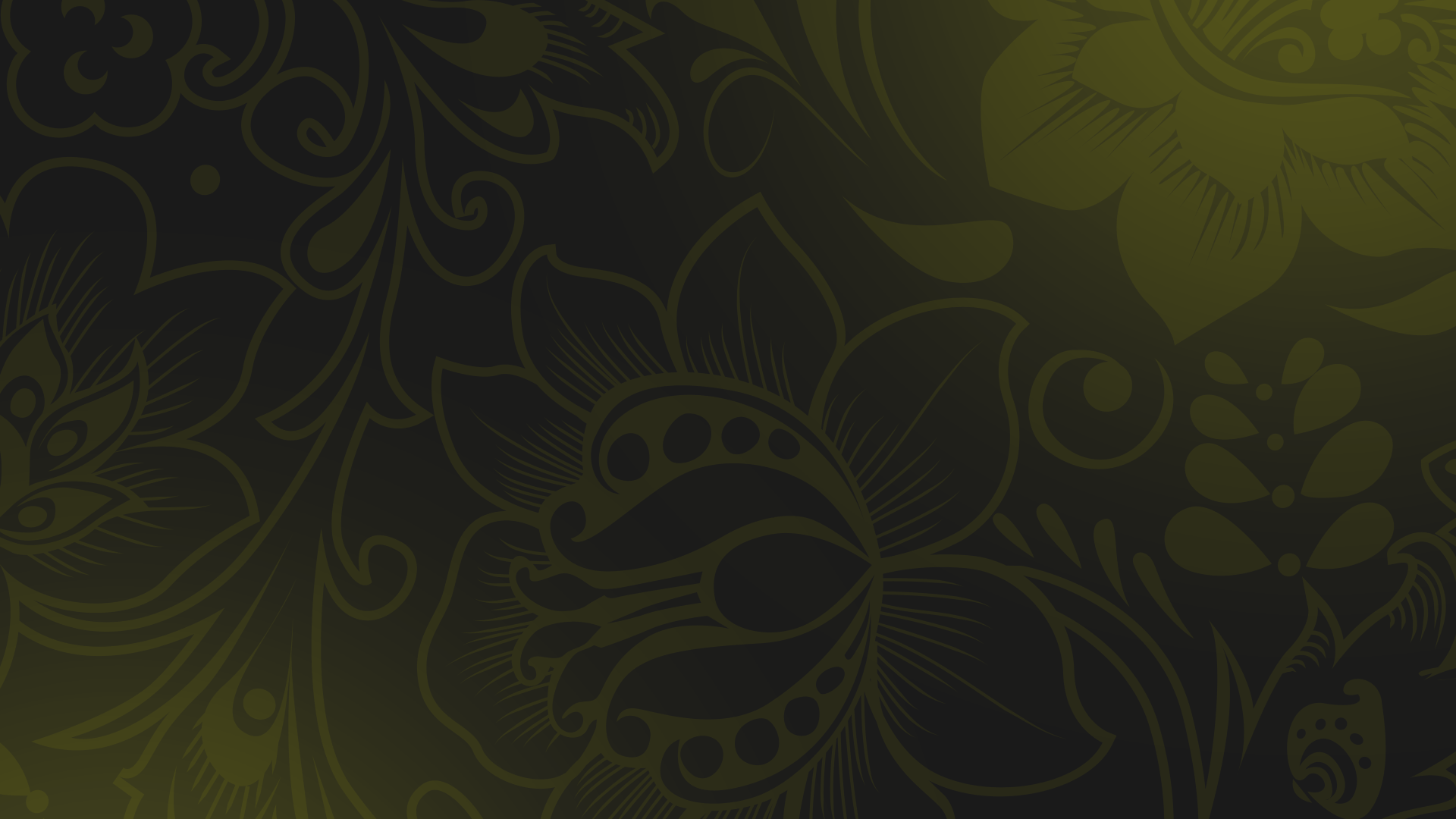 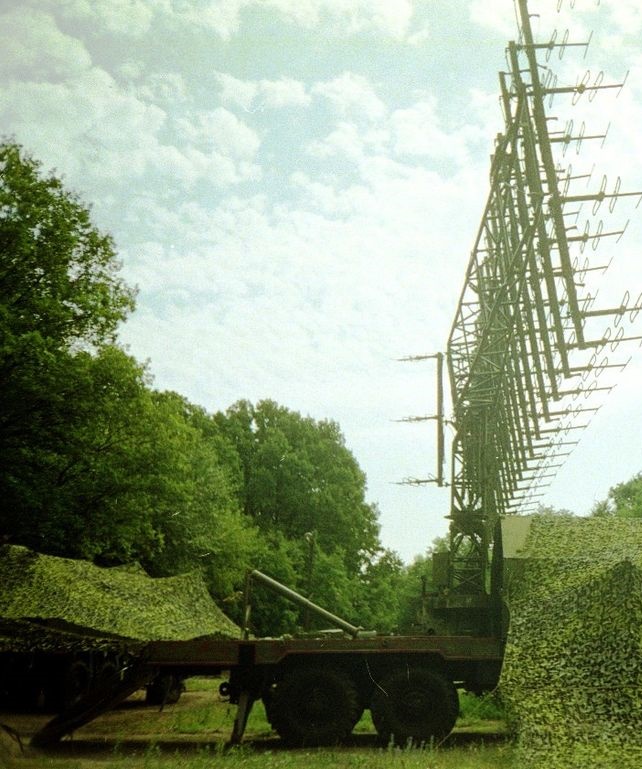 В 1980-х годах электроника продолжала применяться для совершенствования военных технологий. Отставание в этой сфере снижало обороноспособность СССР.
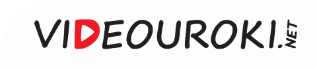 Постиндустриальное общество на Западе
Развитие интеграционных процессов в мире
Порождение нового явления – глобализации
Усиление взаимовлияния экономической, социальной, политической и духовной сфер жизни
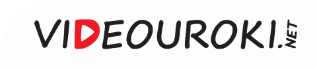 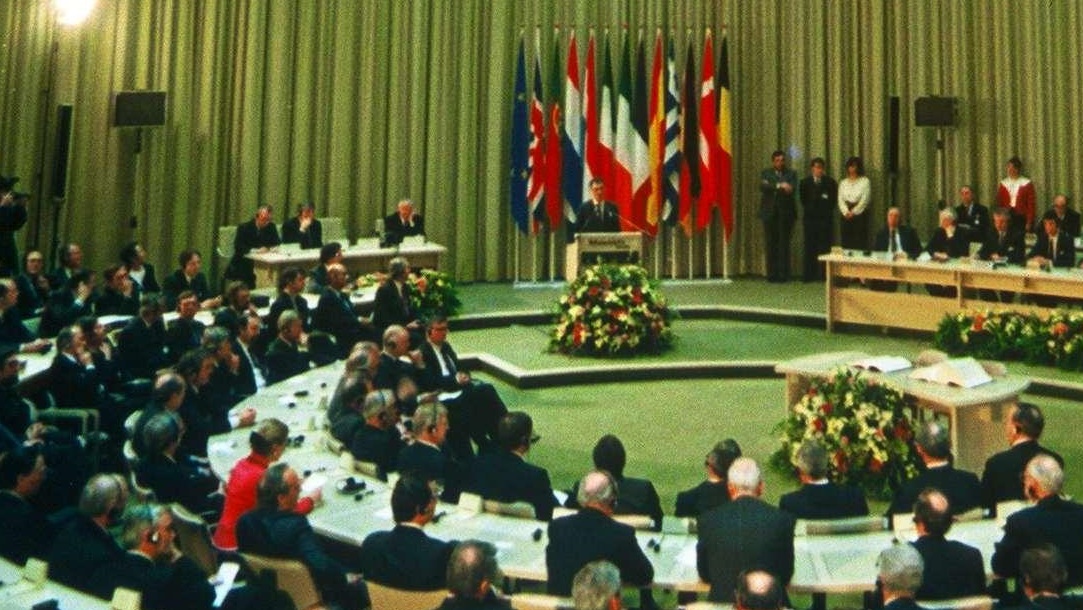 Начавшееся 
в 1950-х годах экономическое объединение Западной Европы привело к политической интеграции 
в 1990-е годы.
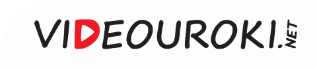 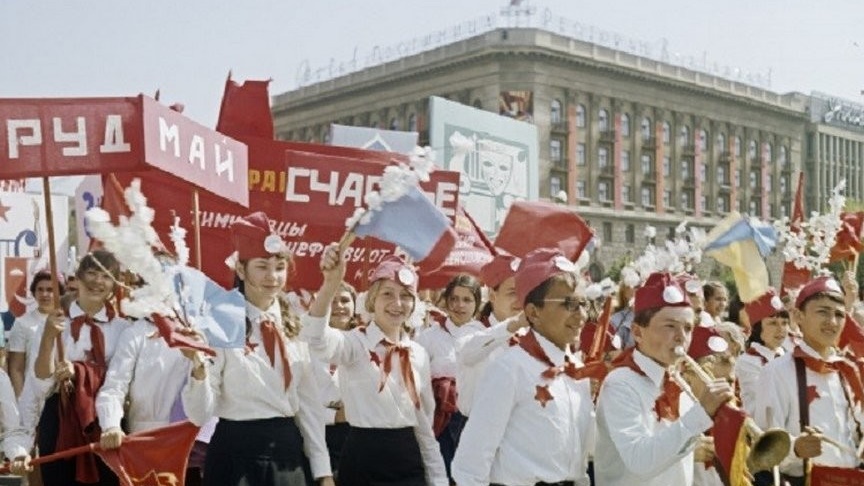 Первомайская демонстрация
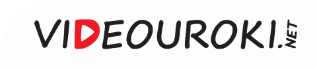 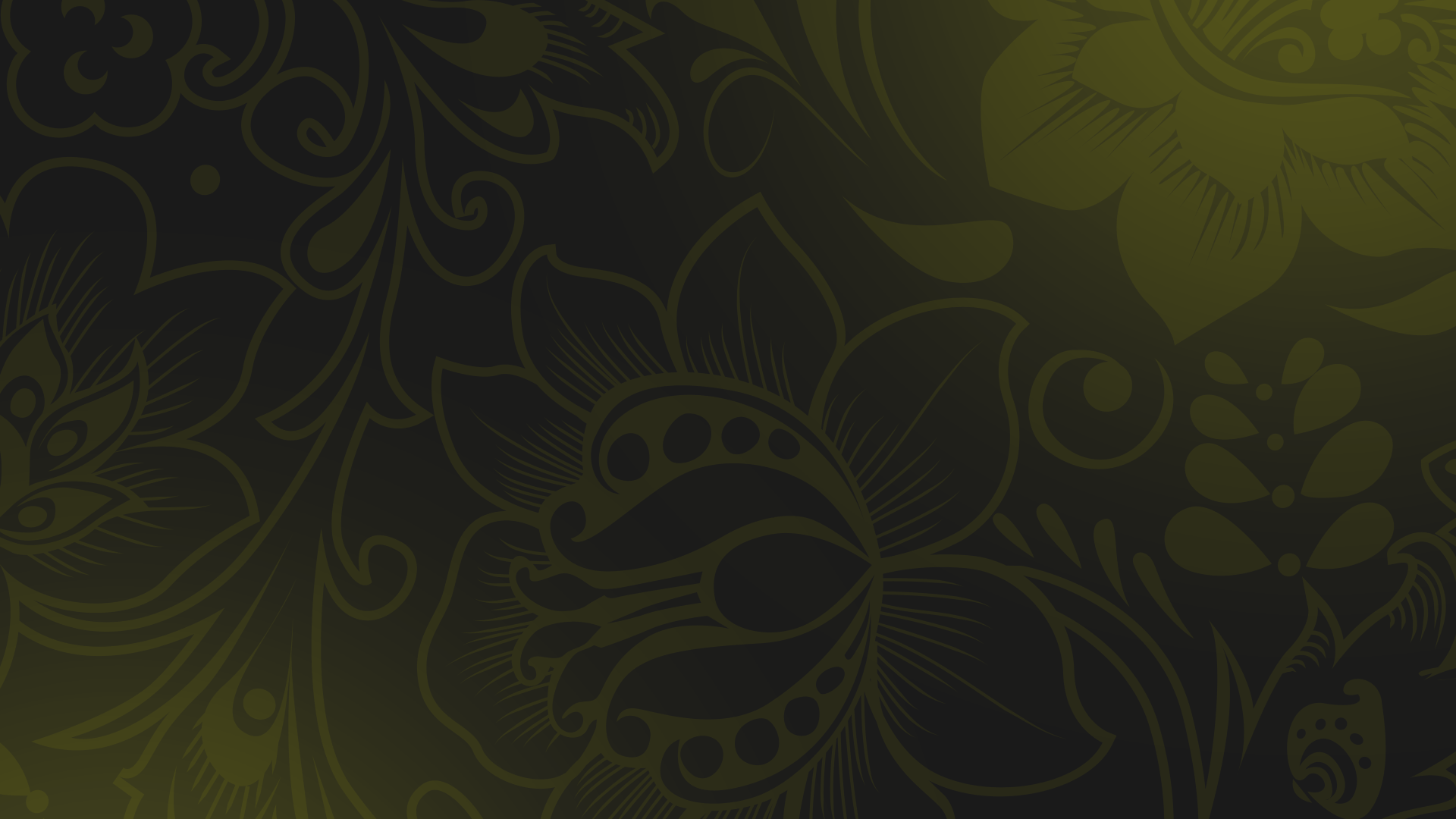 Советская экономика к началу 1980-х годов
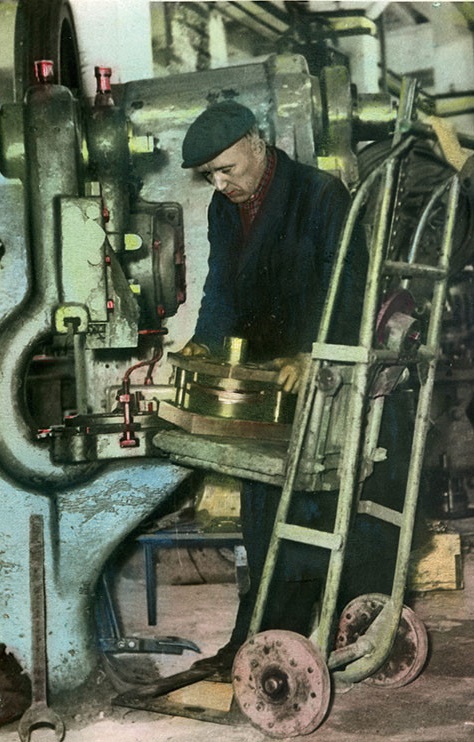 Успехи в освоении космоса, разработке термоядерного оружия.
1
Отставание от ряда развитых стран по техническому и технологическому уровню, показателям эффективности.
2
3
Утрата преимущества в темпах экономического роста.
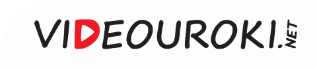 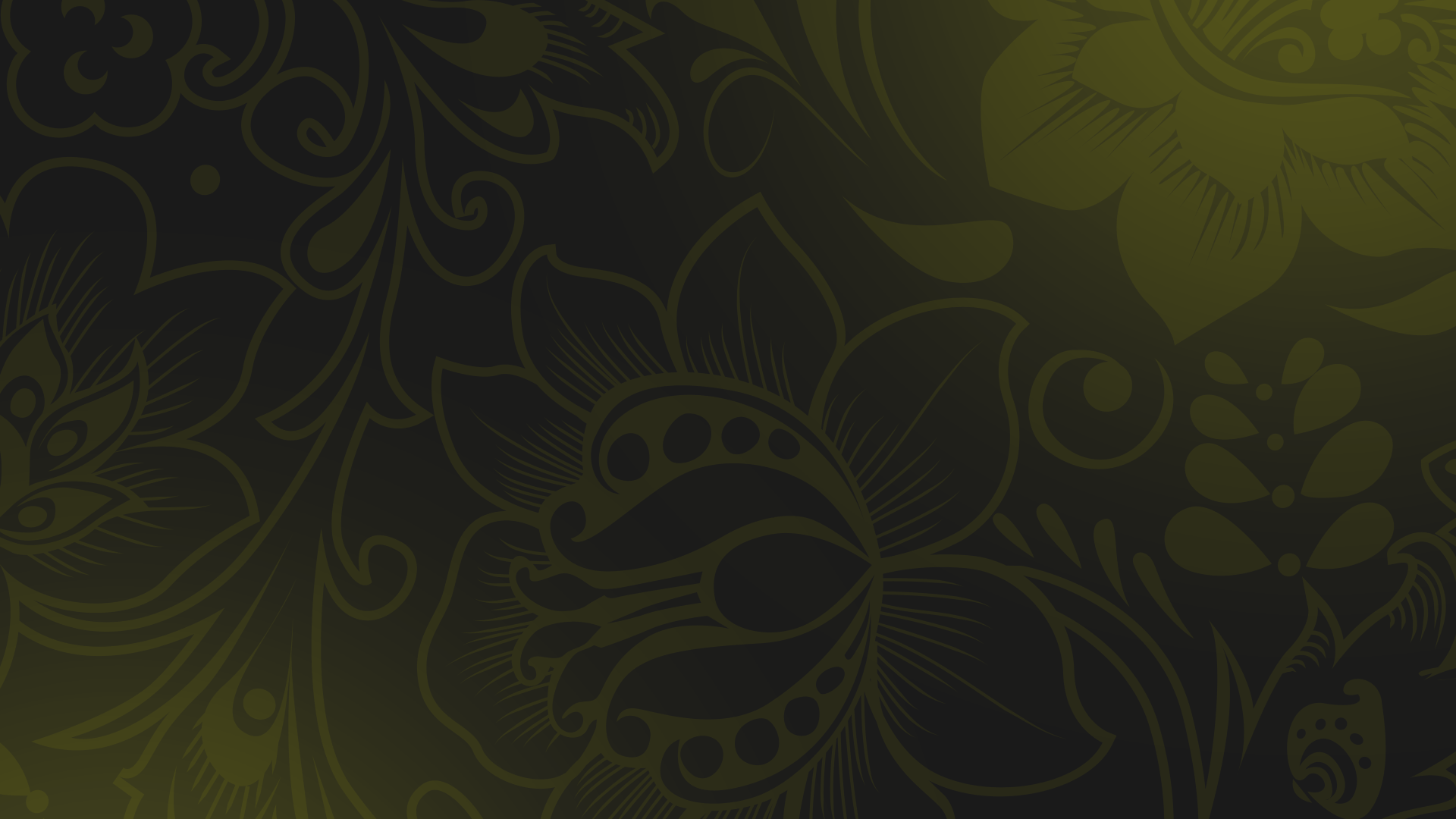 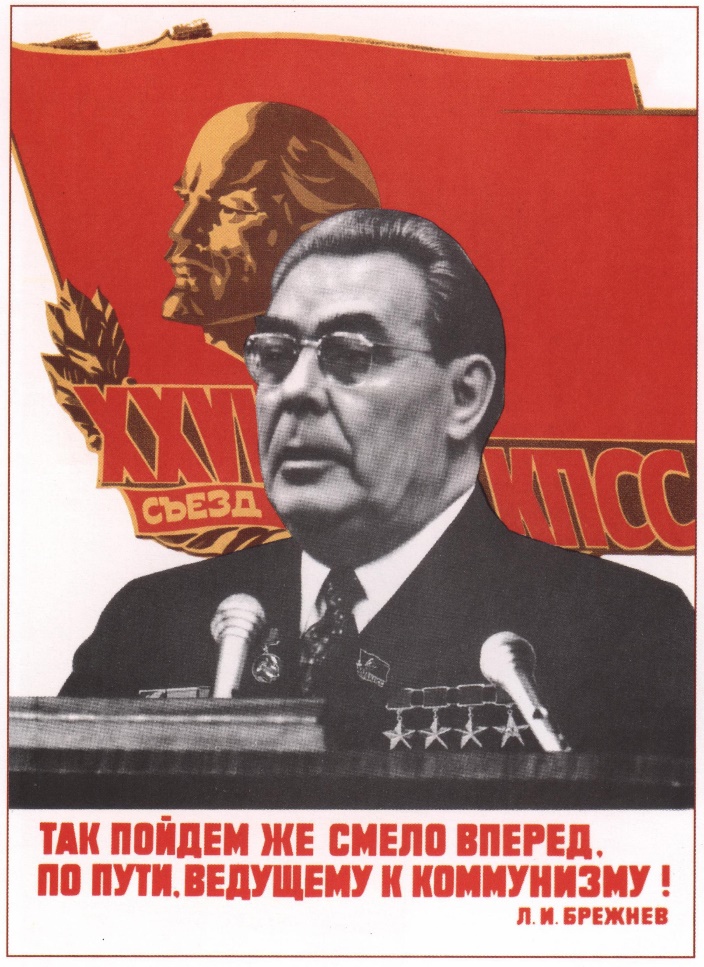 Социализм в СССР не выдерживал конкуренции с Западом.
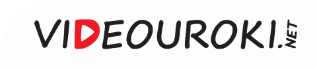 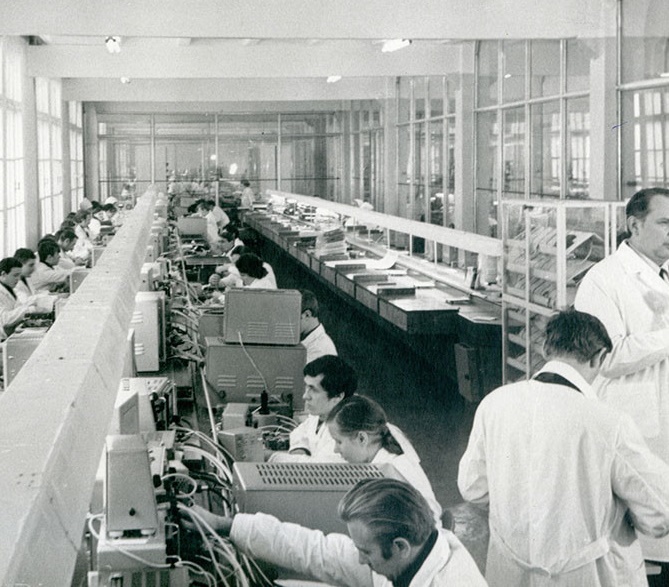 Советская экономика оказалась во многом неспособной адаптироваться к вызовам постиндустриальной эпохи.
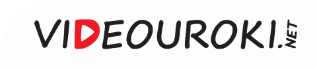 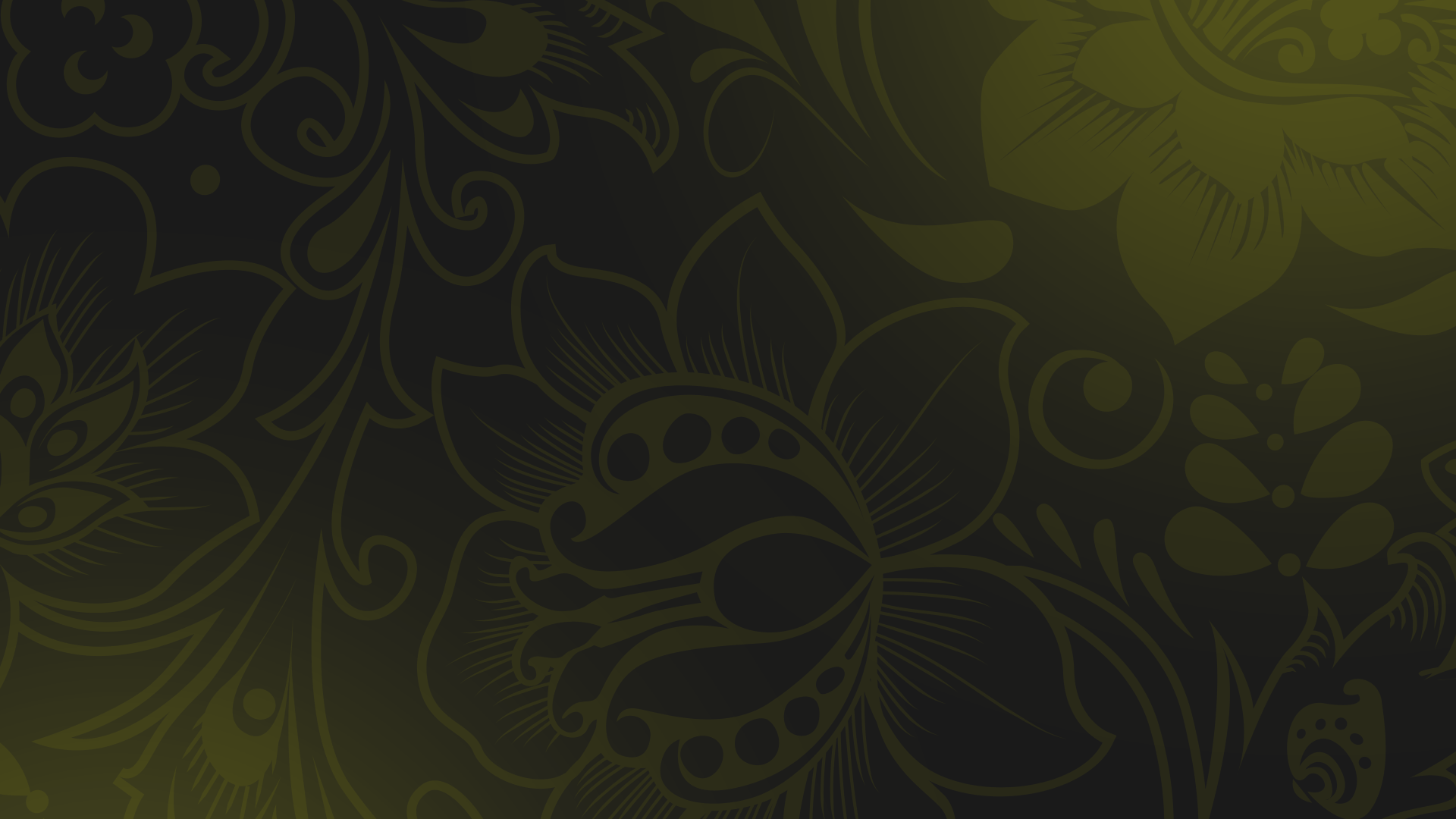 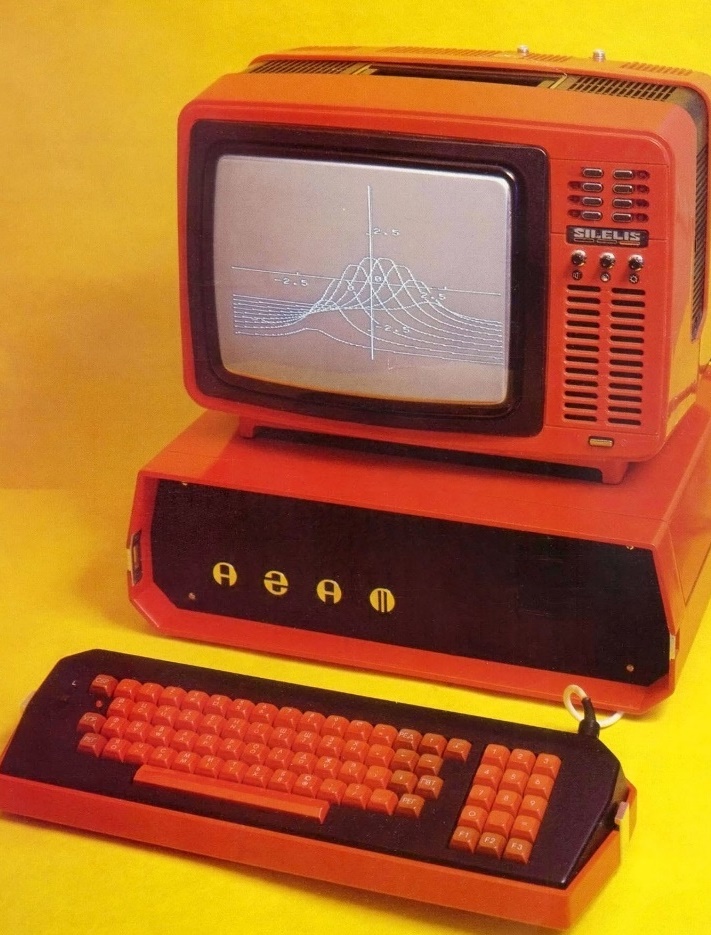 К началу 1990-х годов персональных компьютеров на душу населения в СССР было в 10 раз меньше, чем 
в Южной Корее, и в 50 раз меньше, чем в США.
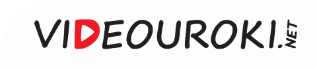 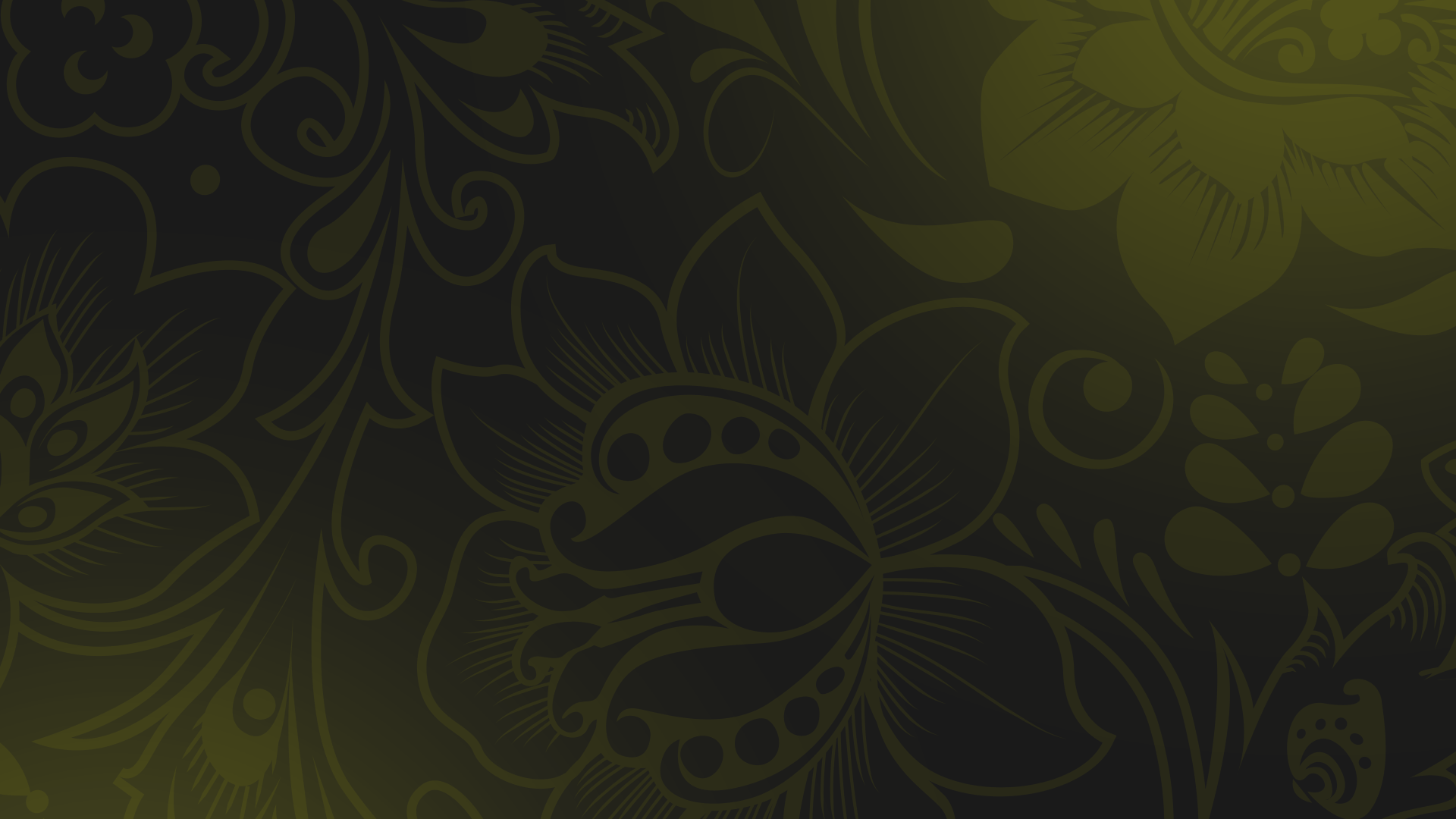 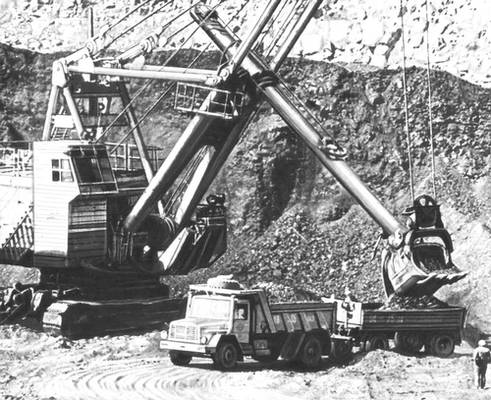 Проблемы советской экономики
1
2
В применении информационных технологий СССР отставал на десятилетия.
В структуре народного хозяйства преобладала добывающая и топливная промышленность.
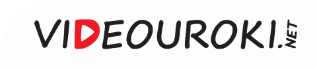 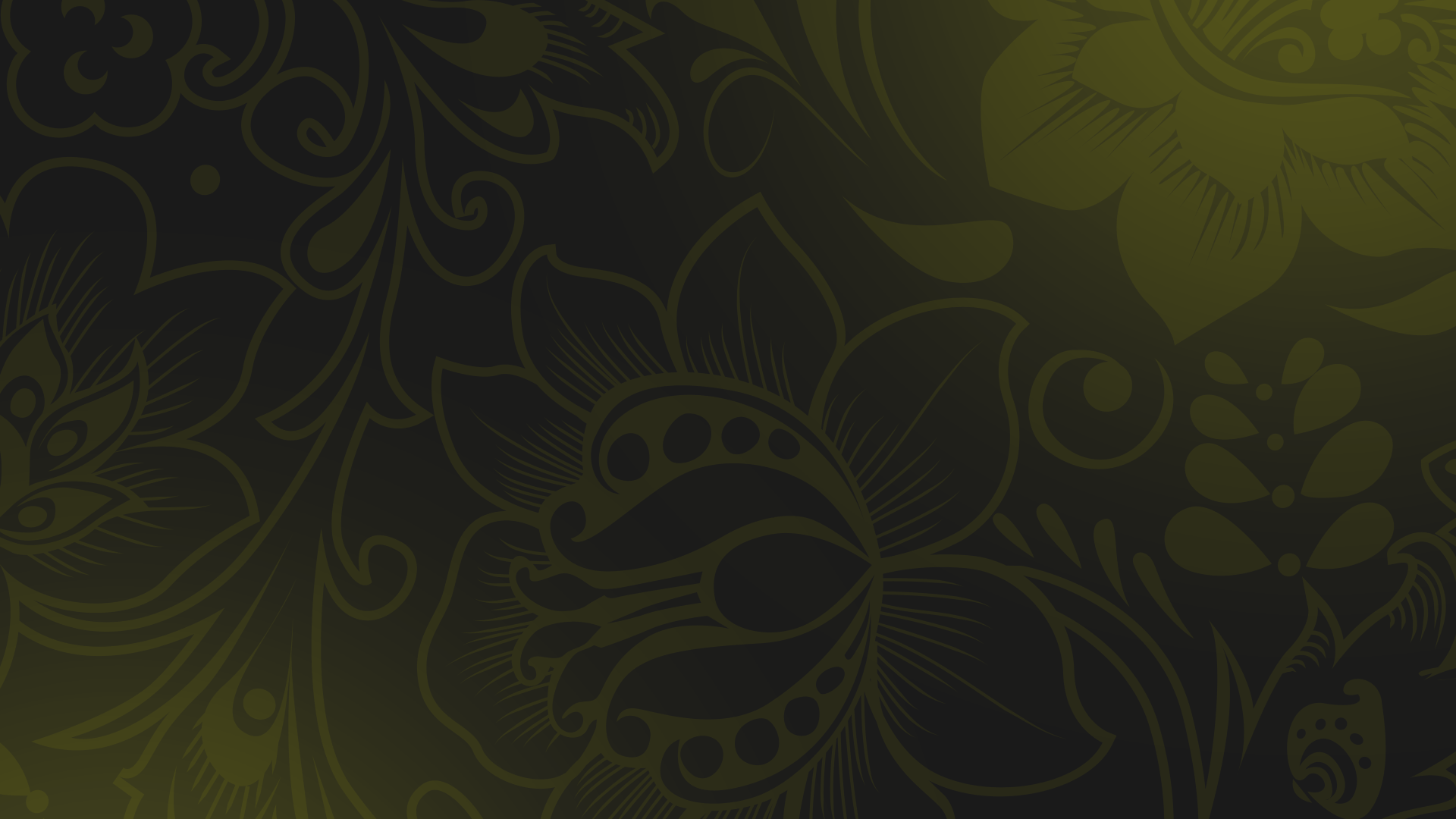 Милитаризация экономики СССР
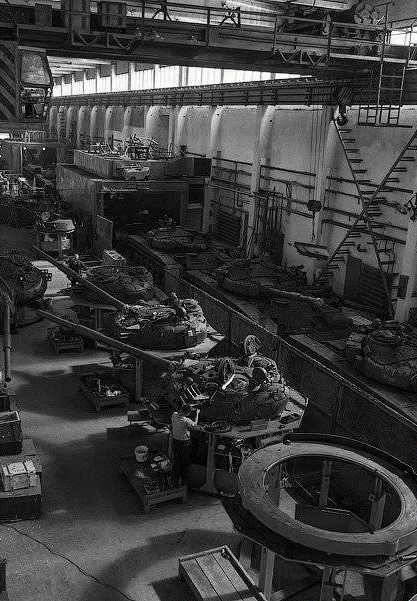 Доля военных расходов в ВНП составляла 20–25 %.
1
Наиболее современные производства высокой технологии работали по военным заказам.
2
3
На армию работало 60–70 % промышленности.
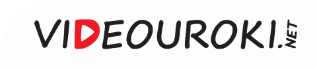 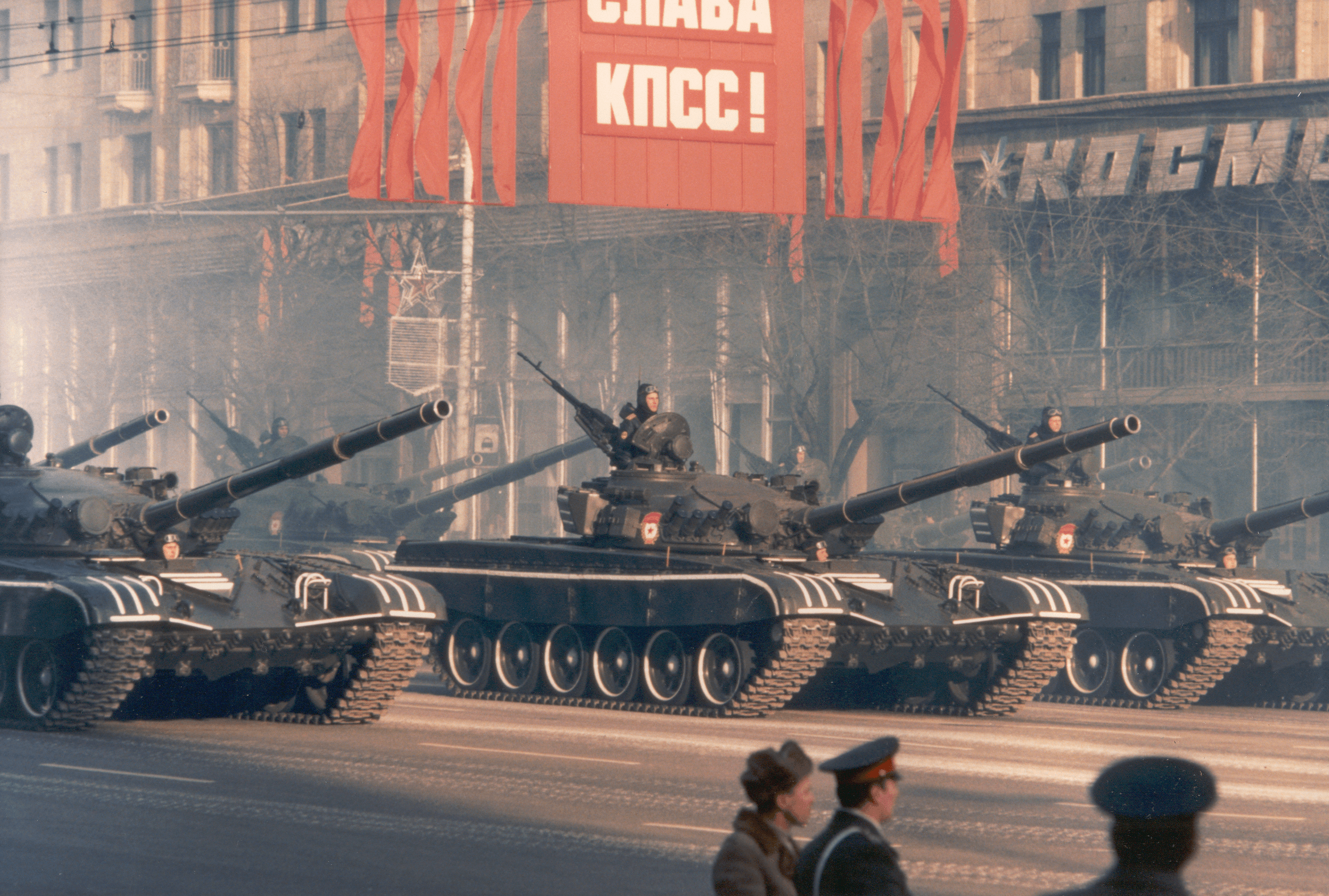 Парад 7 ноября 1982 года на Красной площади
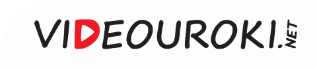 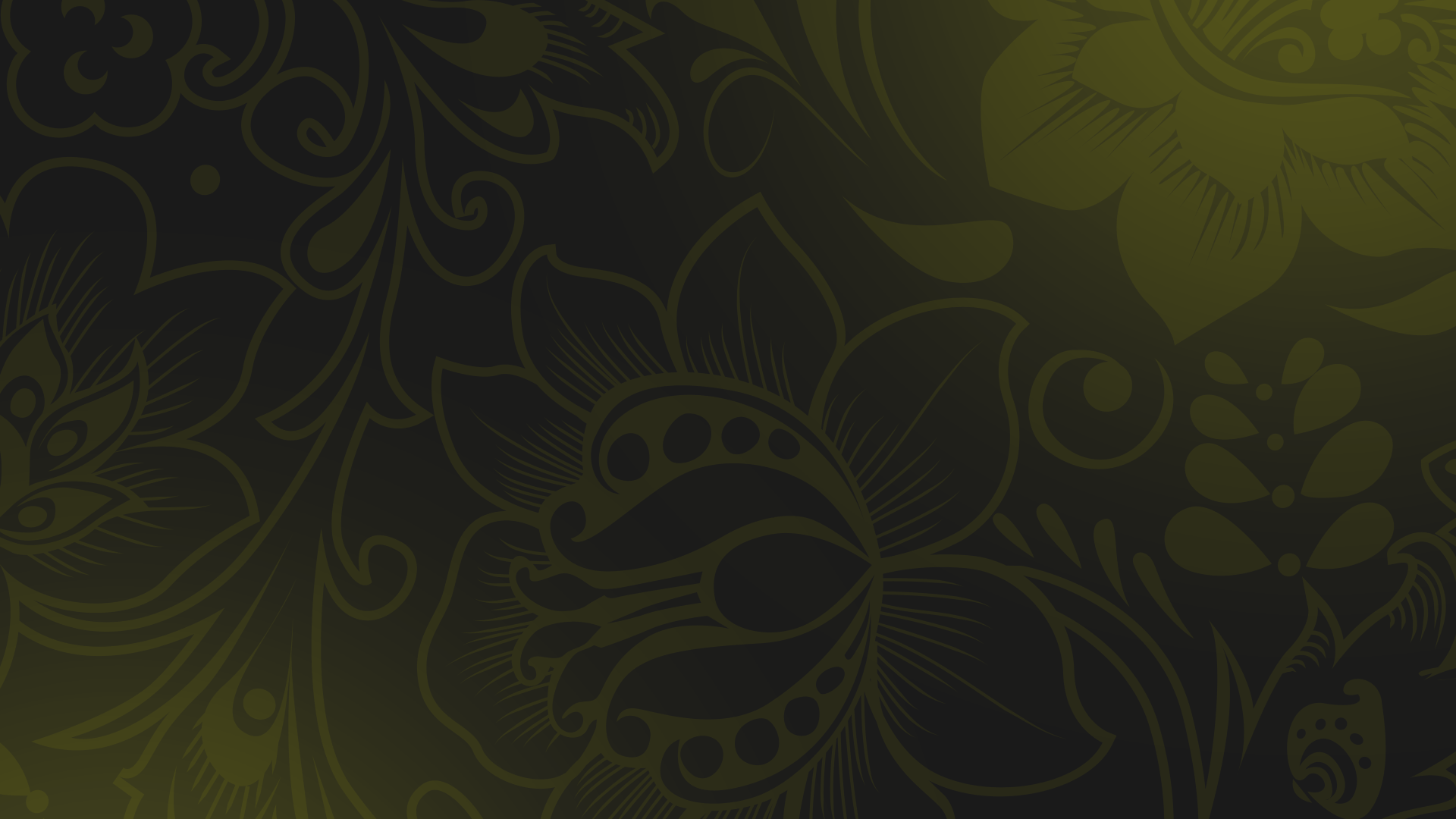 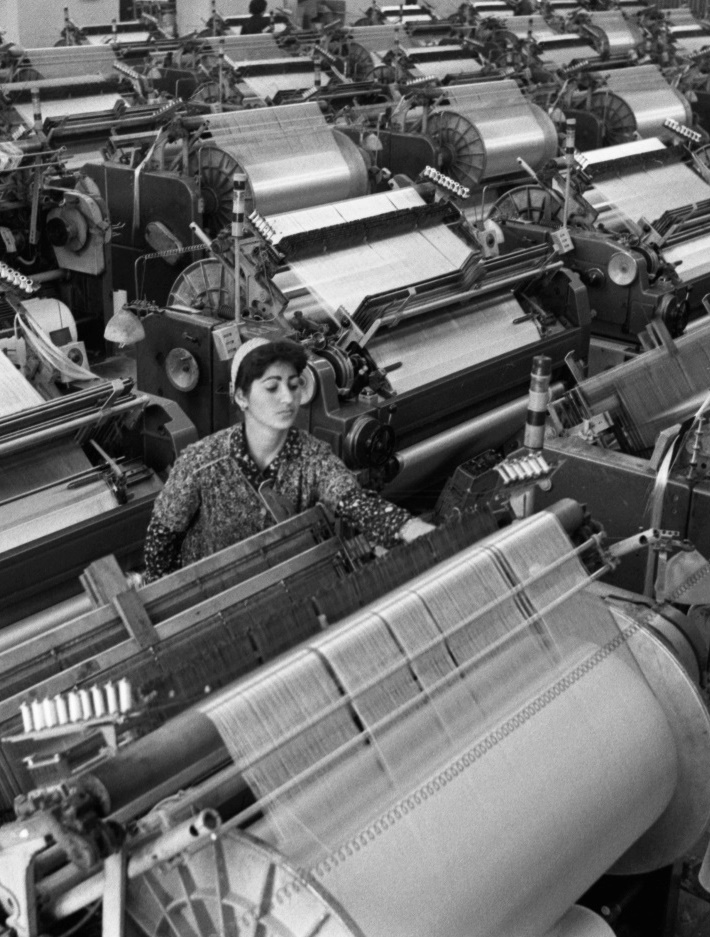 Устаревшие гражданские отрасли требовали колоссальных ресурсов, советский сырьевой сектор работал с постоянными перегрузками.
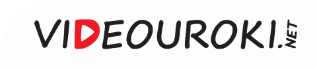 Проблемы экономики СССР к 1985 году
1
2
3
Отправка на экспорт 20 % добытой нефти, 11 % газа, 31 % калийных удобрений, 24 % хлопка
Необходимость покупки за рубежом технологий и продовольствия
Поставка на экспорт всё большего количества сырья
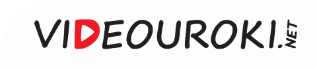 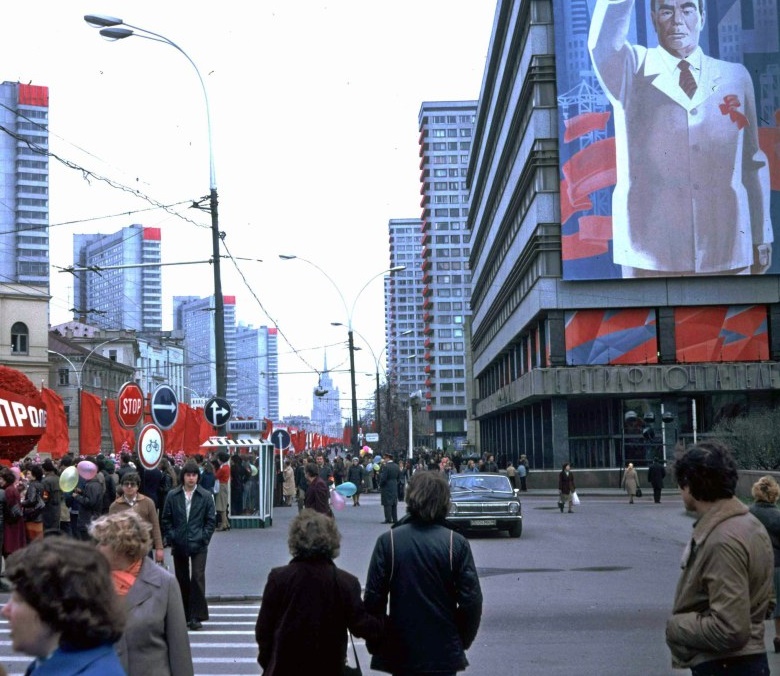 К середине 1980-х годов ВВП Советского Союза в расчёте на душу населения составлял лишь 37 % от американского.
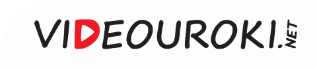 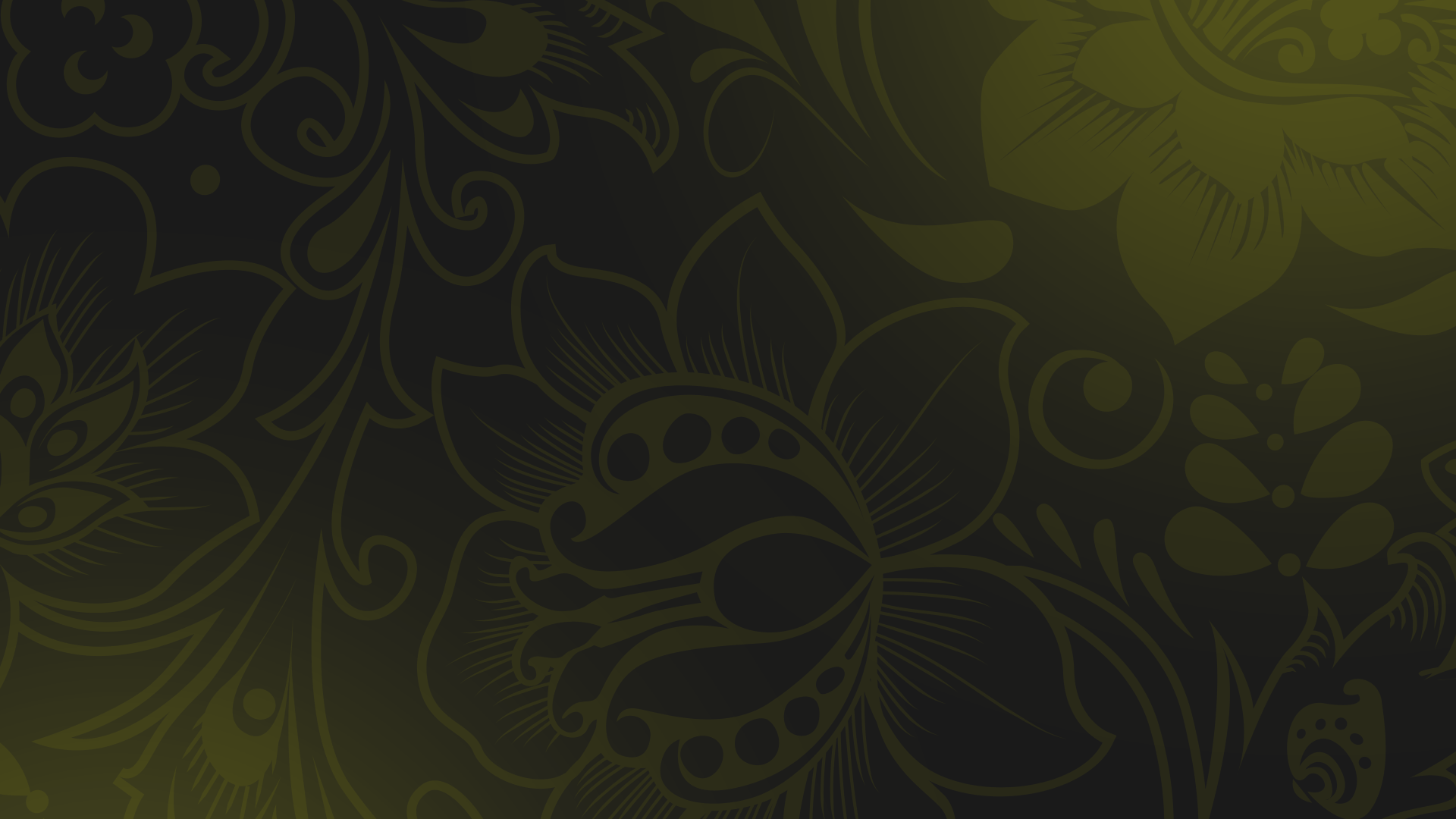 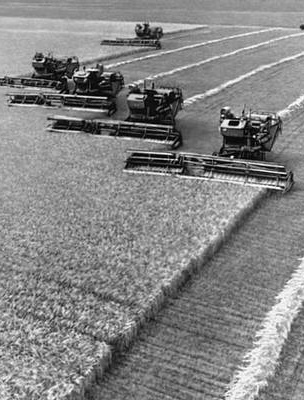 Трудности испытывало советское сельское хозяйство.
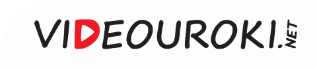 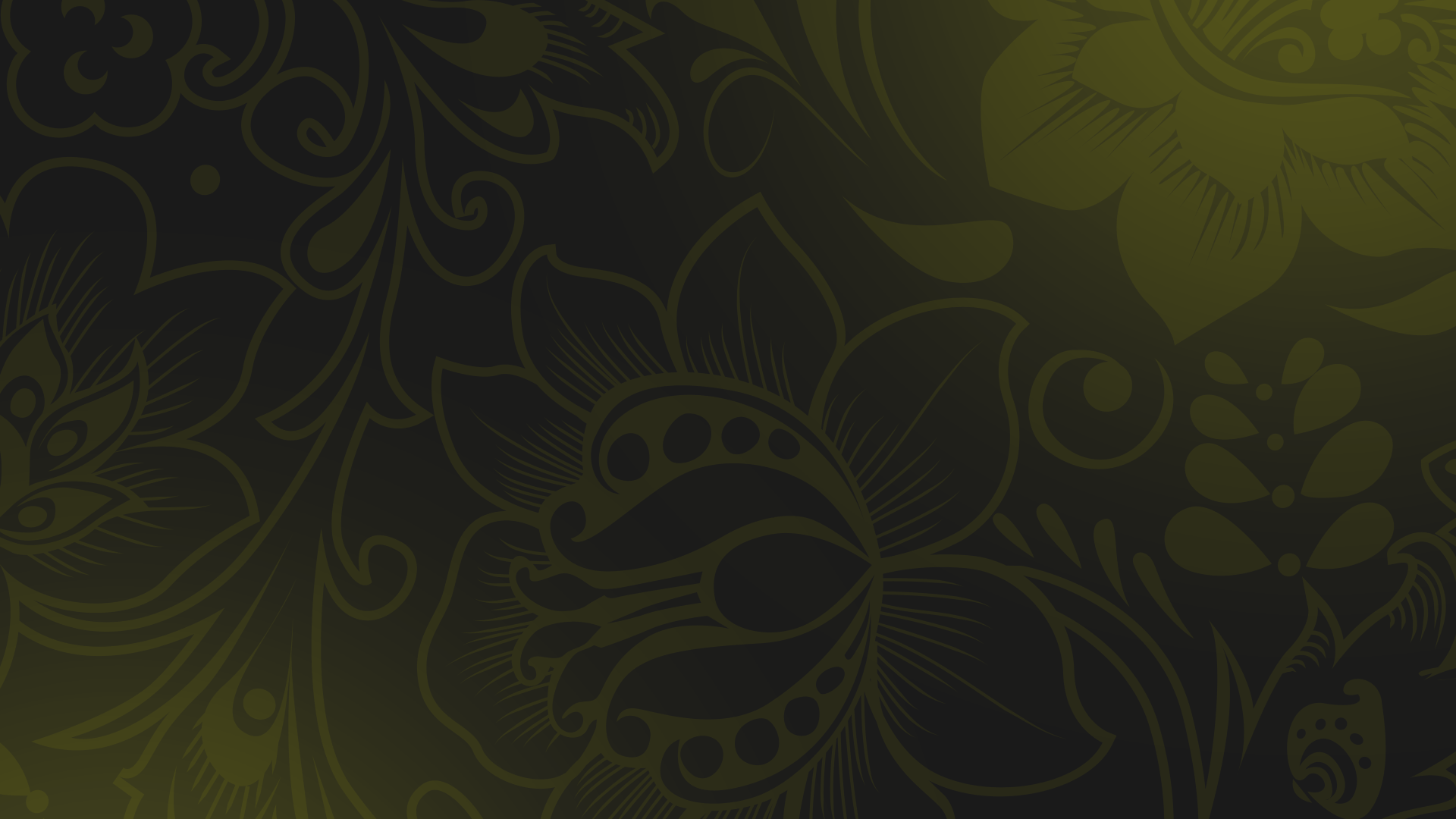 Проблемы экономики СССР
Страна ввозила в год до 30 млн тонн зерна (это 20 % потребления).
1
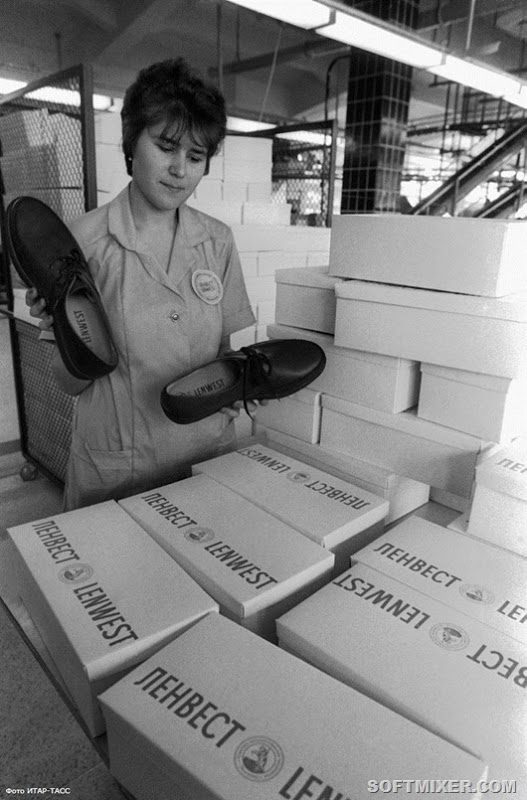 2
За пределами крупных городов в госторговле зачастую отсутствовали мясо, молоко, масло.
3
Сложная ситуация была в производстве товаров массового потребления.
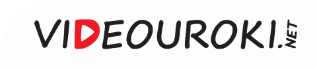 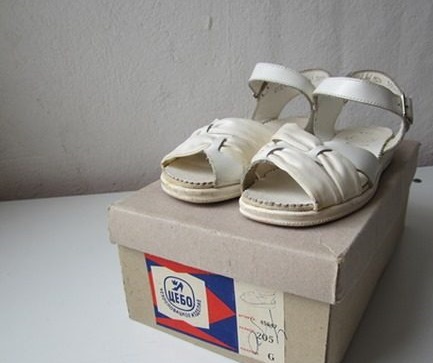 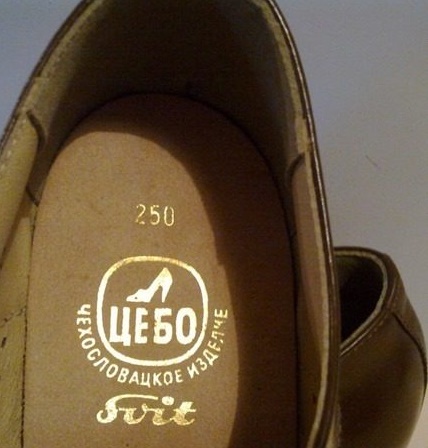 Обувь производстваЧехословакии
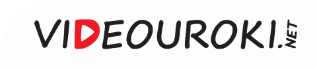 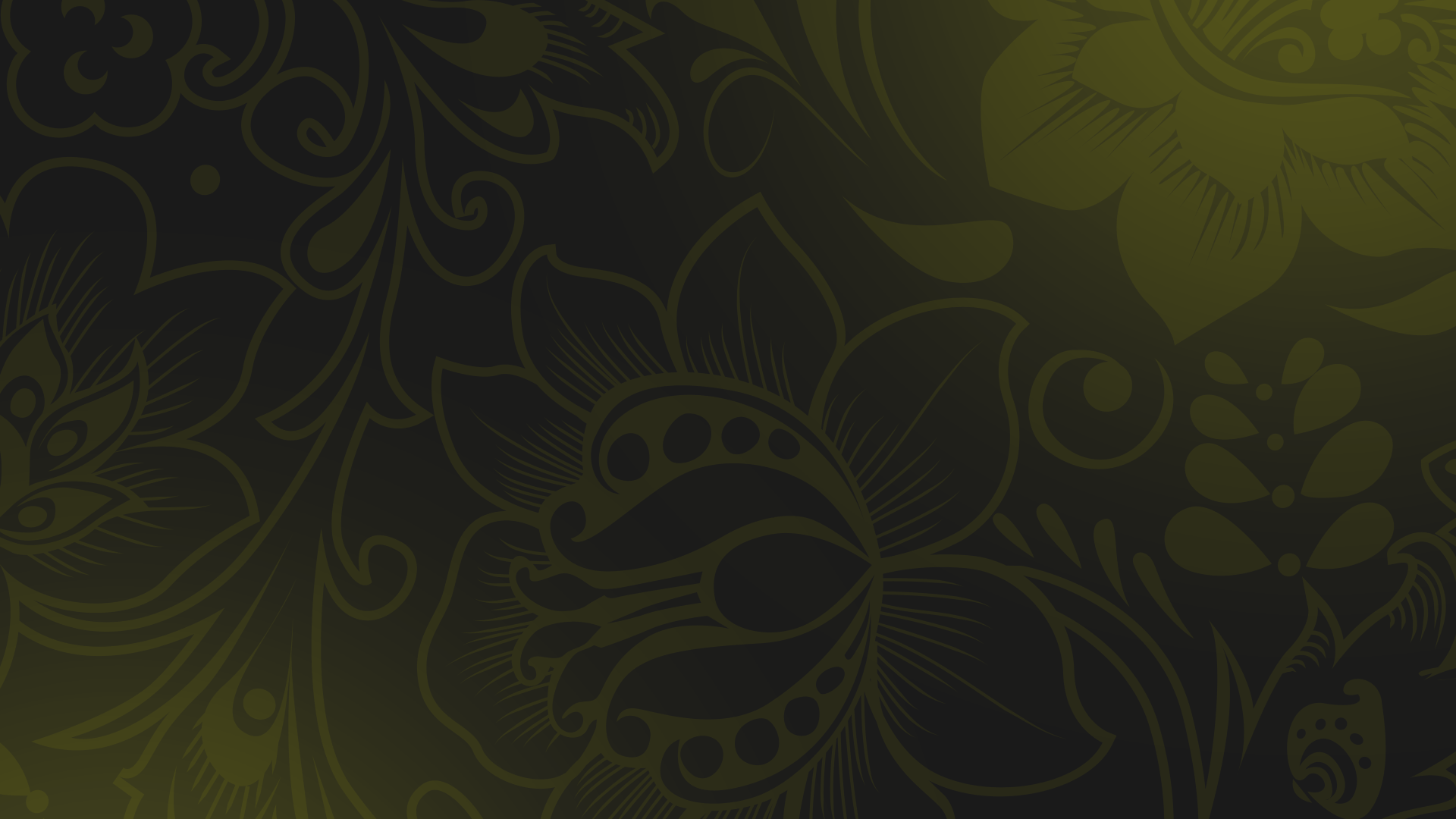 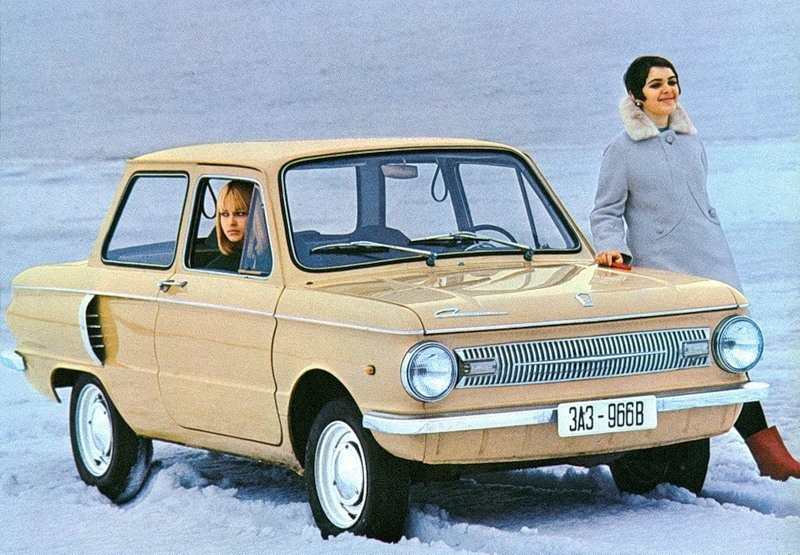 Проблемы советской экономики
Многие потребительские товары были в дефиците. Обычным явлением были очереди на приобретение мебели, холодильника, автомобиля.
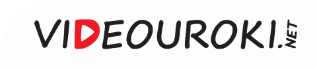 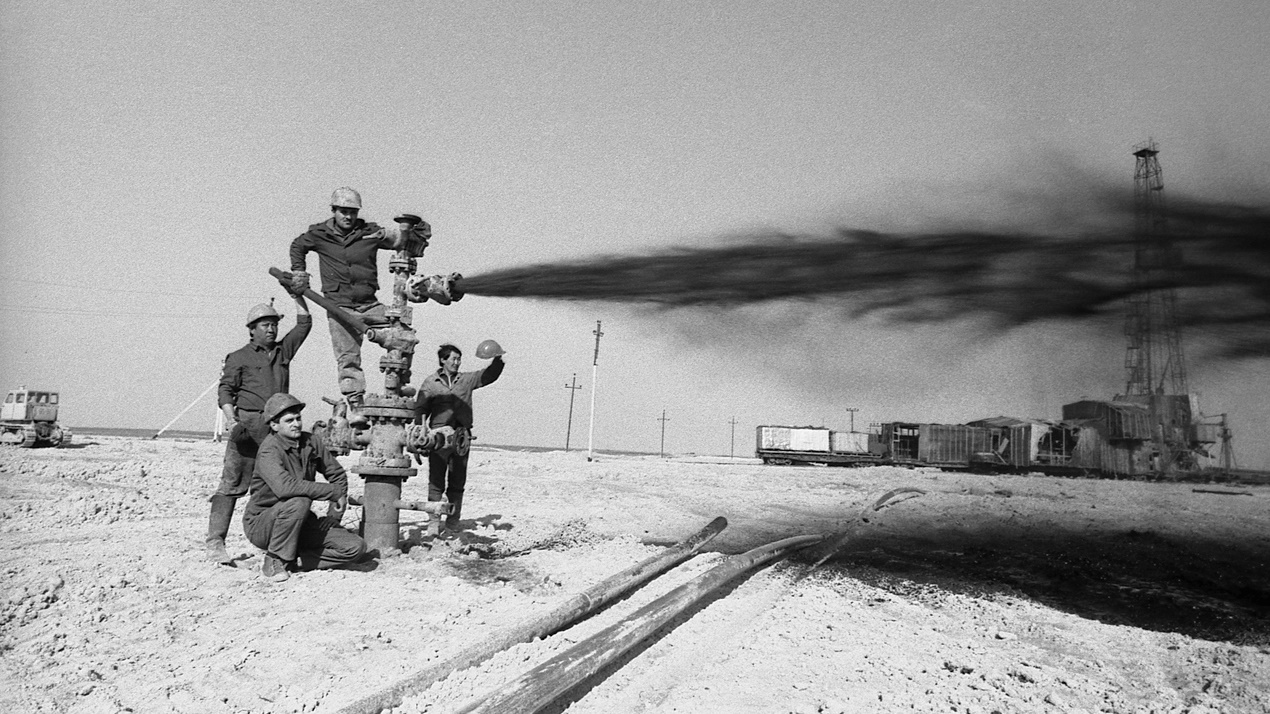 В 1970-е годы видимость благополучия народного хозяйства обеспечивалась за счёт «нефтяного допинга».
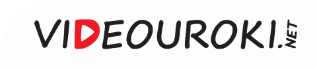 Проблемы экономики СССР
1
2
3
Прекращение основанного на нефтедоходах экономического роста
Падение цен на нефтьс начала 1980-х годов
Остановка потока нефтяных денег
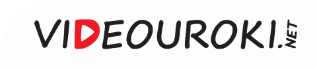 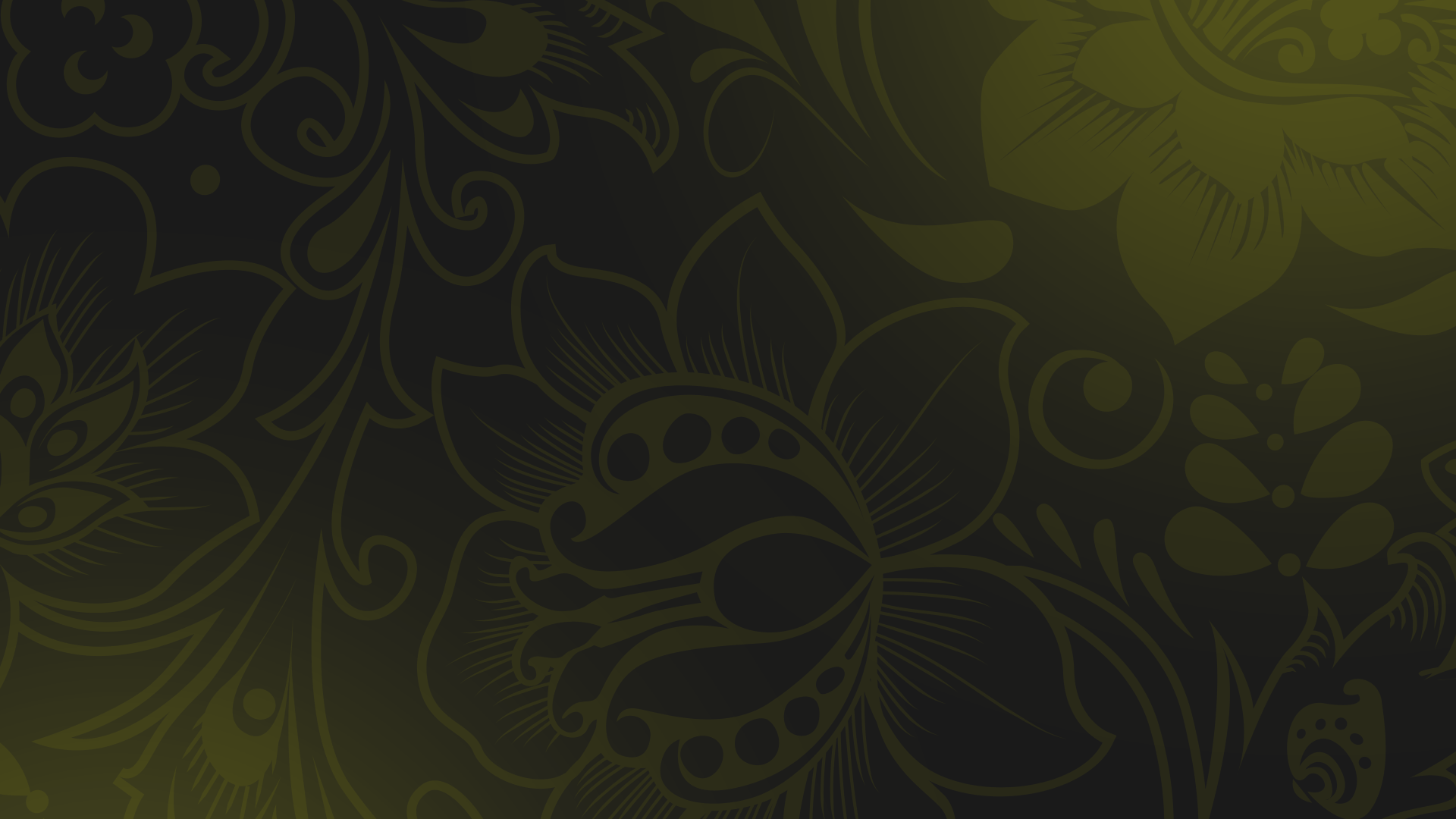 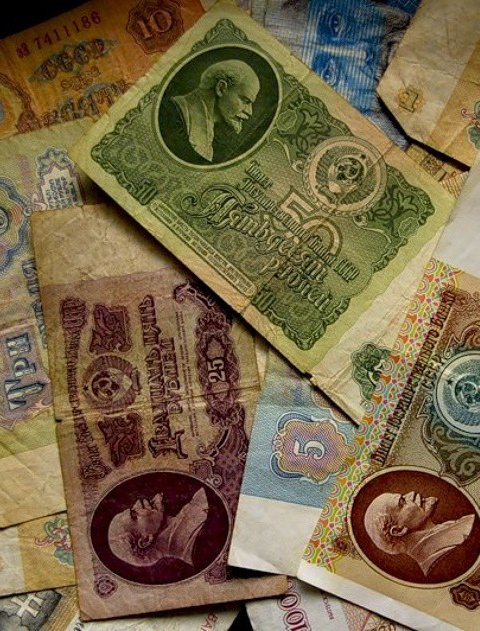 Отражением общего экономического неблагополучия становится быстрое наращивание внешнего долга СССР. Обслуживание взятых за рубежом кредитов идёт за счёт получения новых.
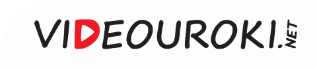 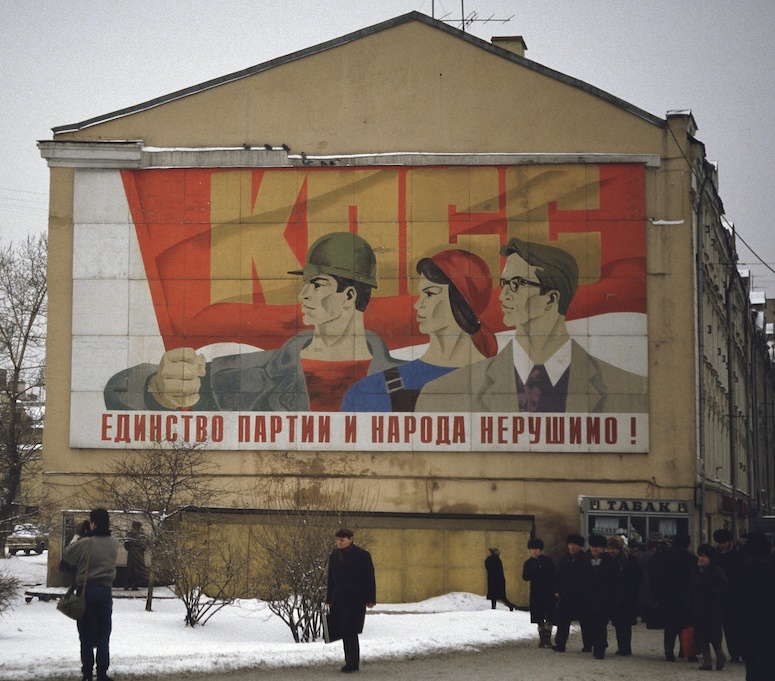 Нарастание кризисных явлений в экономике разрушало основы внутренней социальной стабильности советского общества.
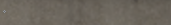 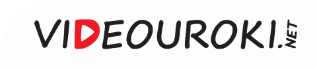 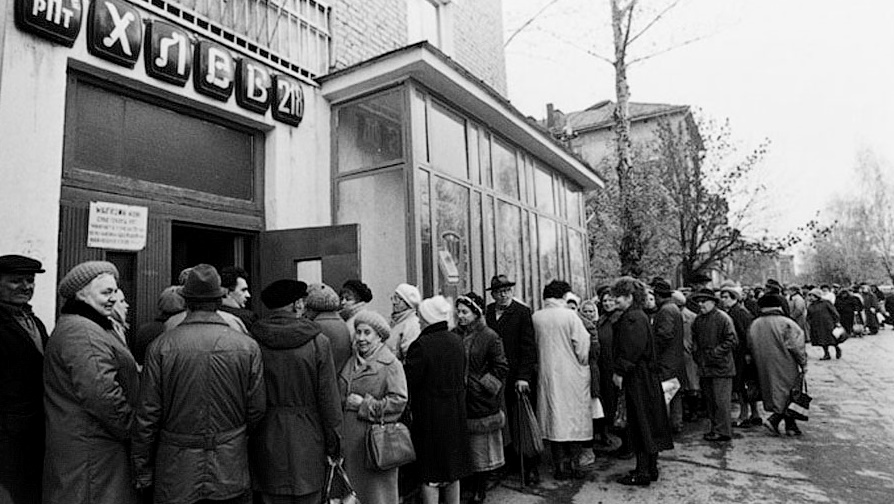 К середине 1980-х годов прекращается рост жизненного уровня.
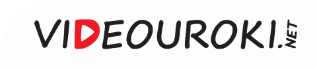 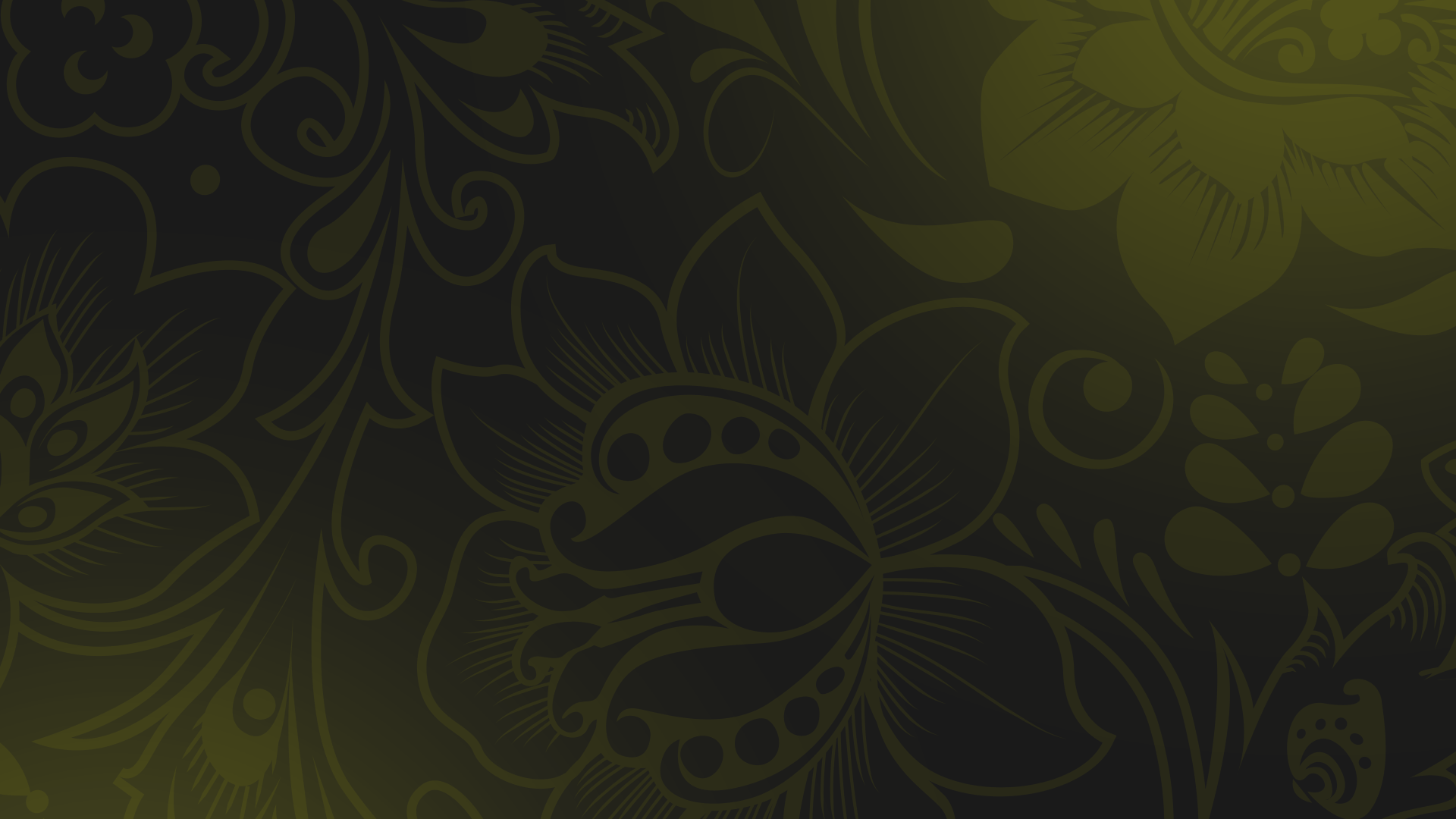 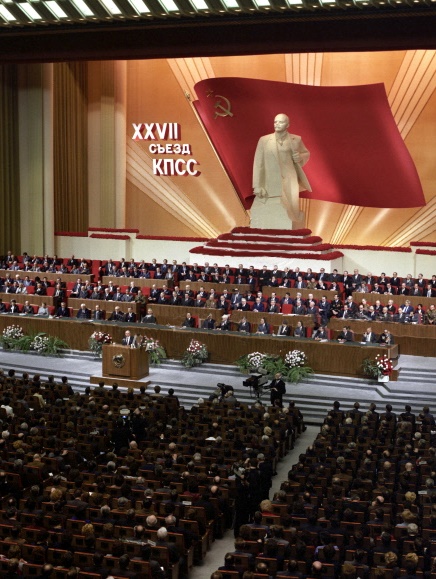 В СССР 1980-х годов становится очевидным разрыв в уровнях благосостояния подавляющей массы населения и партийно-хозяйственной номенклатуры.
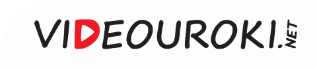 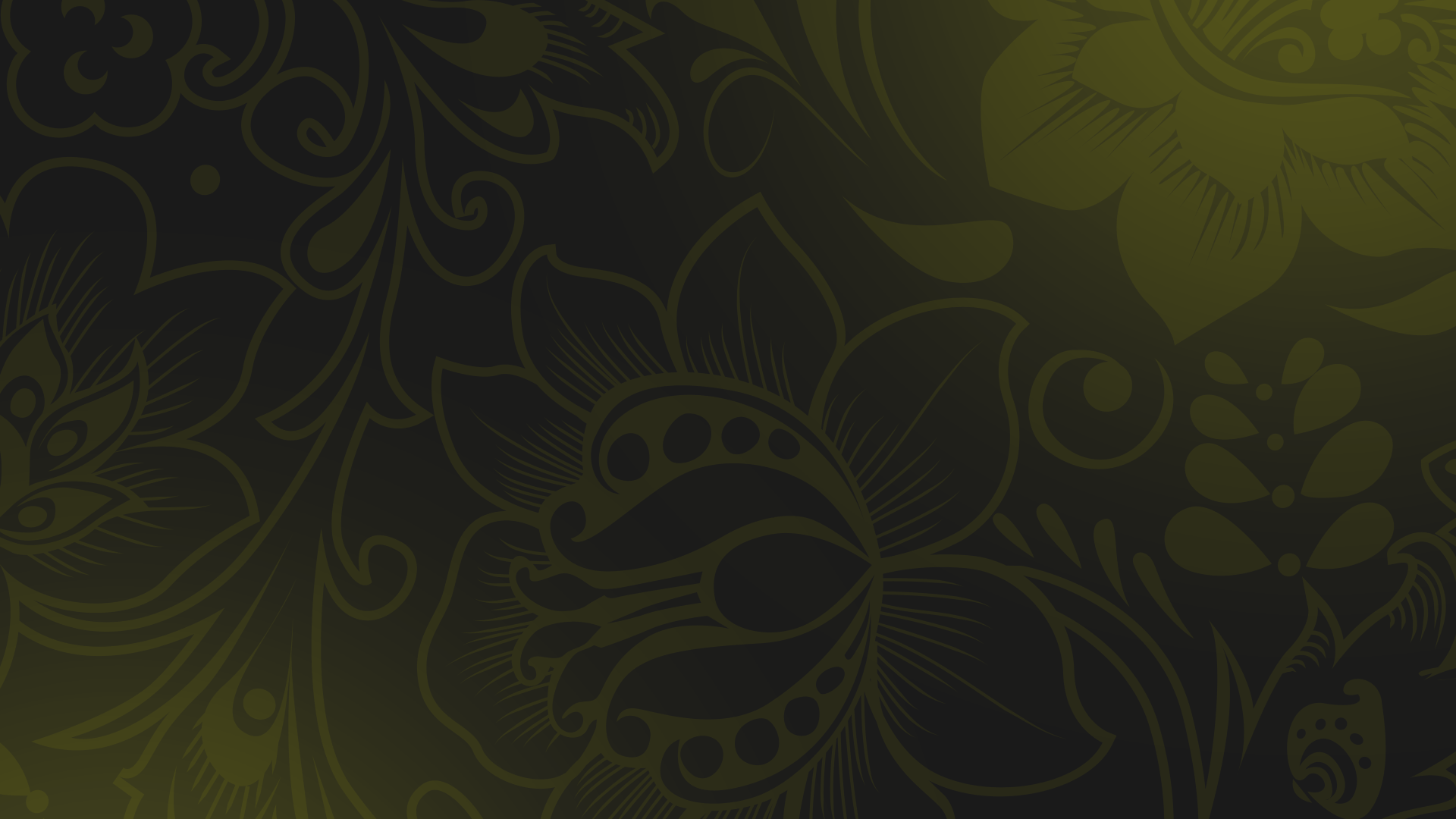 Проблемы советского общества
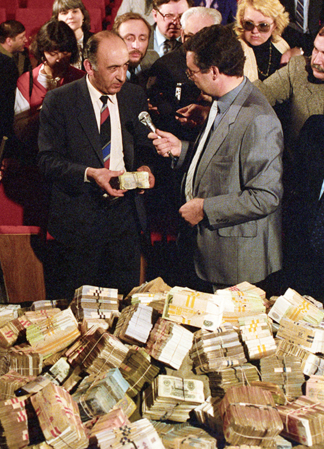 1
Слабела трудовая дисциплина.
2
Обнаруживала себя коррупция.
3
Наблюдалось разложение в партийно-государственном аппарате.
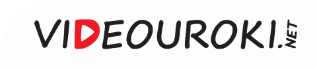 Проблемы советского общества
Почему в стране с «самым передовым» общественным строем доходы большинства трудящихся так малы?
Основные вопросы советских граждан к власти
Почему права и свободы граждан не соответствуют нормам международного права?
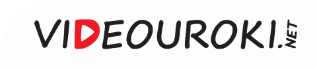 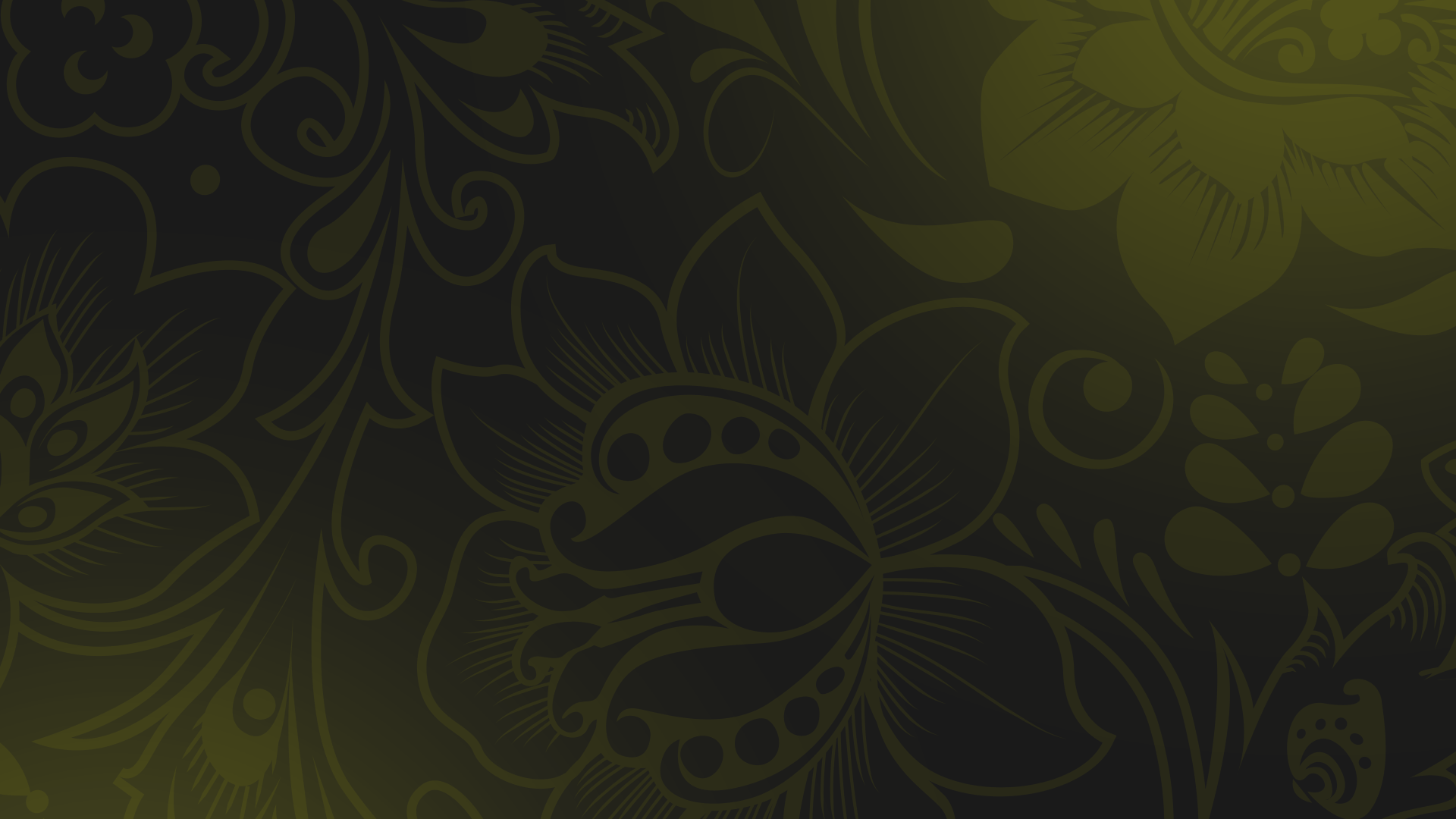 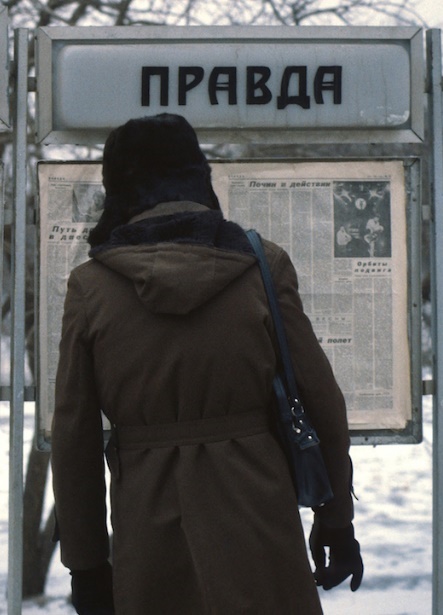 Разрыв советского общества в уровне потребления с Западом
1
2
Главный критерий сравнения эффективности двух систем.
Главное направление критики советских порядков.
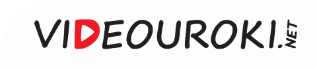 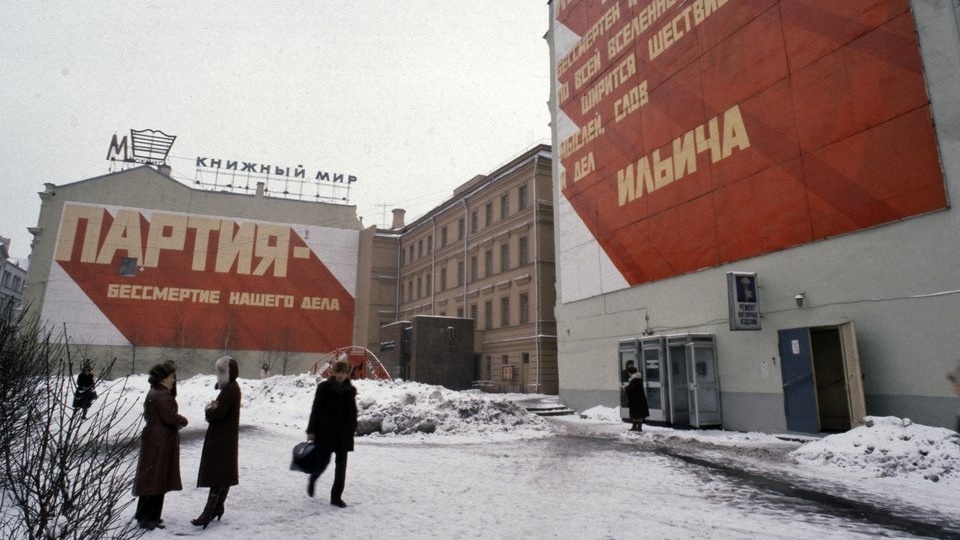 Положение в СССР к весне 1985 года ещё не было катастрофическим, но негативные тенденции продолжали нарастать.
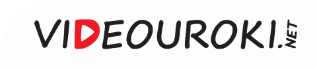 Положение в СССР к началу 1980-х годов
1
2
3
Готовность развитой части советской элиты пойти на определённые преобразования в экономике
Осознание необходимости срочного принятия мер для улучшения экономической и социальной ситуации частью высшего советского руководства
Стремление укрепить СССР, сохранить его статус сверхдержавы, совершить прорыв на постиндустриальную стадию
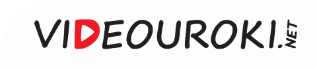 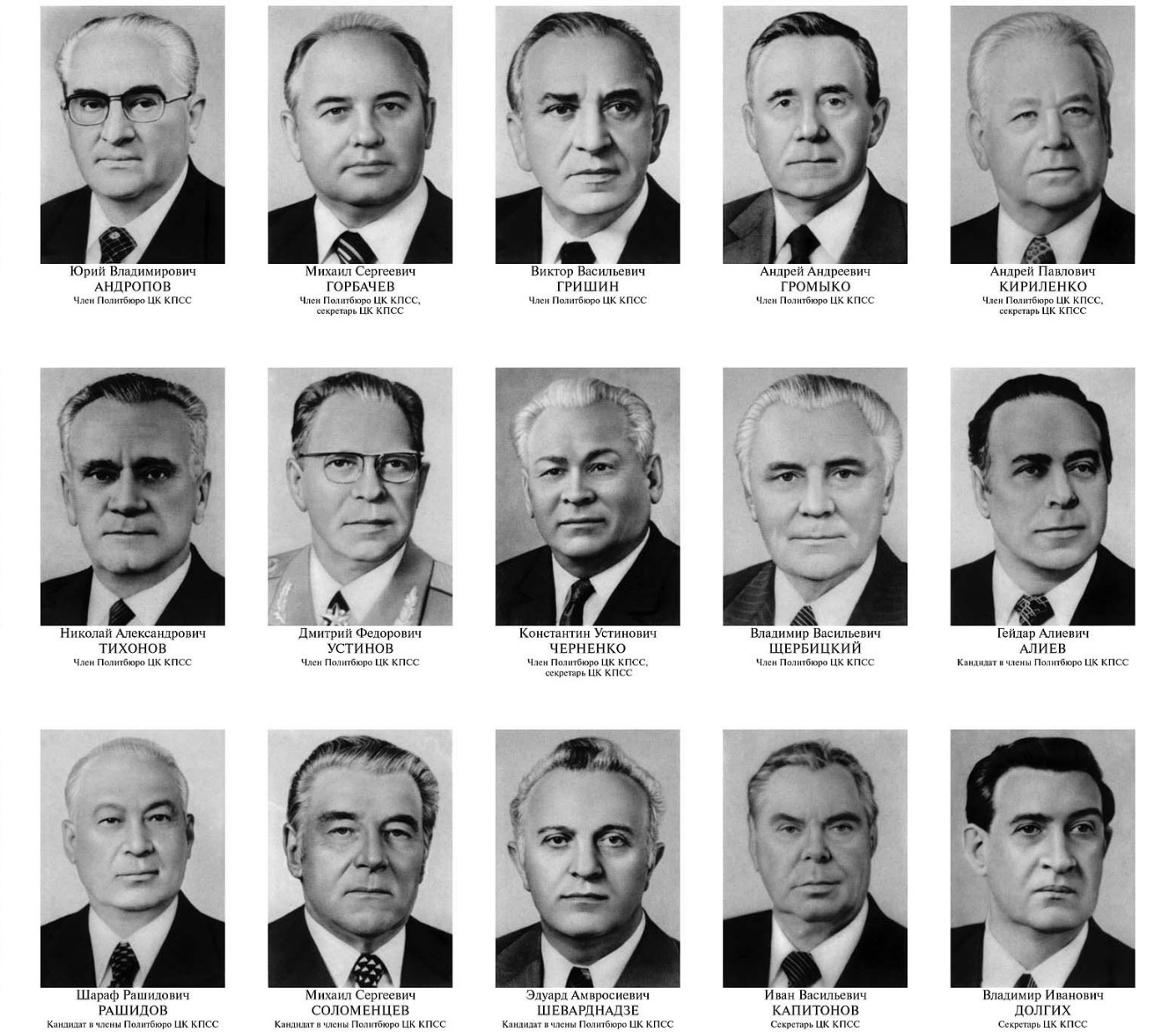 Главной лоббирующей силой в Политбюро и правительстве с начала 1980-х годов становятся ВПК, КГБ и ГРУ.
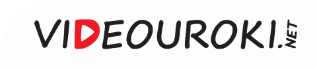 Предпосылки реформ в СССР
Сложности войны в Афганистане
Дополнительный вес аргументам о необходимости преобразований в экономике
Выдвижение Р. Рейганом программы «звёздных войн»
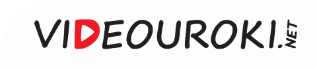 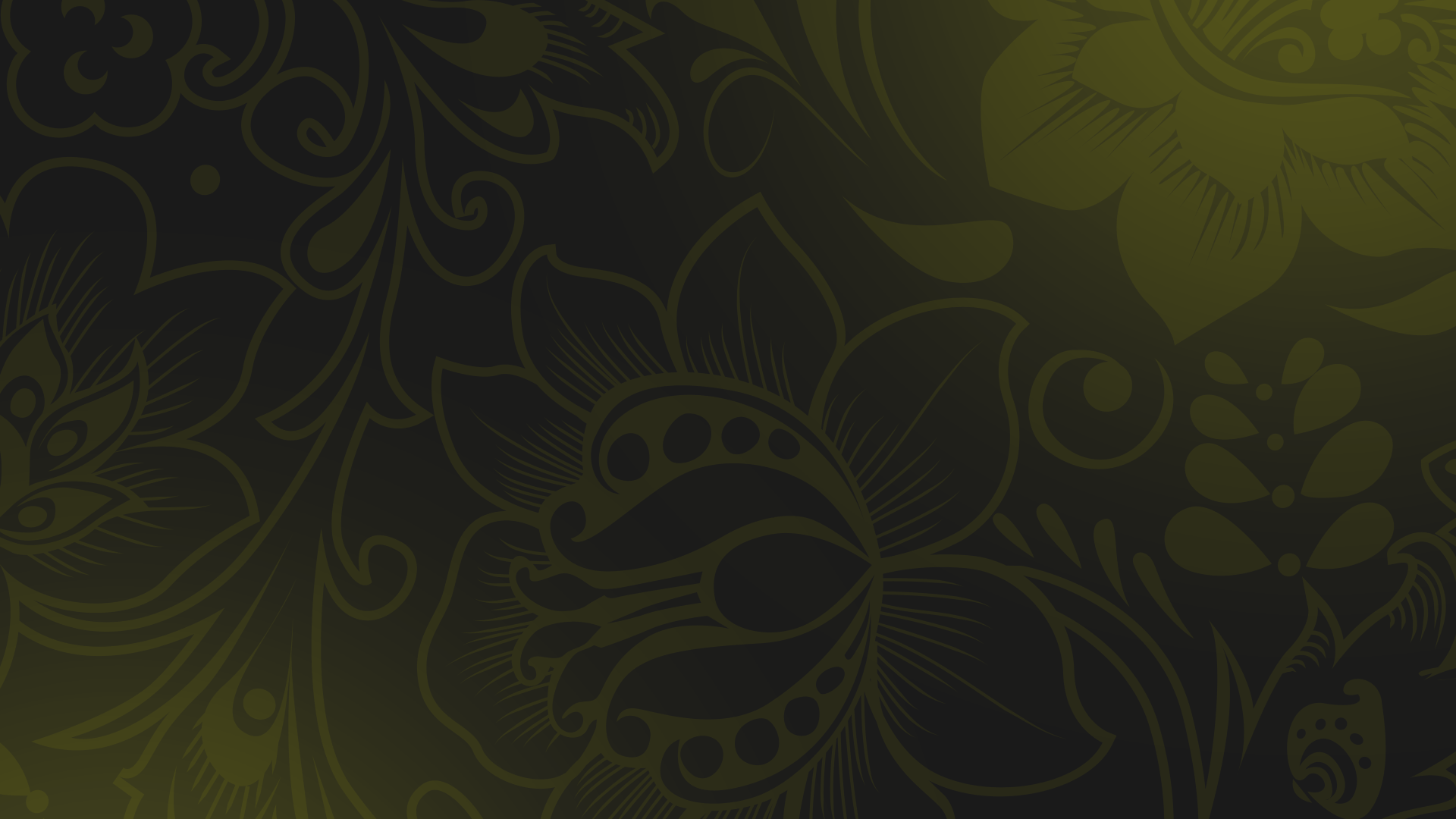 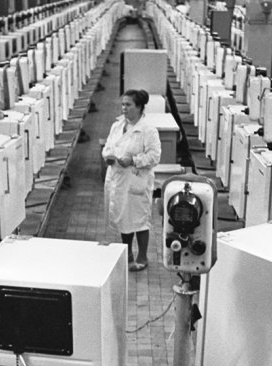 Предлагаемые пути выхода из кризисной ситуации в СССР
1
2
Перевод народного хозяйства на путь интенсификации.
Создание условий для внедрениядостижений НТР.
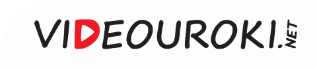 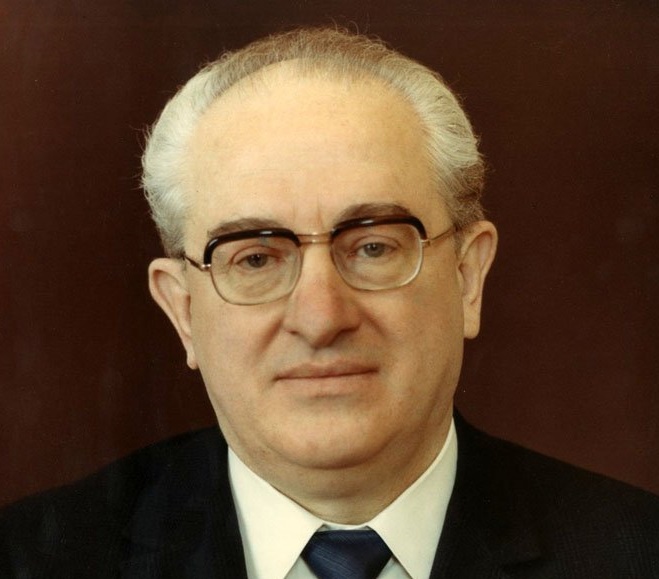 10 ноября 1982 года умер Л. И. Брежнев. Новым генеральным секретарём ЦК КПСС и главой государства был избран Ю. В. Андропов.
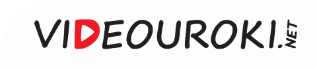 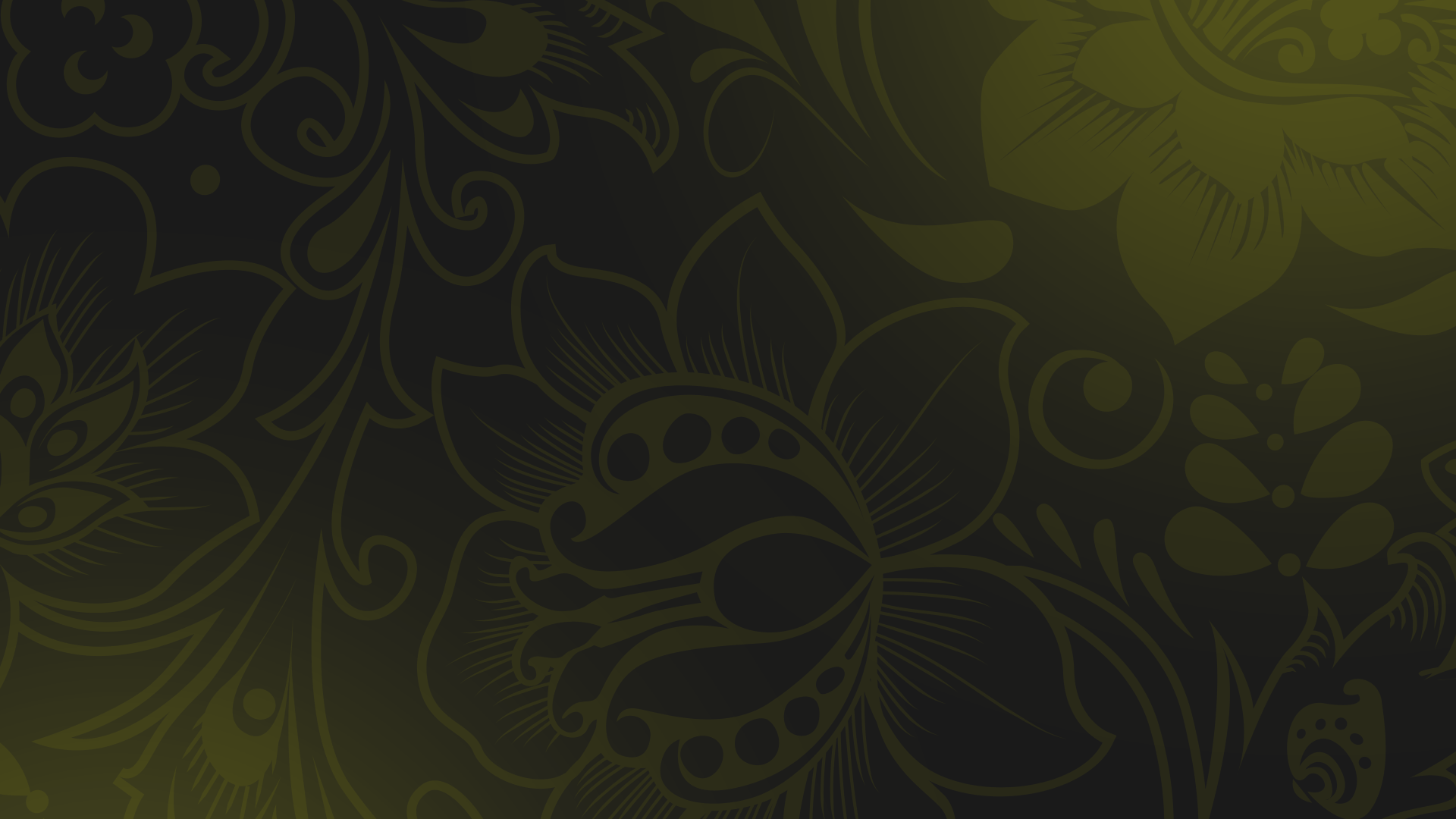 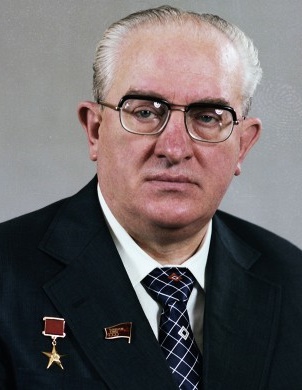 Ю. В. Андропов первым из советских лидеров признал наличие многих проблем.
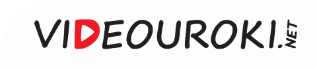 Программа преобразований Андропова
Очищение от злоупотреблений и издержек
Сохранение и обновление советской системы
Искоренение коррупции
Наведение элементарного порядка
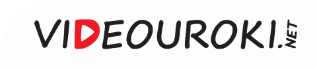 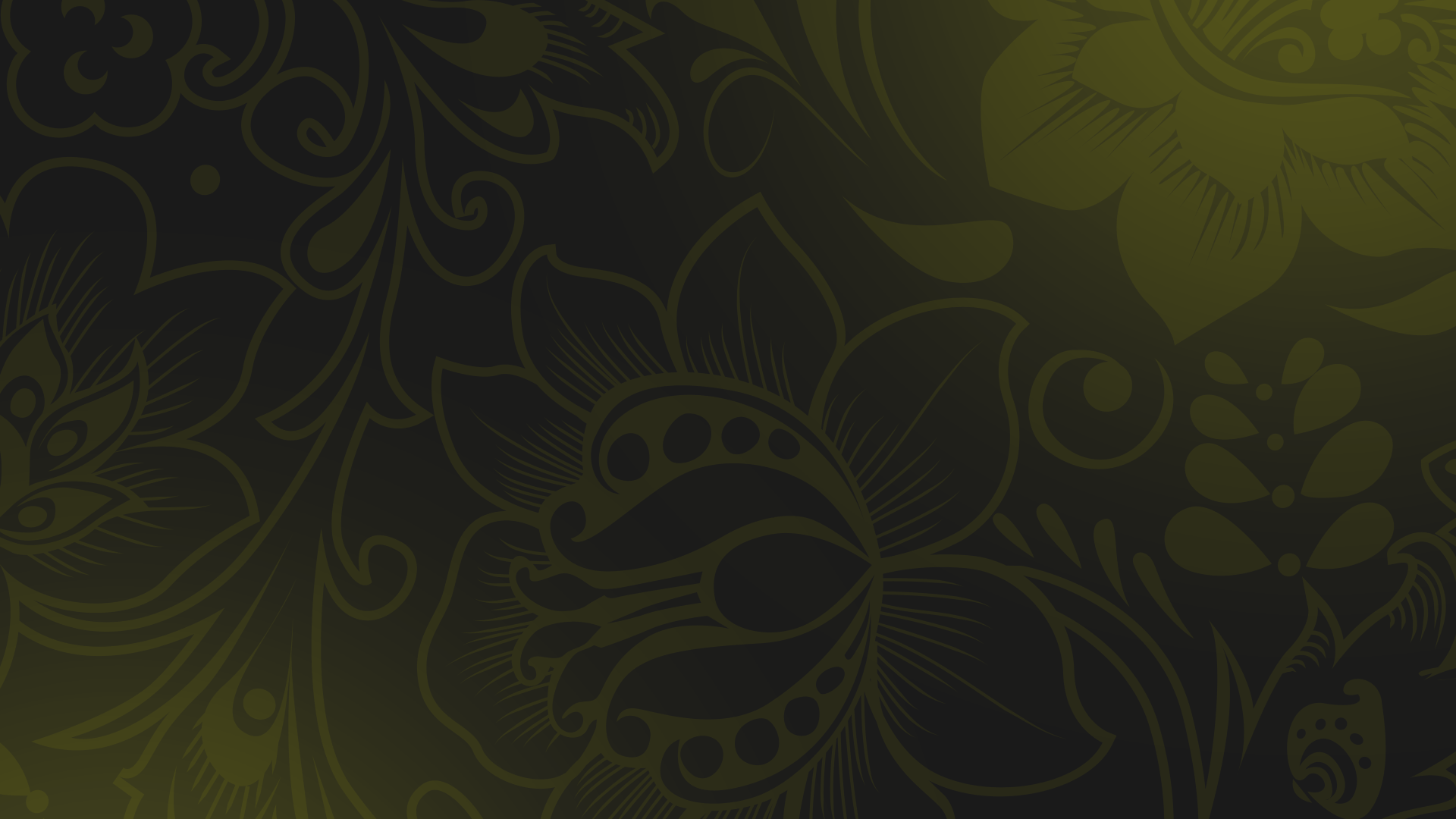 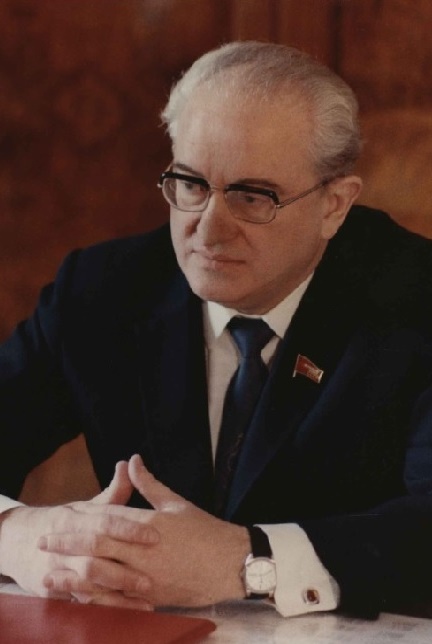 Программа преобразований Андропова
1
2
Устраивал номенклатуру (могла сохранить своё положение).
Была принята обществом (появились надежды на перемены).
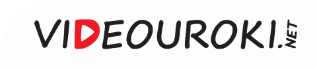 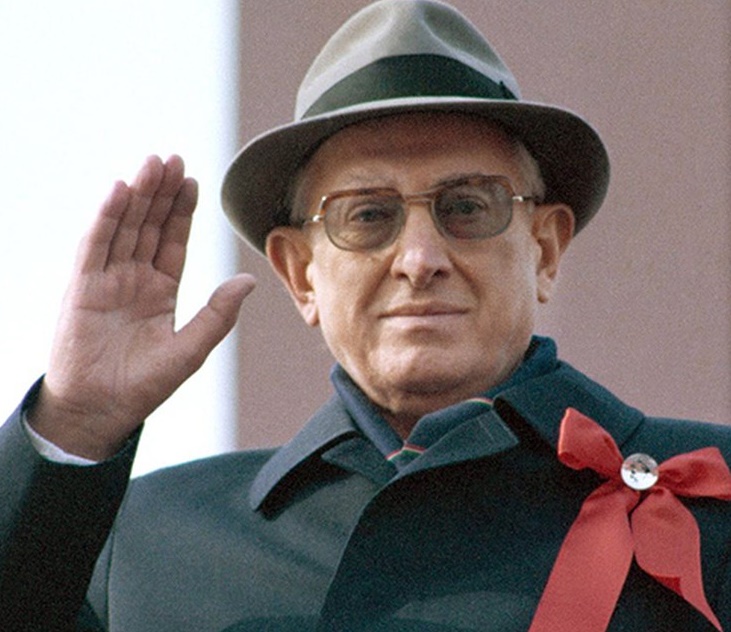 При Андропове в 1983 году был дан старт разработке программы «ускорения социально-экономического развития страны».
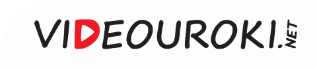 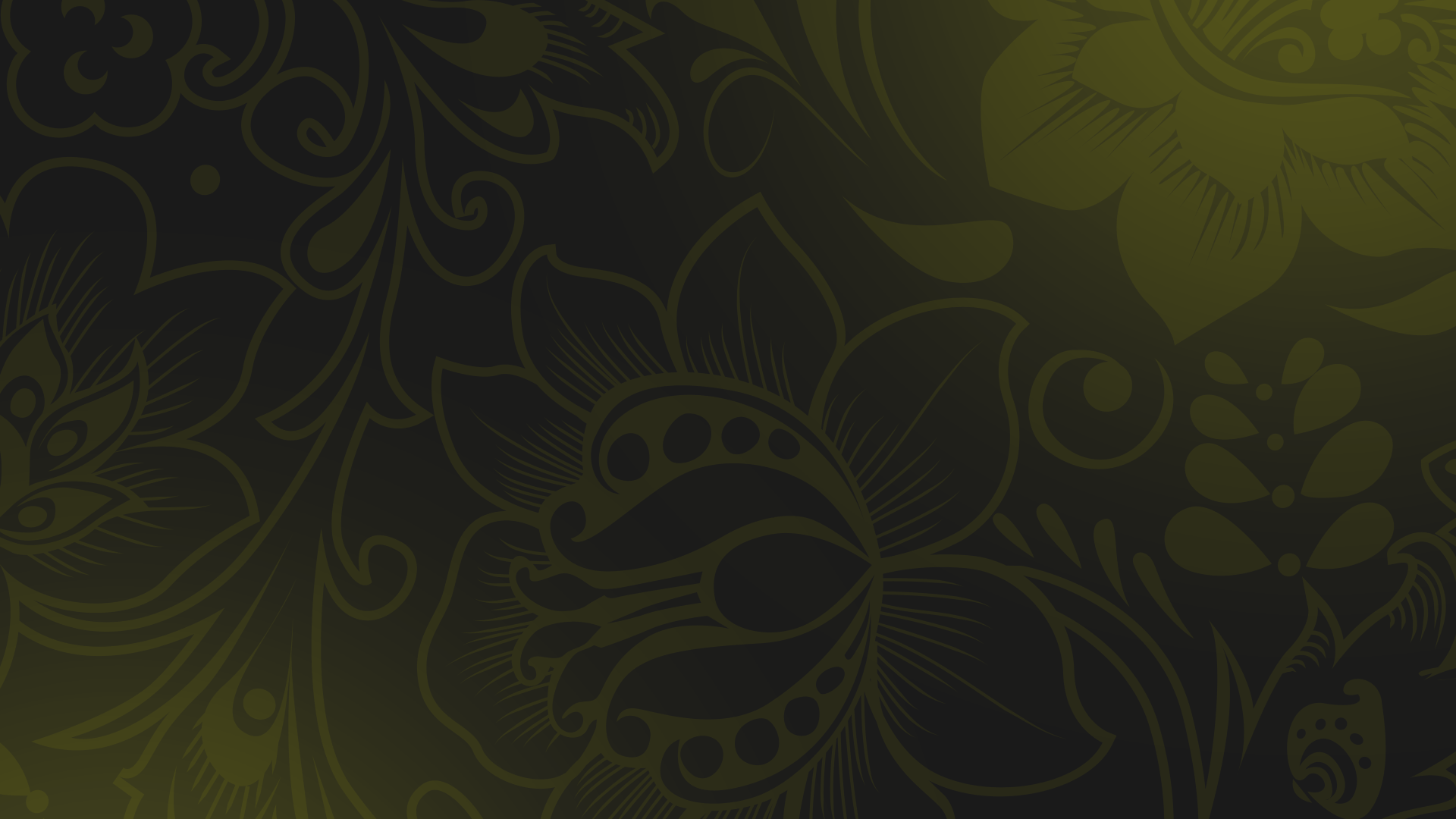 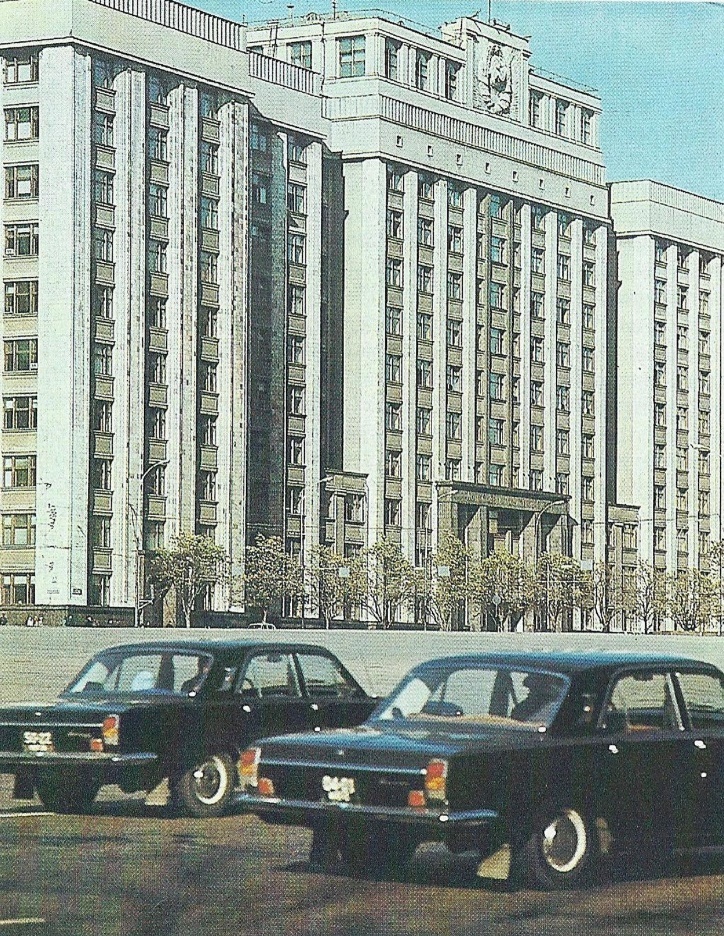 Термин «ускорение» появился после предложения Госплана увеличить в XII пятилетке темпы роста национального дохода и догнать к 2000 году США по уровню промышленного производства.
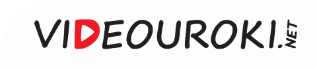 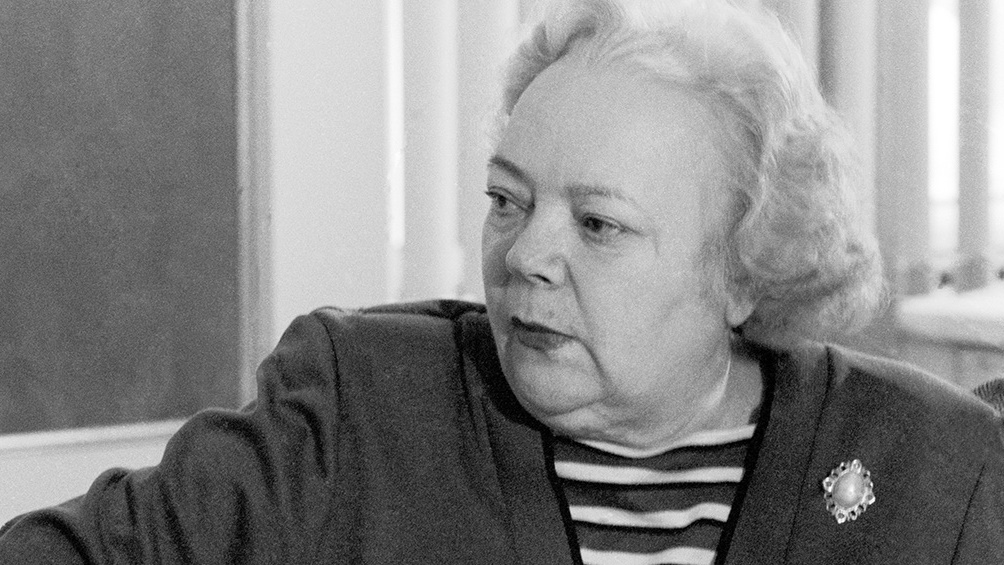 В 1983 году на закрытом семинаре в Новосибирске прозвучал доклад Татьяны Ивановны Заславской.
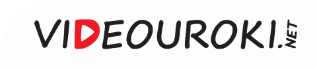 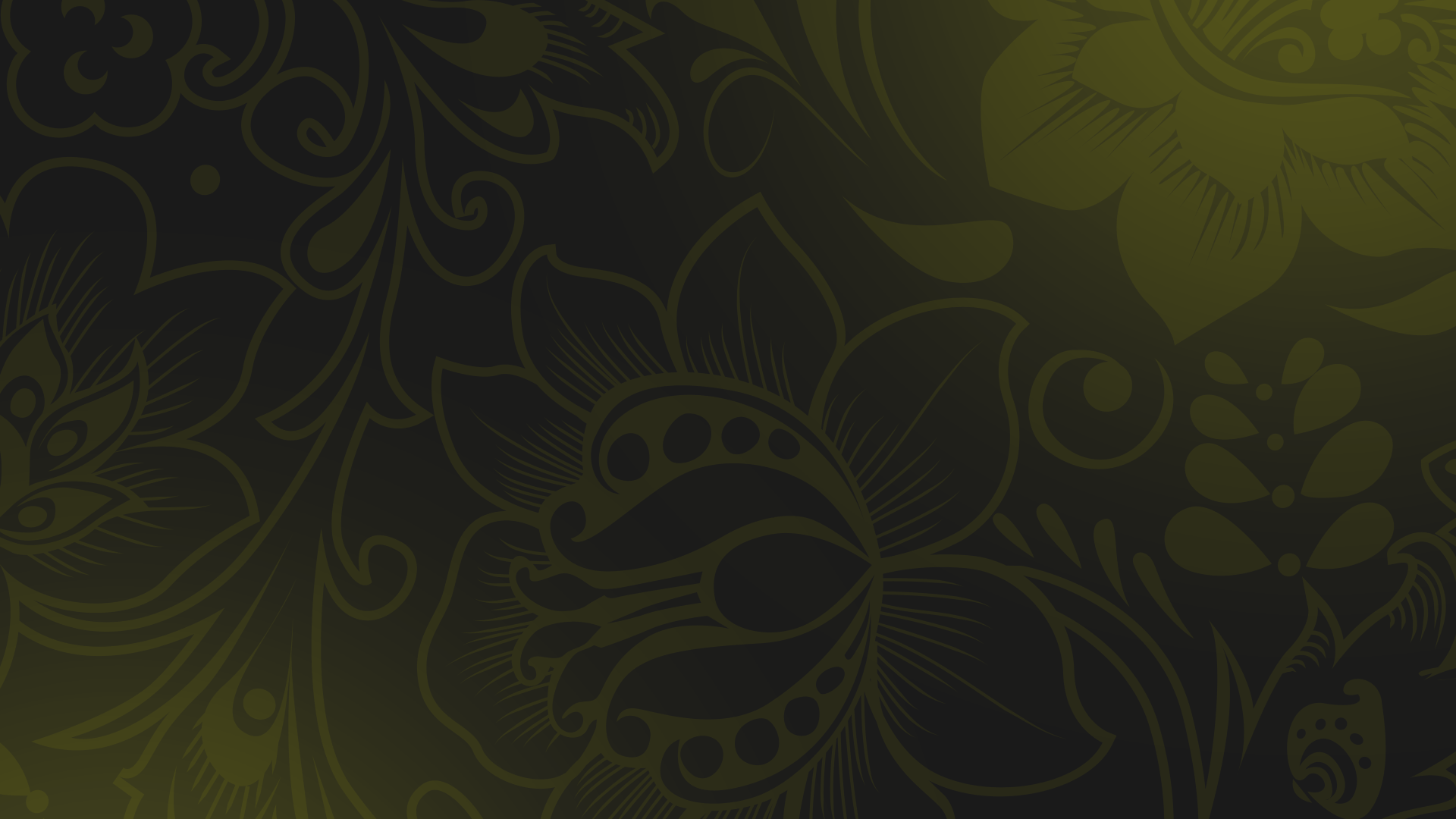 Доклад Т. И. Заславской
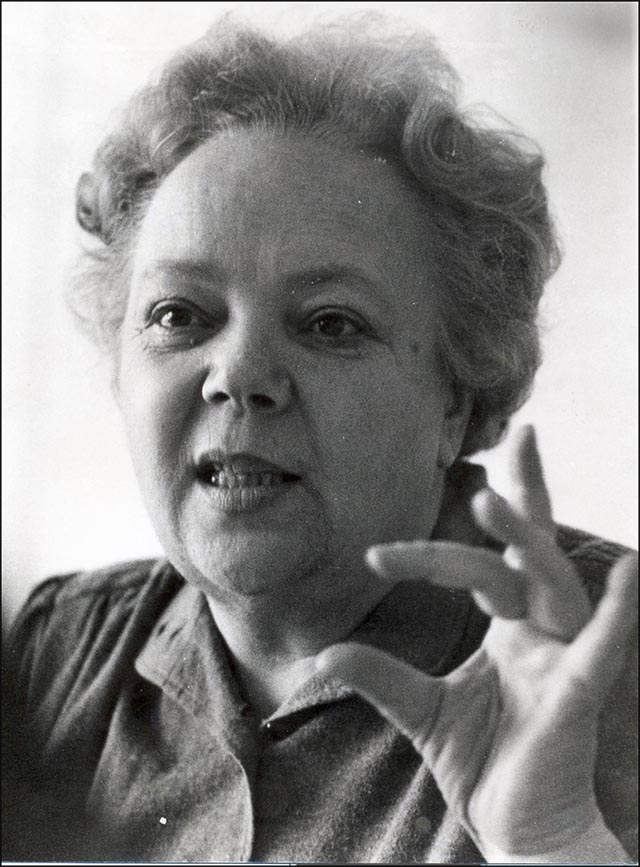 Системный кризис экономики СССР обусловлен не технико-экономическими, а социальными причинами.
1
2
В СССР не развиты общественные отношения.
3
Необходима полная перестройка социально-экономических отношений в стране.
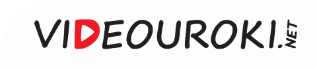 Модели модернизации
Китайская модель
Чехословацко-венгерская модель
Включение в рыночную систему всего народного хозяйства
Проведение реформ экономического устройства
Сохранение первенства компартии, жёсткого политического контроля
Проведение политических реформ
Сохранение социально-экономической структуры общества
Сохранение определённой стабильности в стране
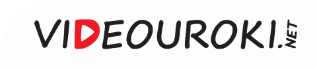 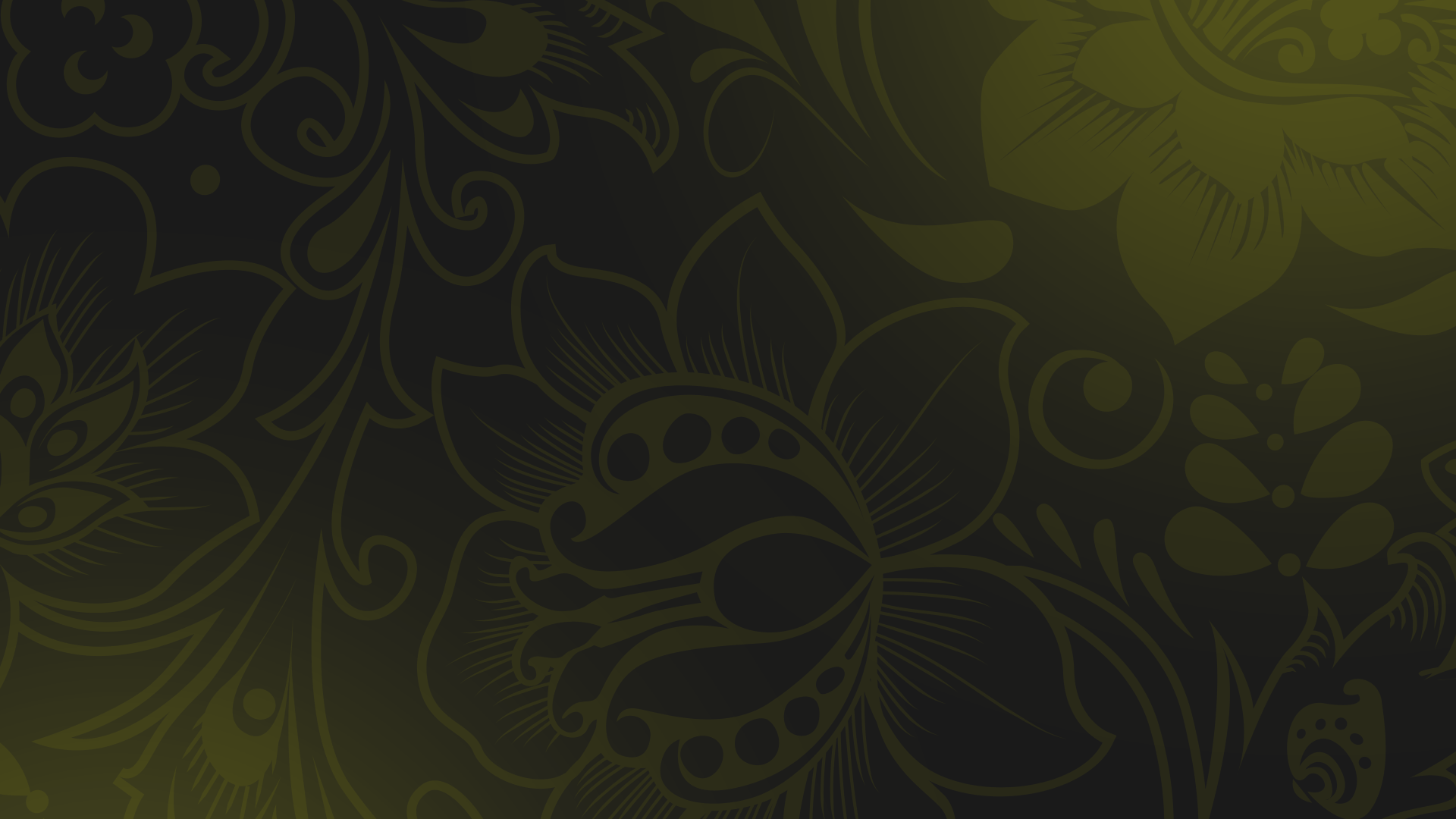 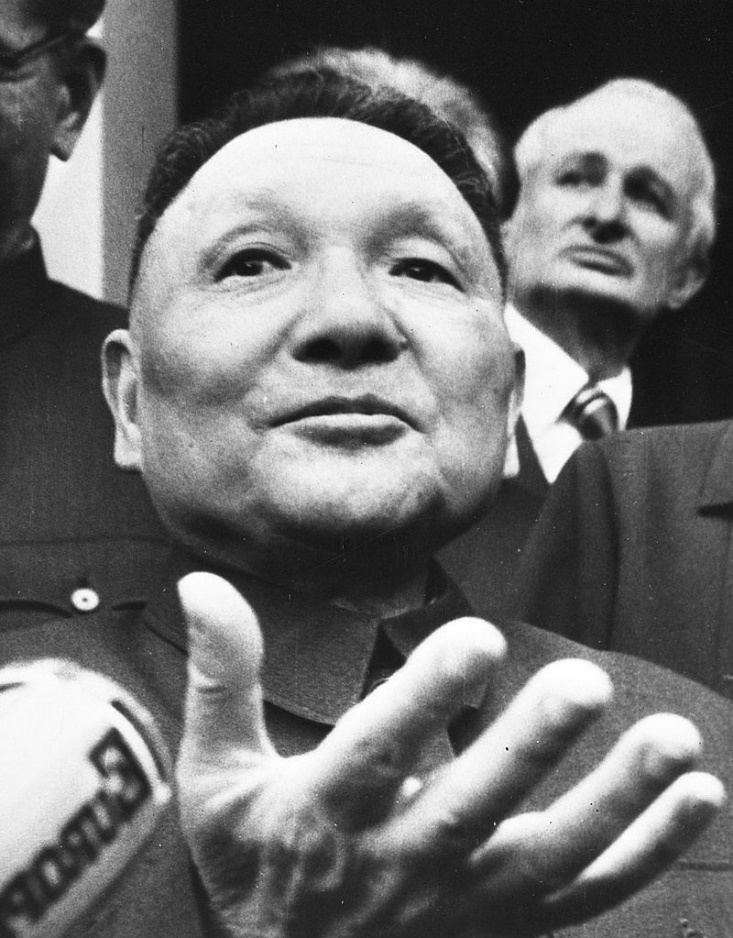 Чехословацко-венгерская и китайская модели предполагали движение в сторону рынка, но с разной скоростью и разной последовательностью.
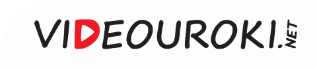 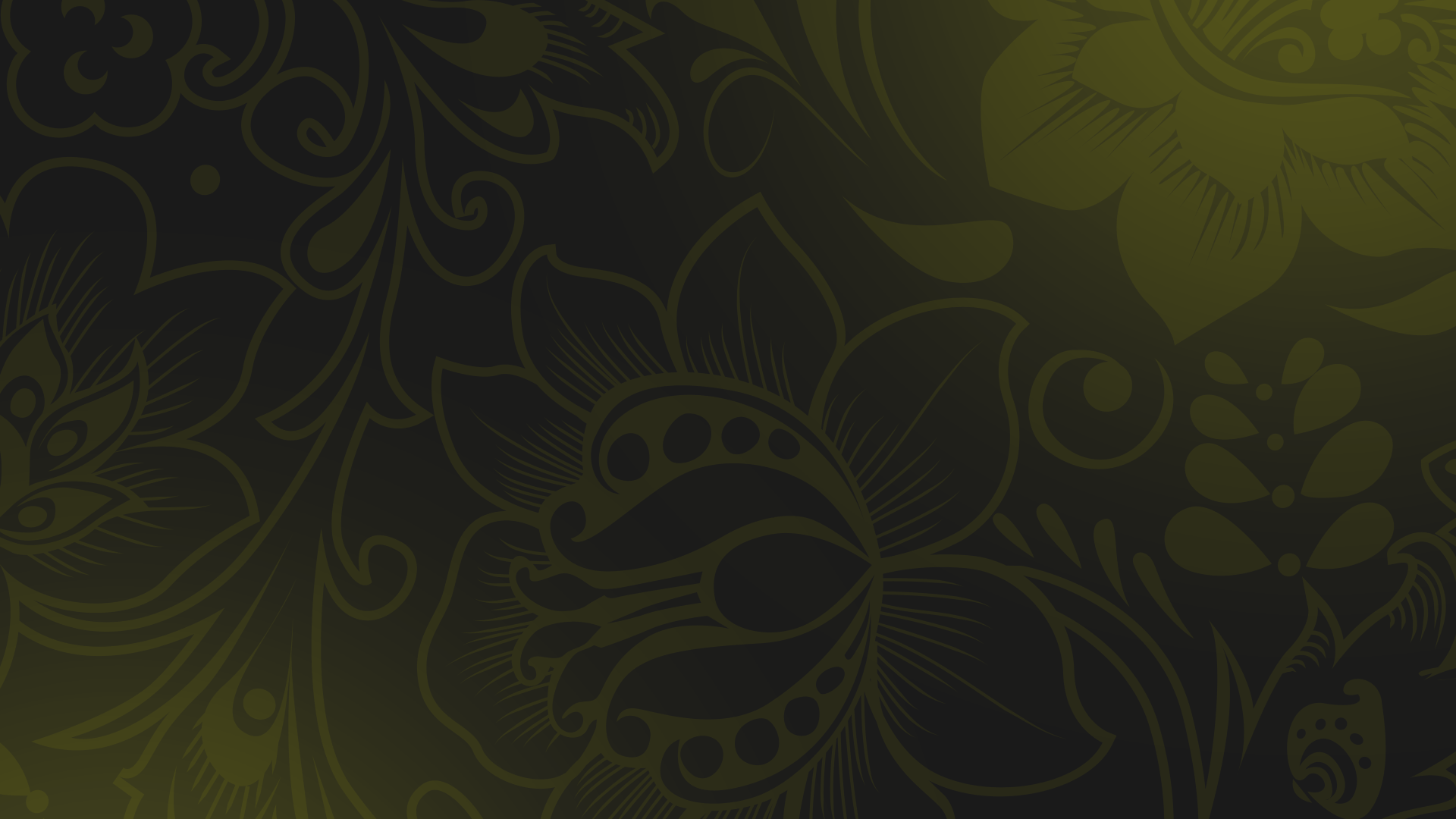 Причины отказа от китайской модели модернизации в СССР
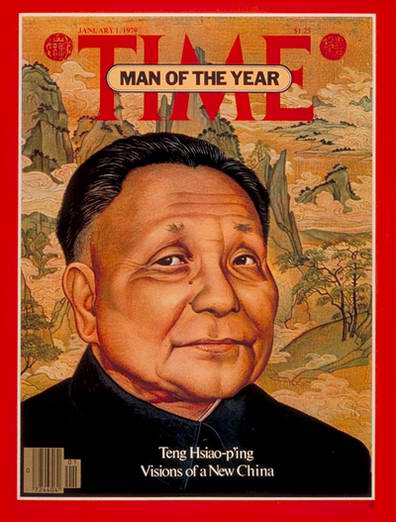 Более сложная и развитая структура советской экономики.
1
2
Ориентация граждан на западные стандарты потребления.
Желание нового поколения советских руководителей преобразовать политическую систему.
3
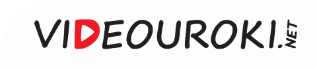 Концепция «совершенствования хозяйственного механизма страны»
Чехословацко-венгерская модель отражала идею соединения лучших качеств социализма и капитализма, но была непоследовательной и противоречивой
В руководстве СССР посчитали, что чехословацко-венгерская модель гораздо больше отвечала советским реалиям
СССР начал движение в направлении рыночного социализма
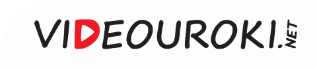 Концепция «совершенствования хозяйственного механизма страны»
Расширение самостоятельности предприятий
Отсутствие вразумительной программы реформ к середине 1980-х годов
Сохранение Госплана, Госснаба и других центральных органов
Отсутствие решения по вопросу о реформировании собственности
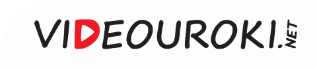 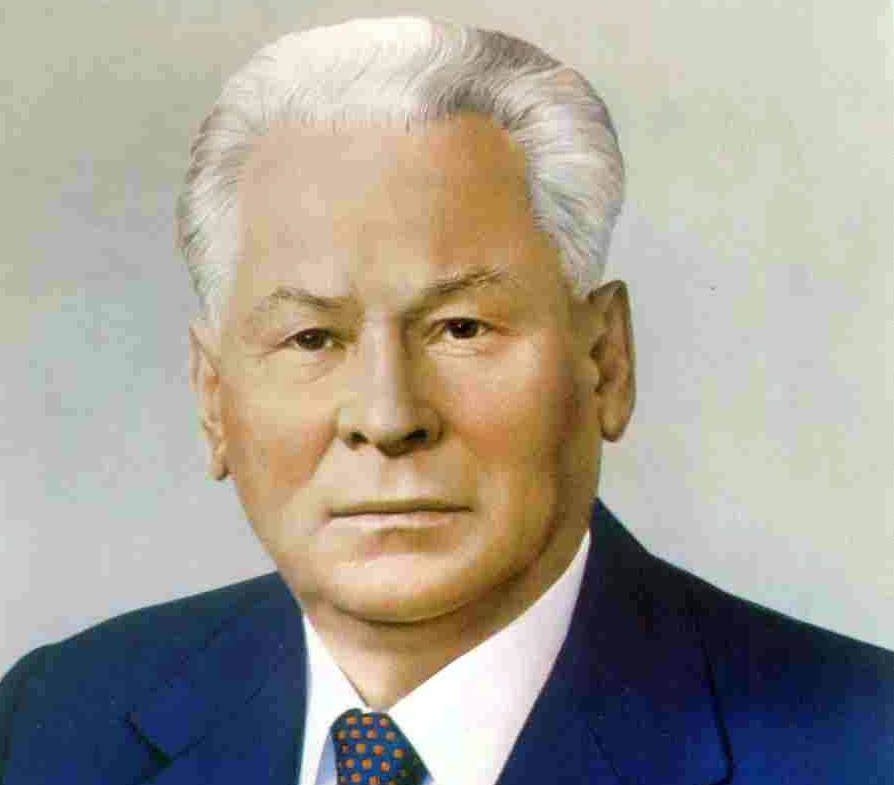 В феврале 1984 года Андропов умер. Главой государства стал К. У. Черненко.
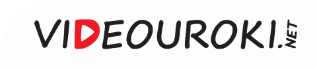 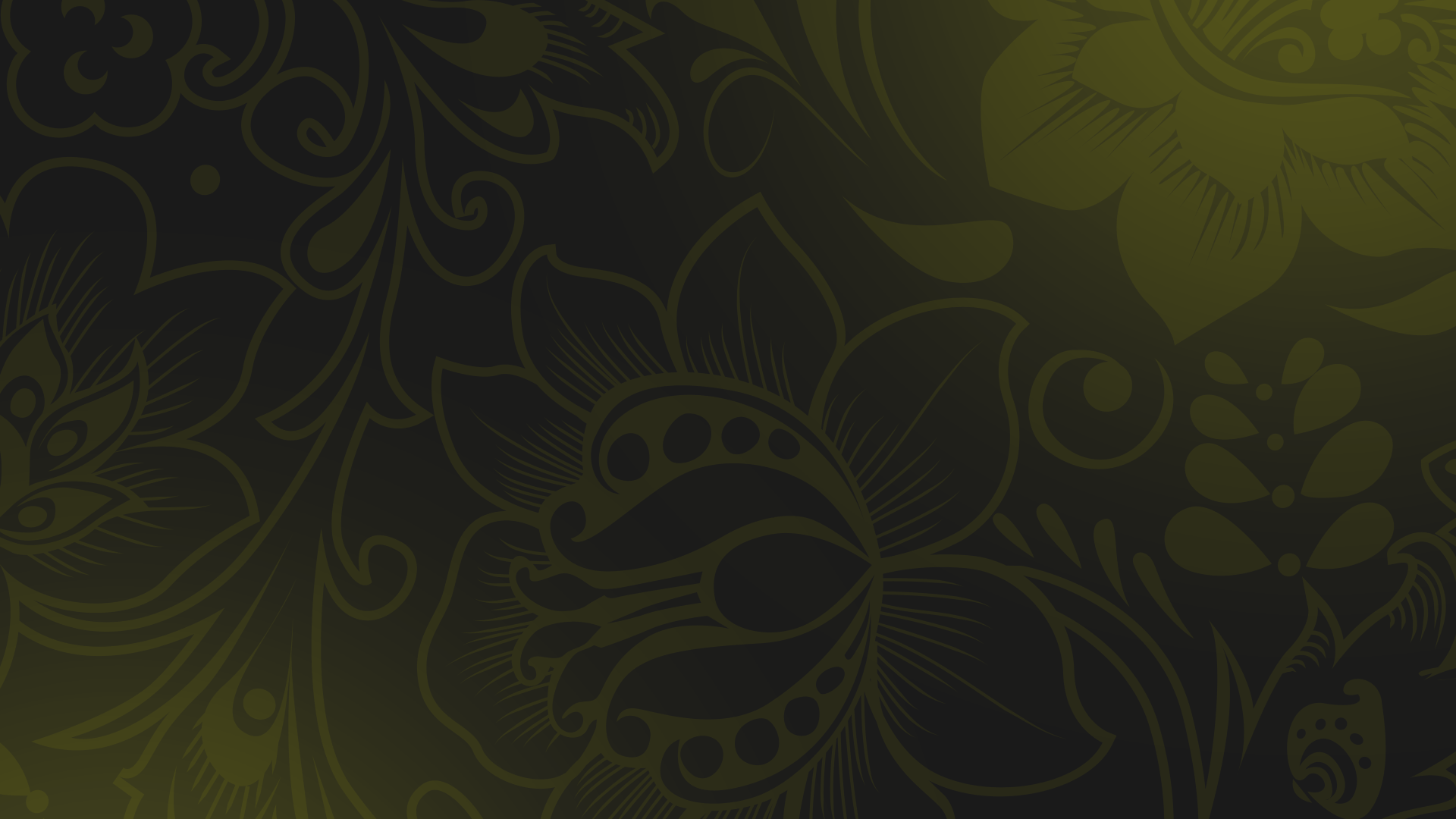 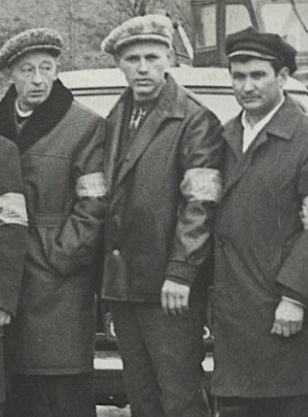 Черненко продолжил курс Андропова на очищение и спасение системы, однако успеха не достиг.
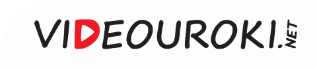 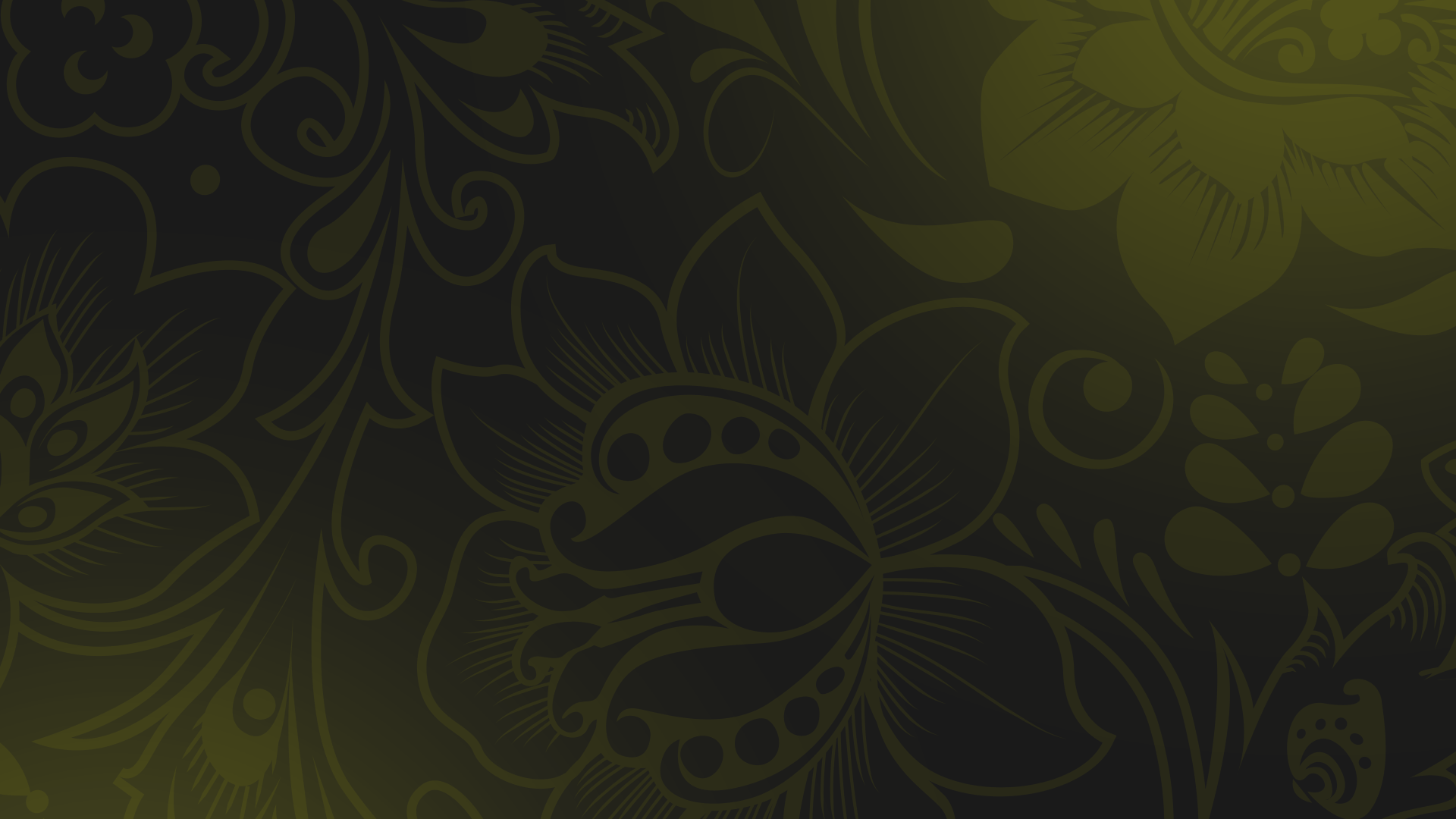 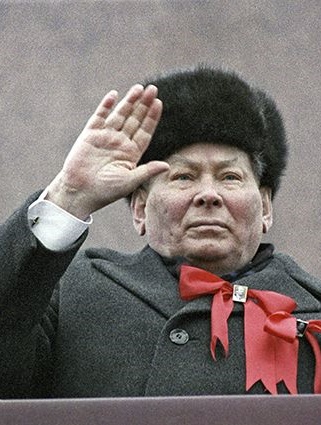 В руководстве партии окончательно сформировалось и усилило своипозиции крыло, выступавшее за более радикальное обновление общества. Его возглавил М. С. Горбачёв.
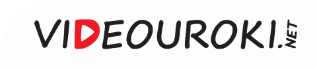 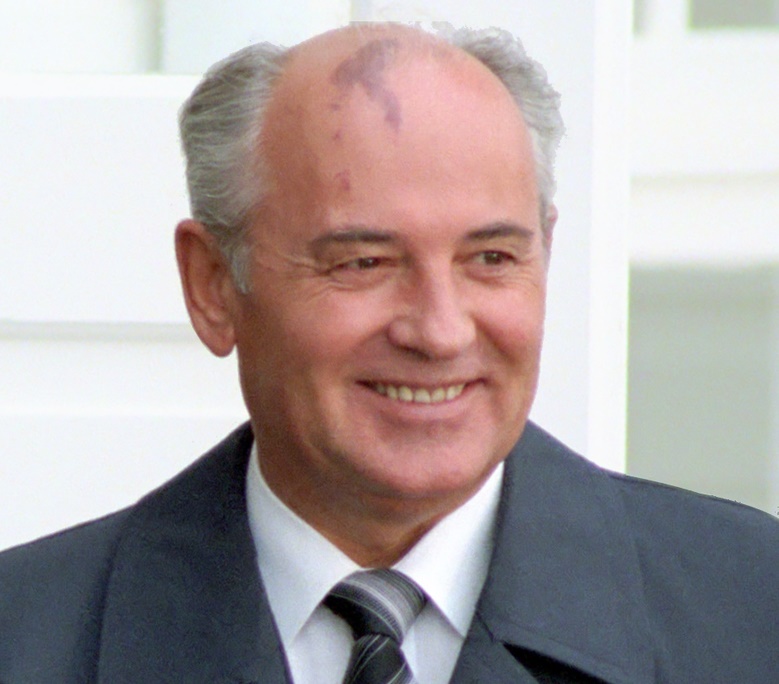 10 марта 1985 года Черненко умер. Менее чем через сутки пленум ЦК КПСС избрал Горбачёва генсеком.
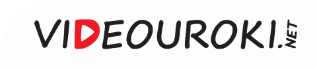 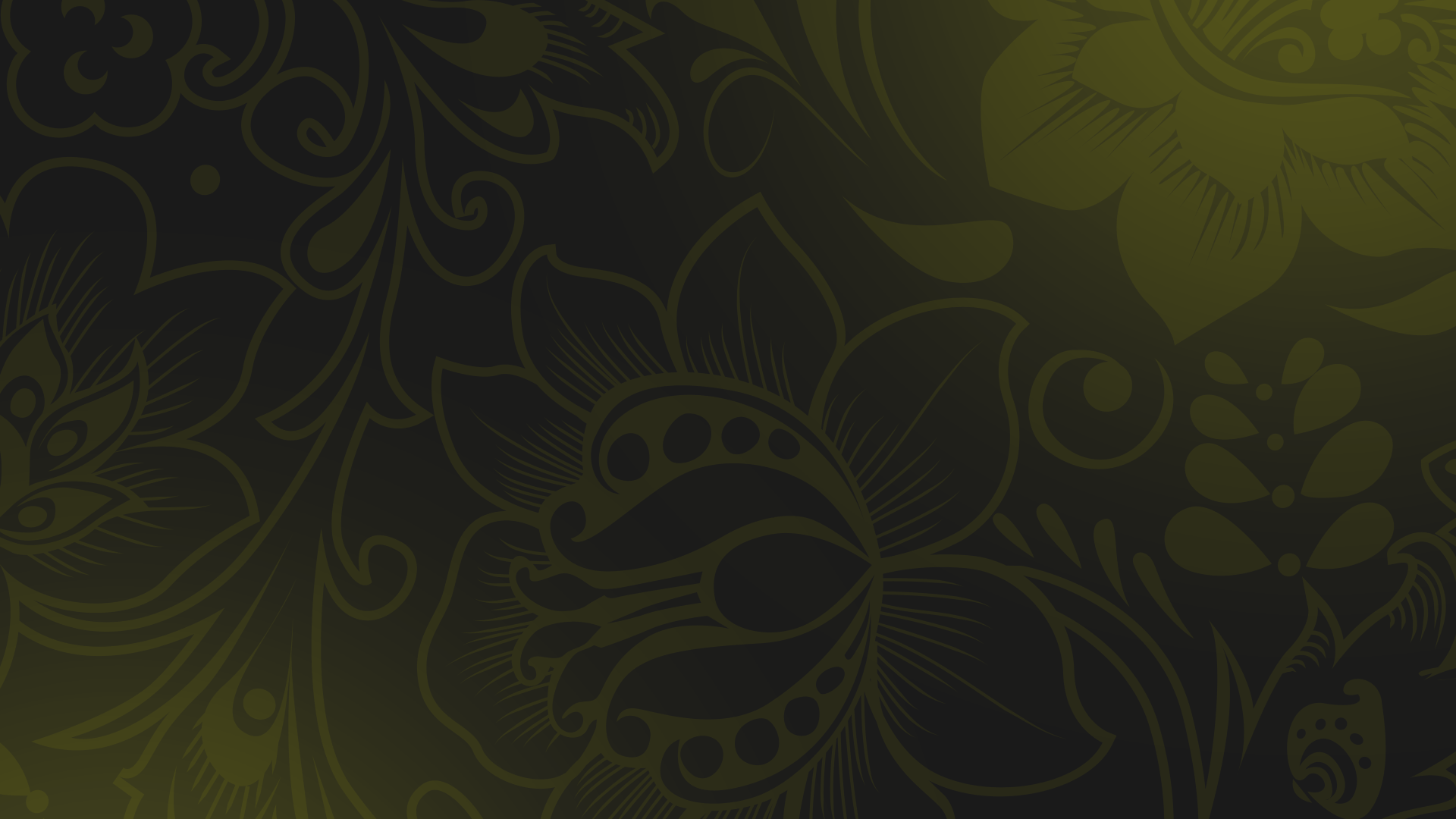 Отличительные черты М. С. Горбачёва
1
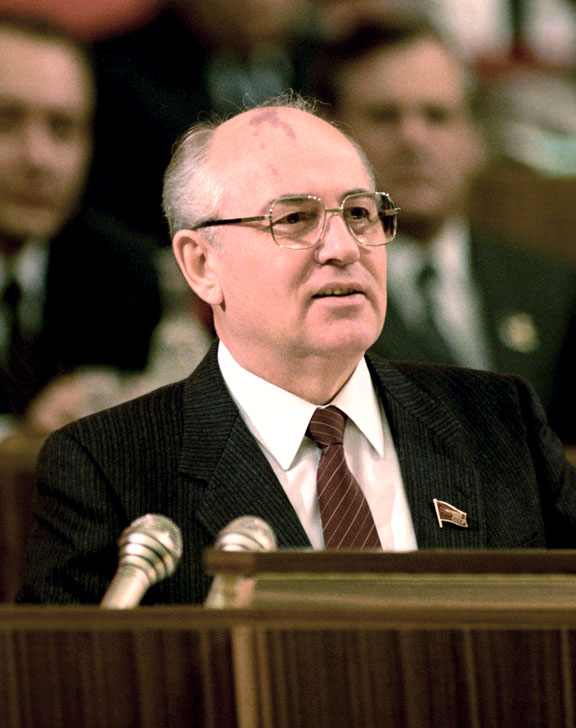 Возраст – всего 54 года (в 1985 году).
2
Открытость, готовность к общению с людьми.
3
Намерение начать реформы и вывести страну на передовые рубежи.
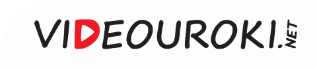 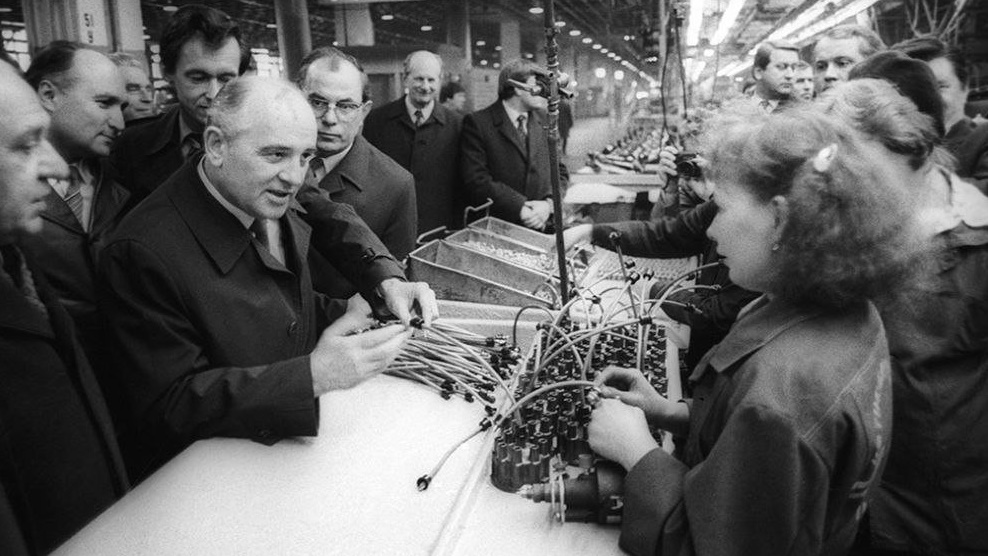 Горбачёв мало знал проблемы промышленности, армии, ВПК, слабо ориентировался в вопросах внешней политики.
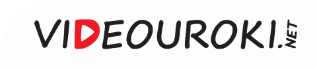 Начало правления Горбачёва
Большая часть населения во всём полагалась на власть
Преобразования могли начаться только по инициативе сверху
Диссидентское движение переживало кризис
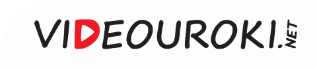 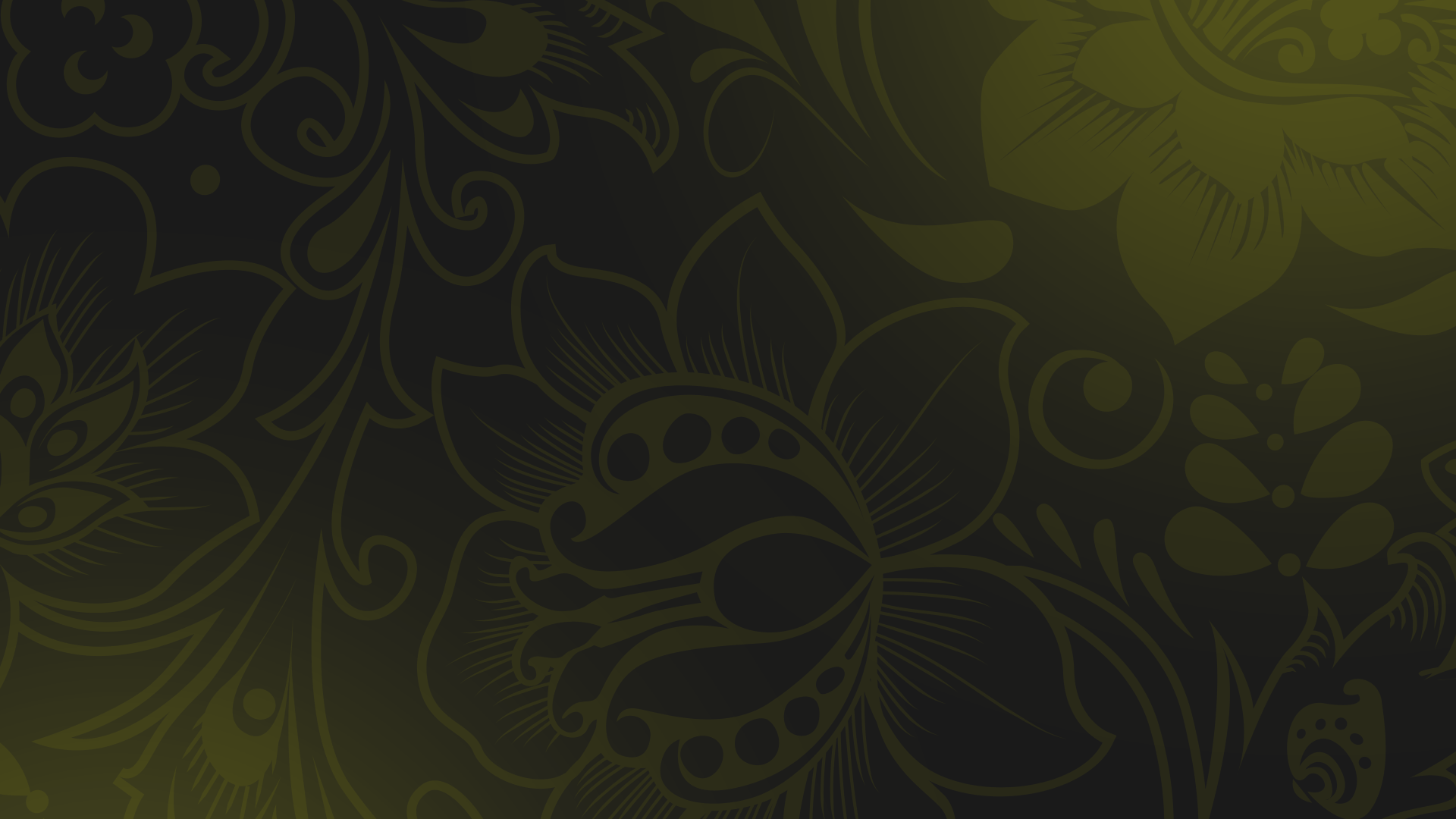 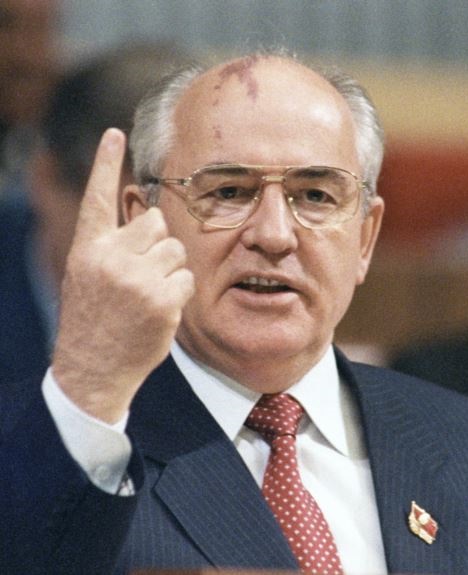 План Горбачёва по обновлению системы
1
2
Возвращение к ленинским принципам социализма.
Соединение социализма с демократией.
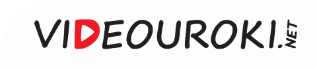 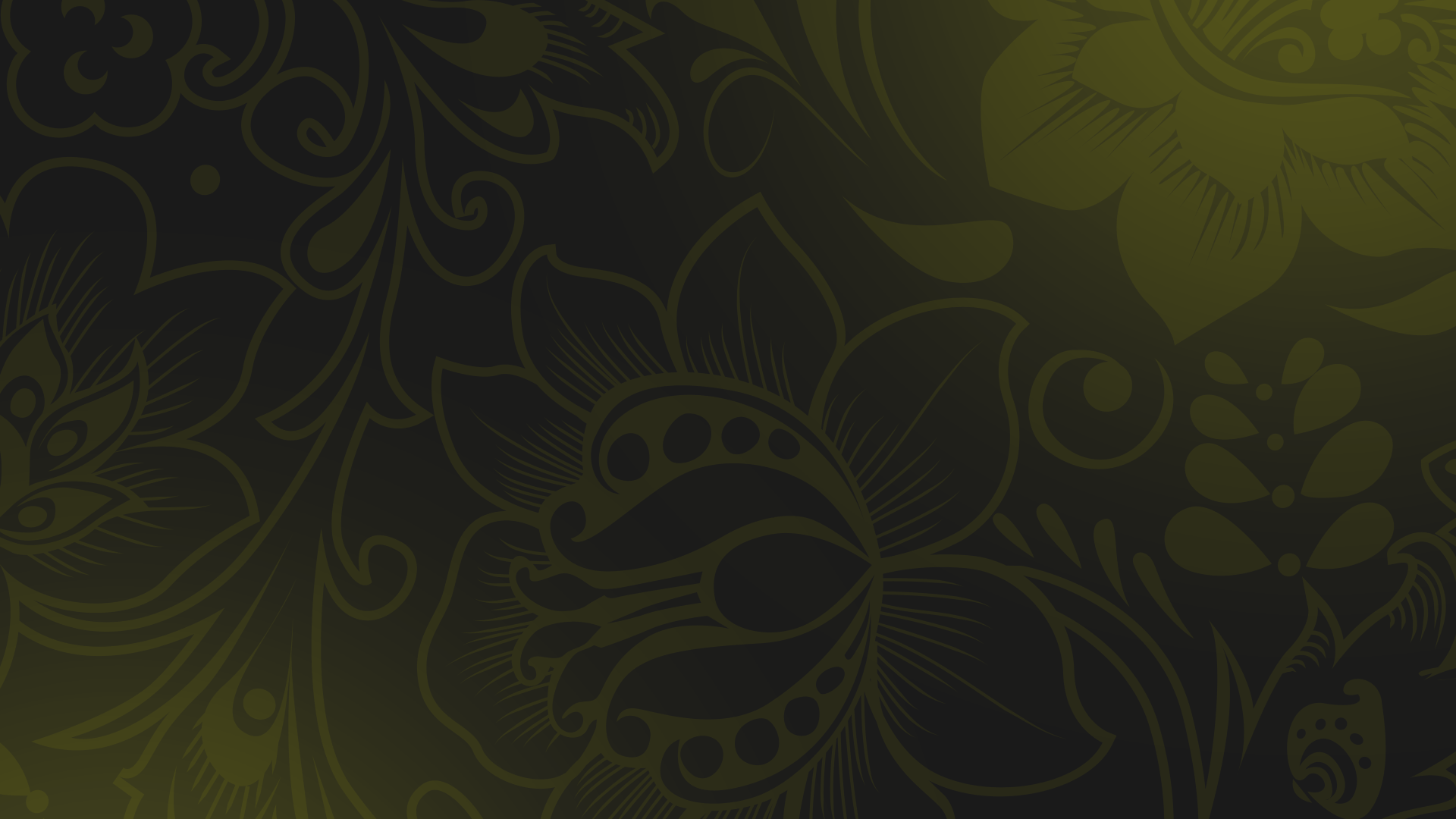 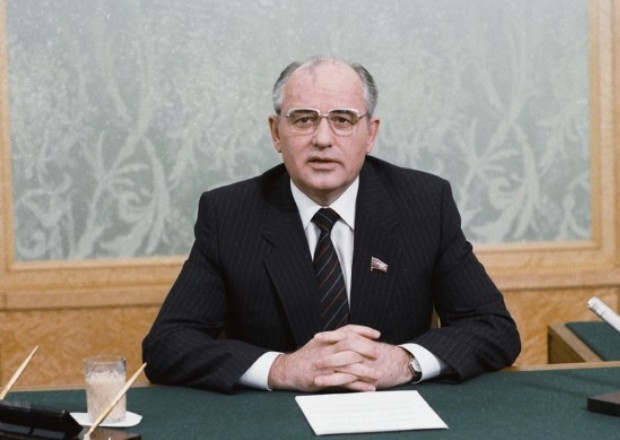 План Горбачёва по обновлению системы
Административные меры должны были укрепить дисциплину и активизировать «человеческий фактор».
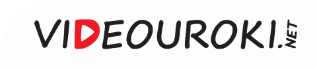 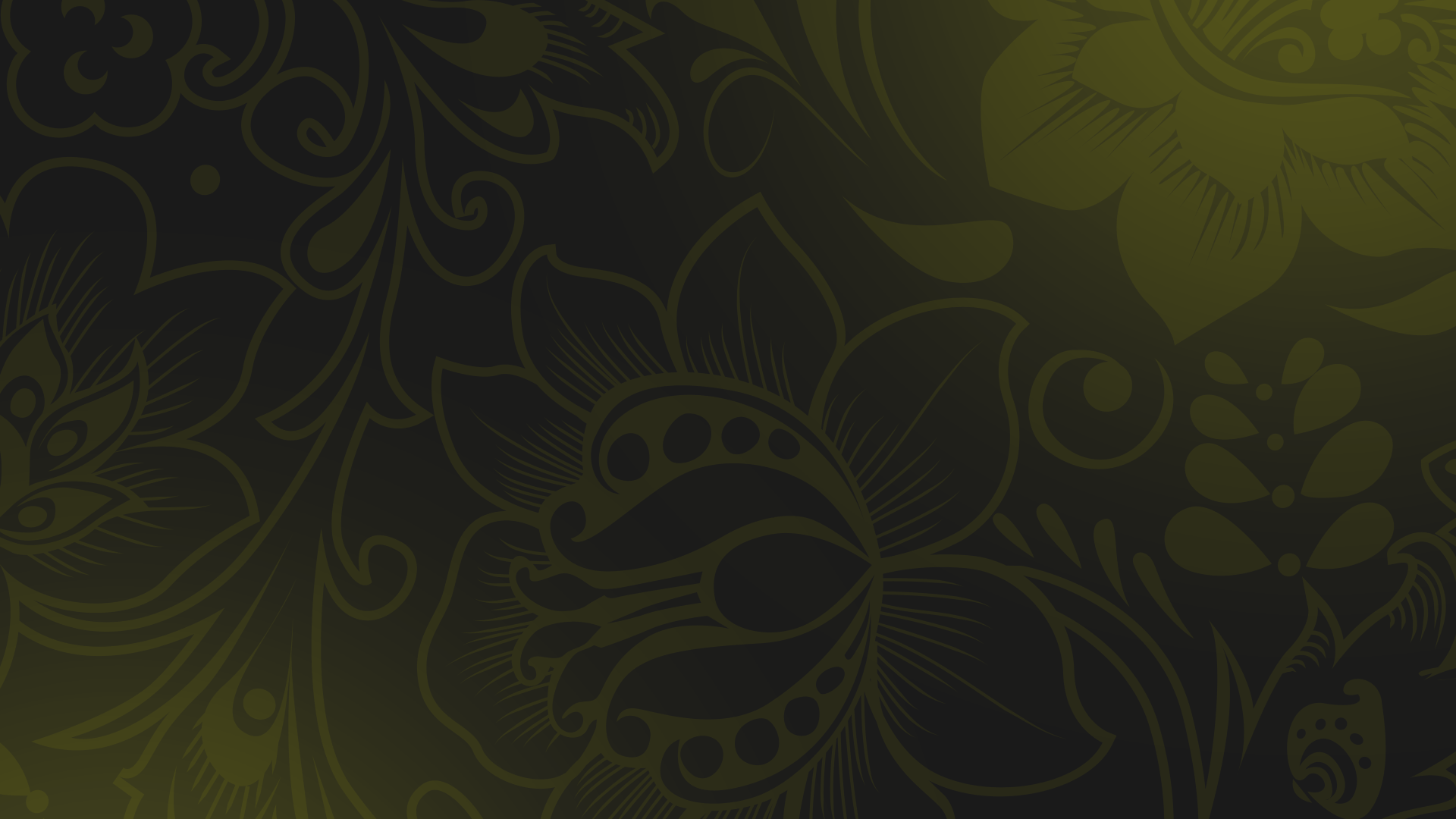 Команда соратников Горбачёва
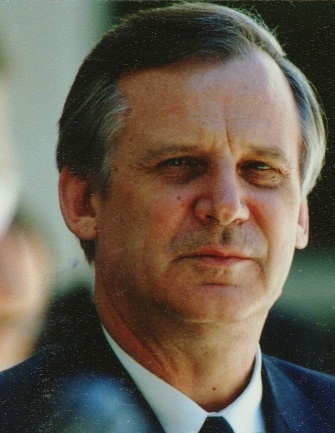 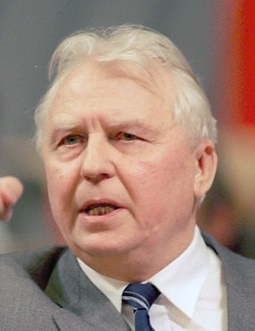 1
Экономика – Н. И. Рыжков.
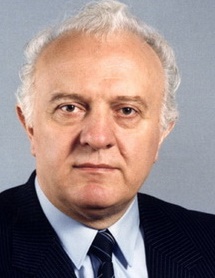 2
Идеология и кадры – Е. К. Лигачёв.
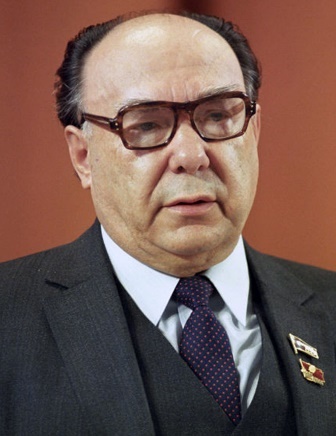 Международные дела – А. Н. Яковлев, Э. А. Шеварднадзе.
3
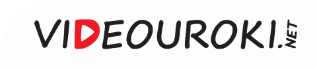 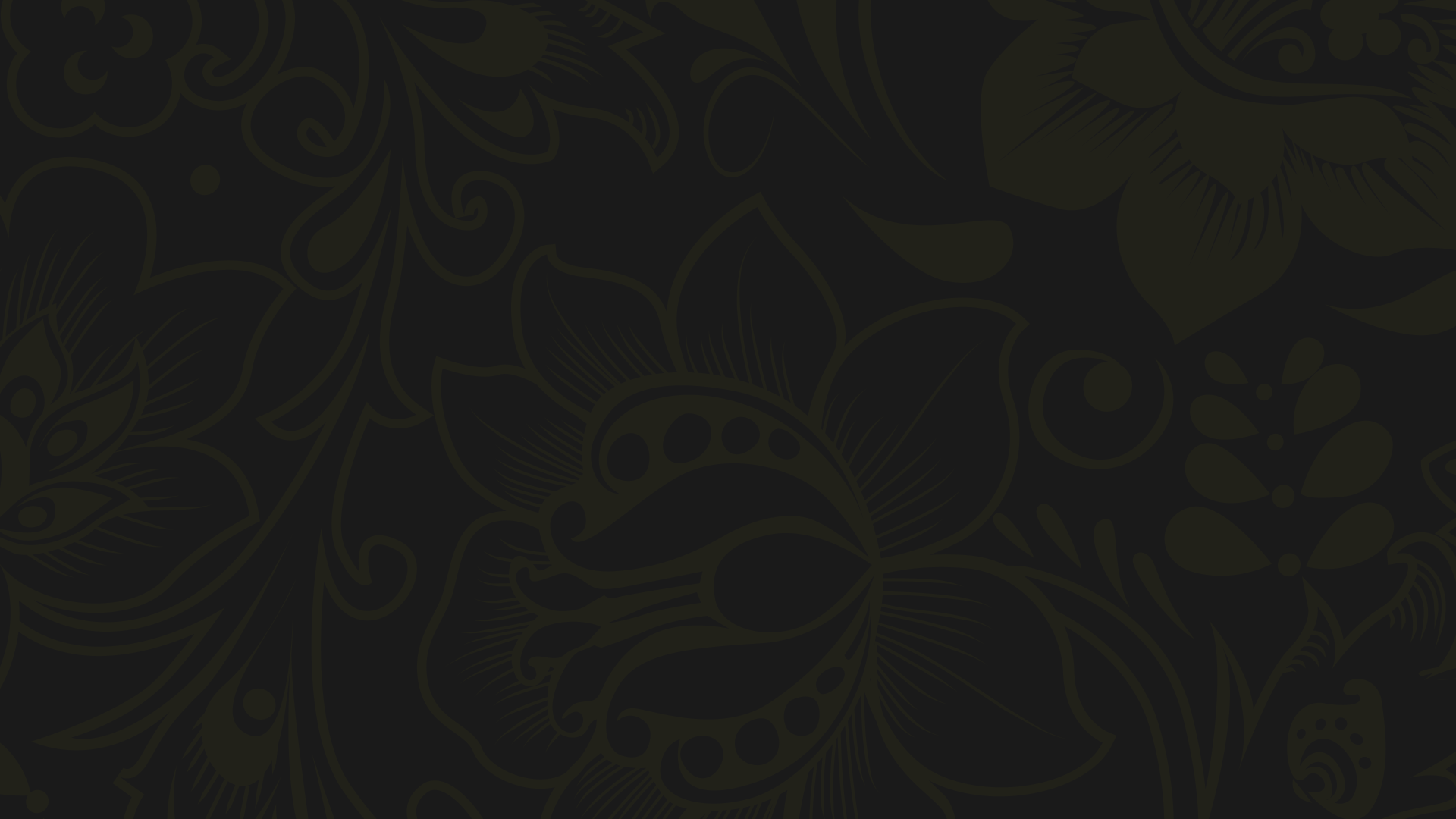 СССР и мир в начале 1980-х годов. Предпосылки реформ
Советская экономика была во многом неспособна адаптироваться к вызовам постиндустриальной эпохи.
1
В социально-экономической и идейно-политической жизни СССР постепенно накапливались проблемы. Всё более очевидным становился кризис системы.
2
При Андропове в СССР началось формирование идеологии перемен.
3
4
При Горбачёве в СССР был взят курс на реформы.
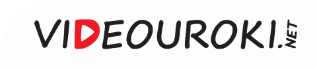